AI for Adaptive Tutoring and College Student Success
Zachary A. PardosAssociate ProfessorUC Berkeley School of Education
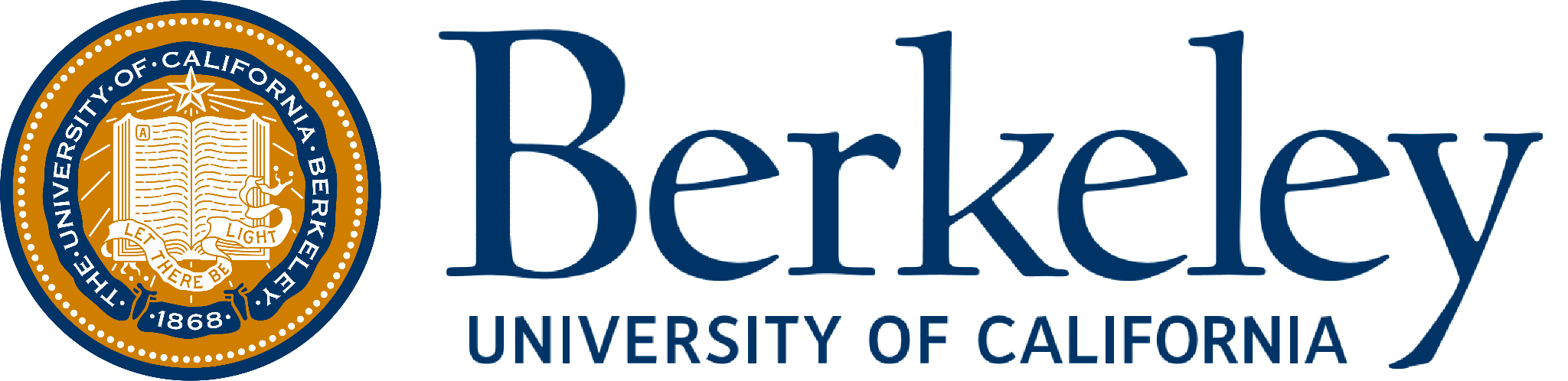 This work is licensed under CC BY-NC-SA 4.0
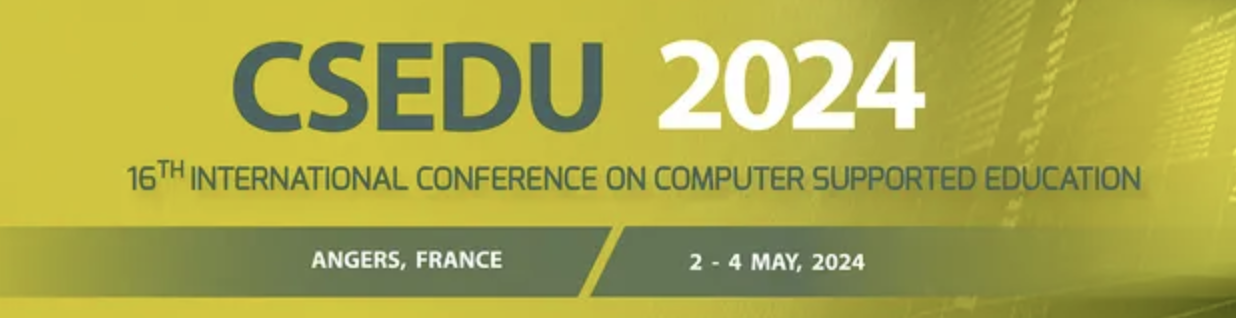 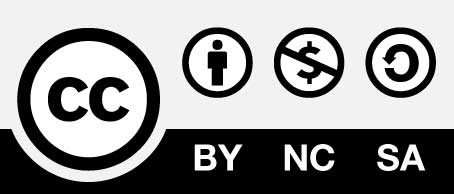 [Speaker Notes: I’m Zach, an associate professor a UC Berkeley. Pleased to introduce you to our work on designing an open-source adaptive tutoring system based on intelligent tutoring system principles to support learning sciences research]
Computational Approaches to
Human Learning Lab (CAHL)
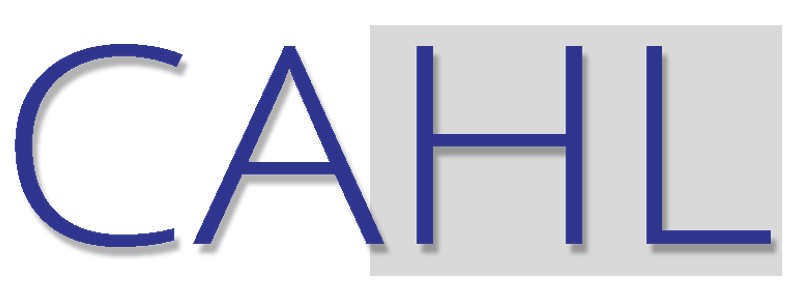 Founded @ Cal in 2013
Lab research areas
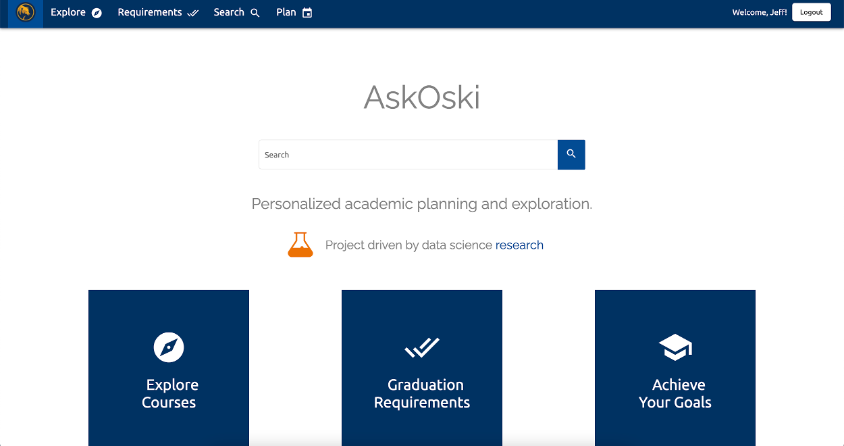 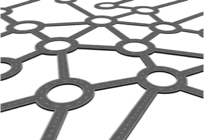 AI for articulation and transfer
Open source tutoring(oatutor.io)
AI for advising(askoski.com)
Timeline of AI for advising research from the lab:
2015: Two NSF grants awarded to apply AI to higher education
2016: First prototype of a course guidance system (AskOski) was released at UC Berkeley
2019: Development began on an Open Adaptive Tutoring System (OATutor)
2020: AI for transfer work began with two largest systems of higher education in the US
Computational Approaches to
Human Learning Lab (CAHL)
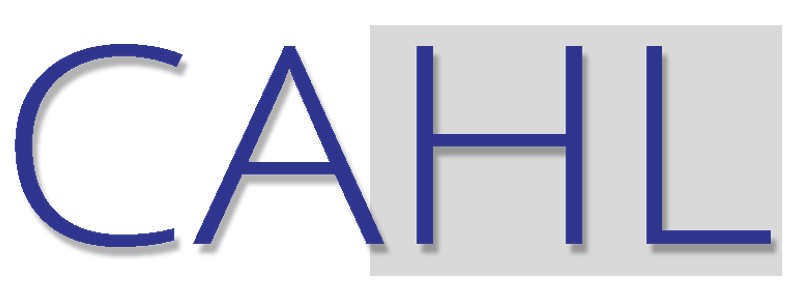 Founded @ Cal in 2013
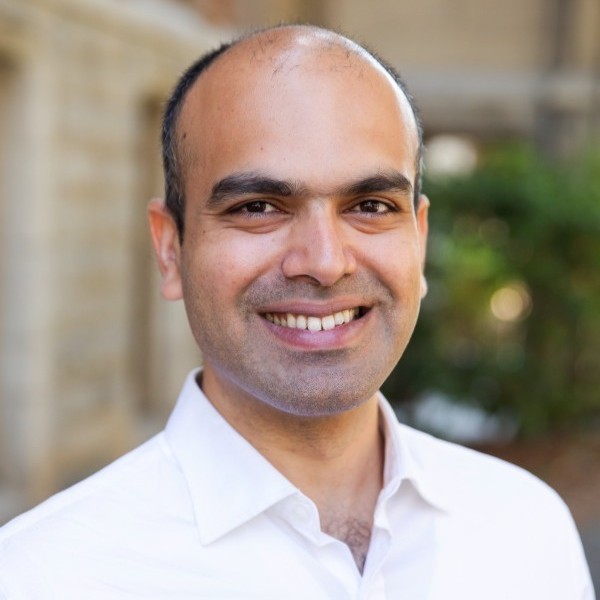 Siddharth Adelkar
ML
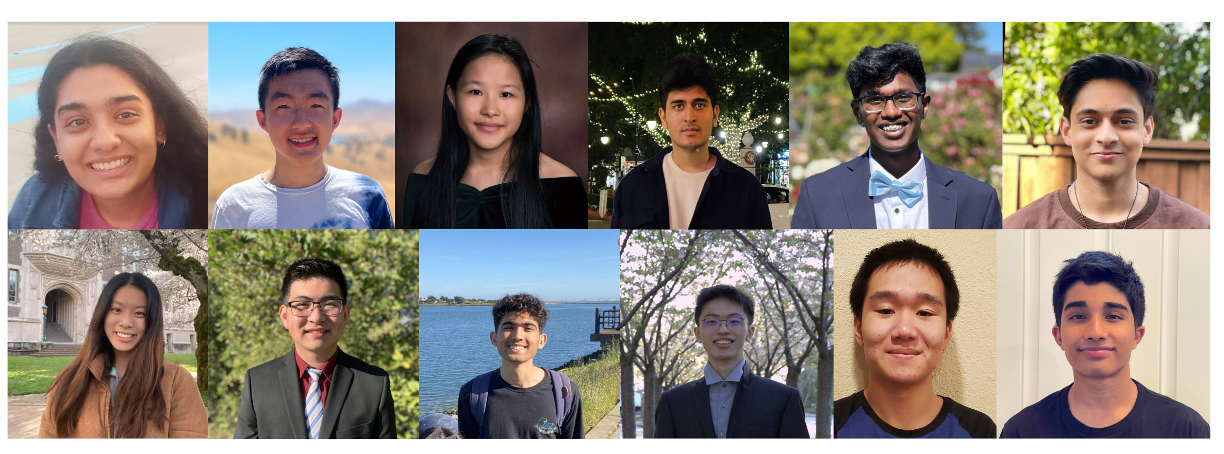 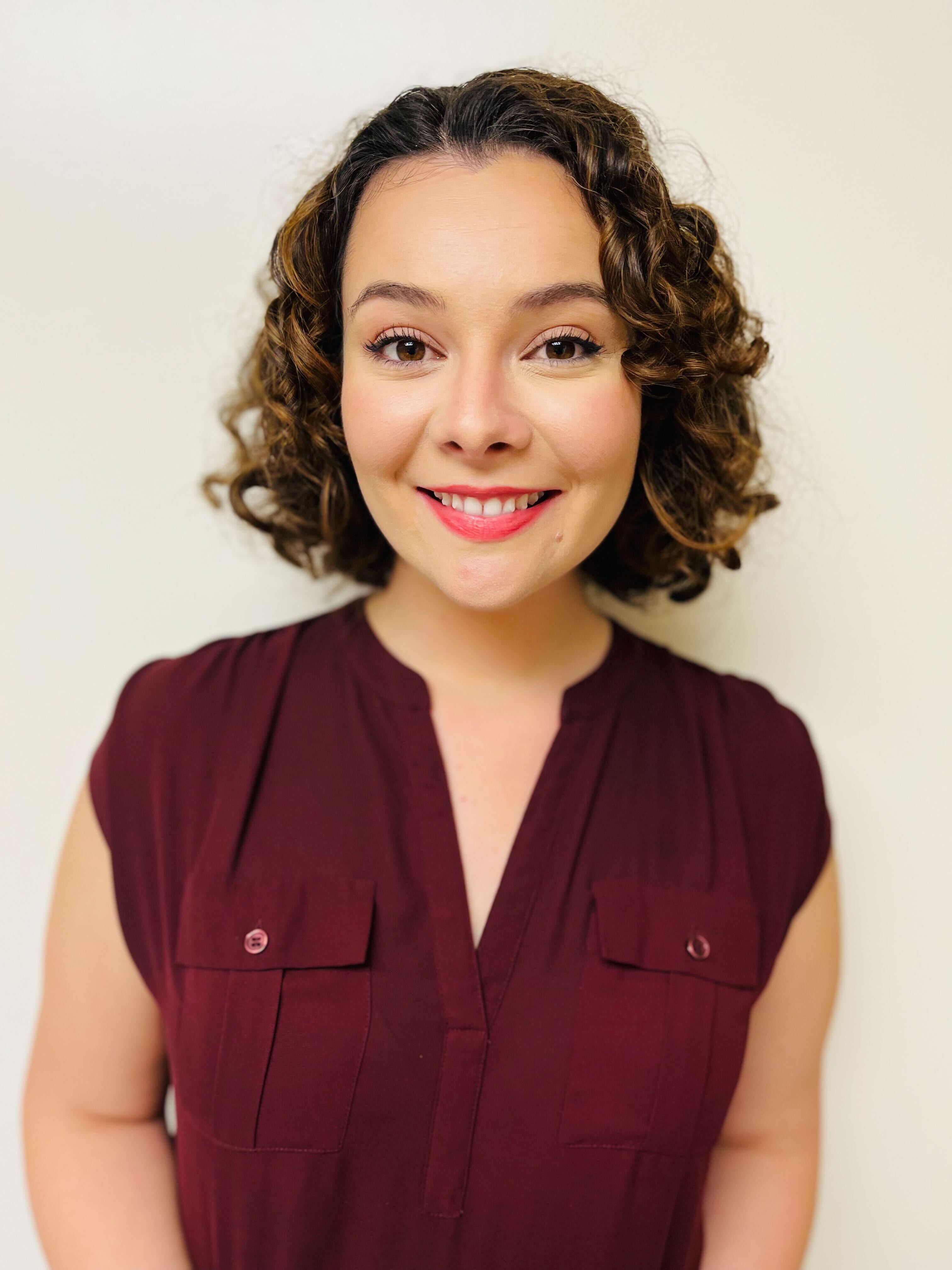 Sarah Goulart
Transfer and Credit mobility
Anirudh Pai
Yunting Liu
Engineering
Psychometric Measurement
Shreya Sheel
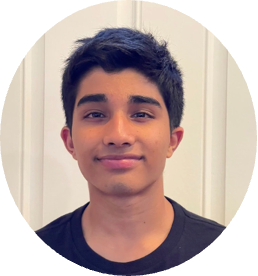 UI/UX
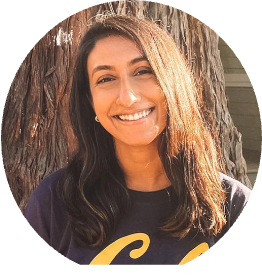 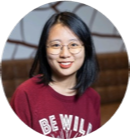 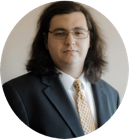 Ioannis Anastasopoulos
Pedagogy Instructional Design
Learning about majors from enrollment data
Pardos, Z.A., Fan, Z., Jiang, W. (2019) Connectionist Recommendation in the Wild: On the utility and scrutability of neural networks for personalized course guidance. User Modeling and User-Adapted Interaction (UMUAI).
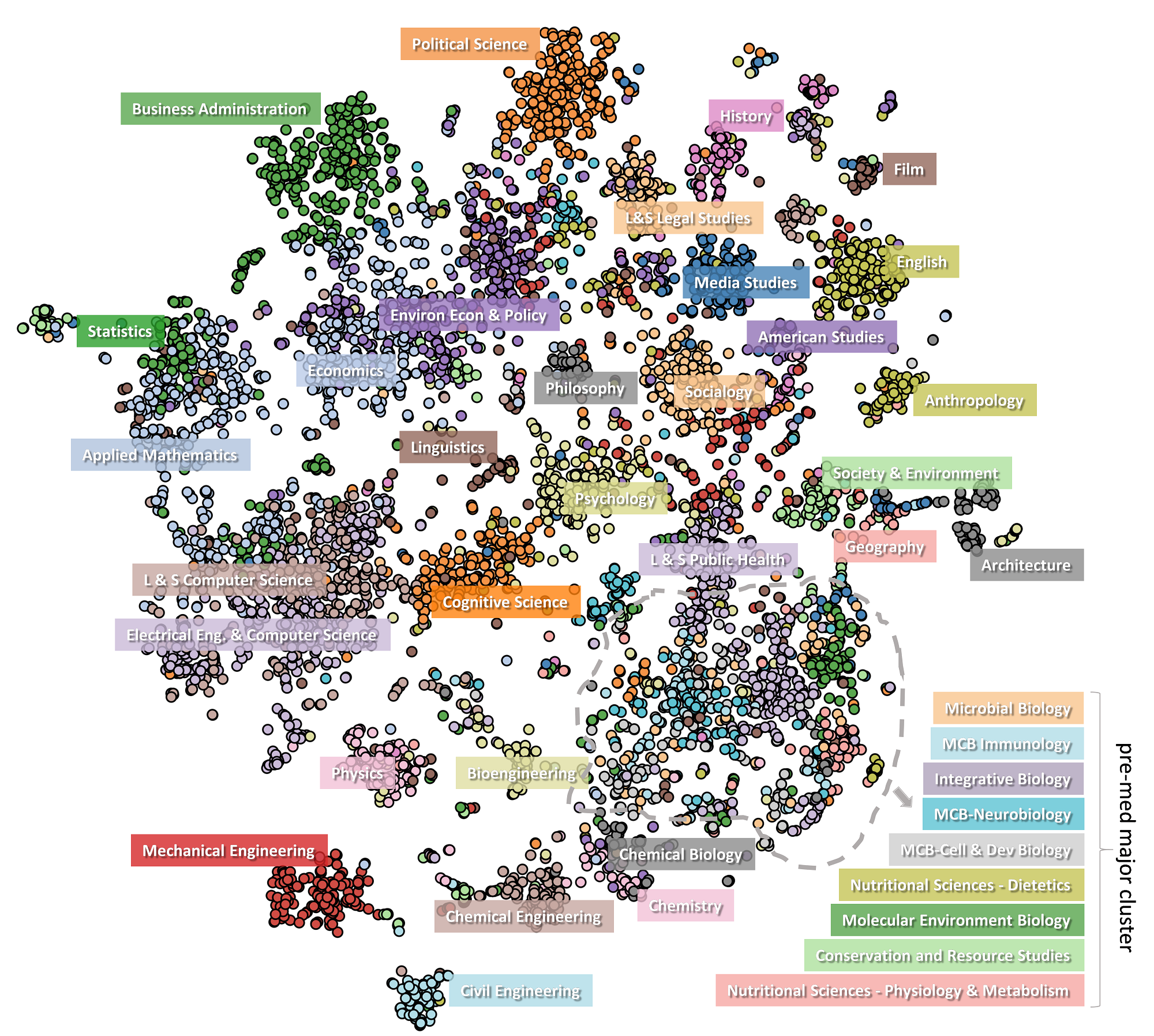 Visualization of all undergrad students at UC Berkeley the semester before they graduated
Learning about courses from enrollment data
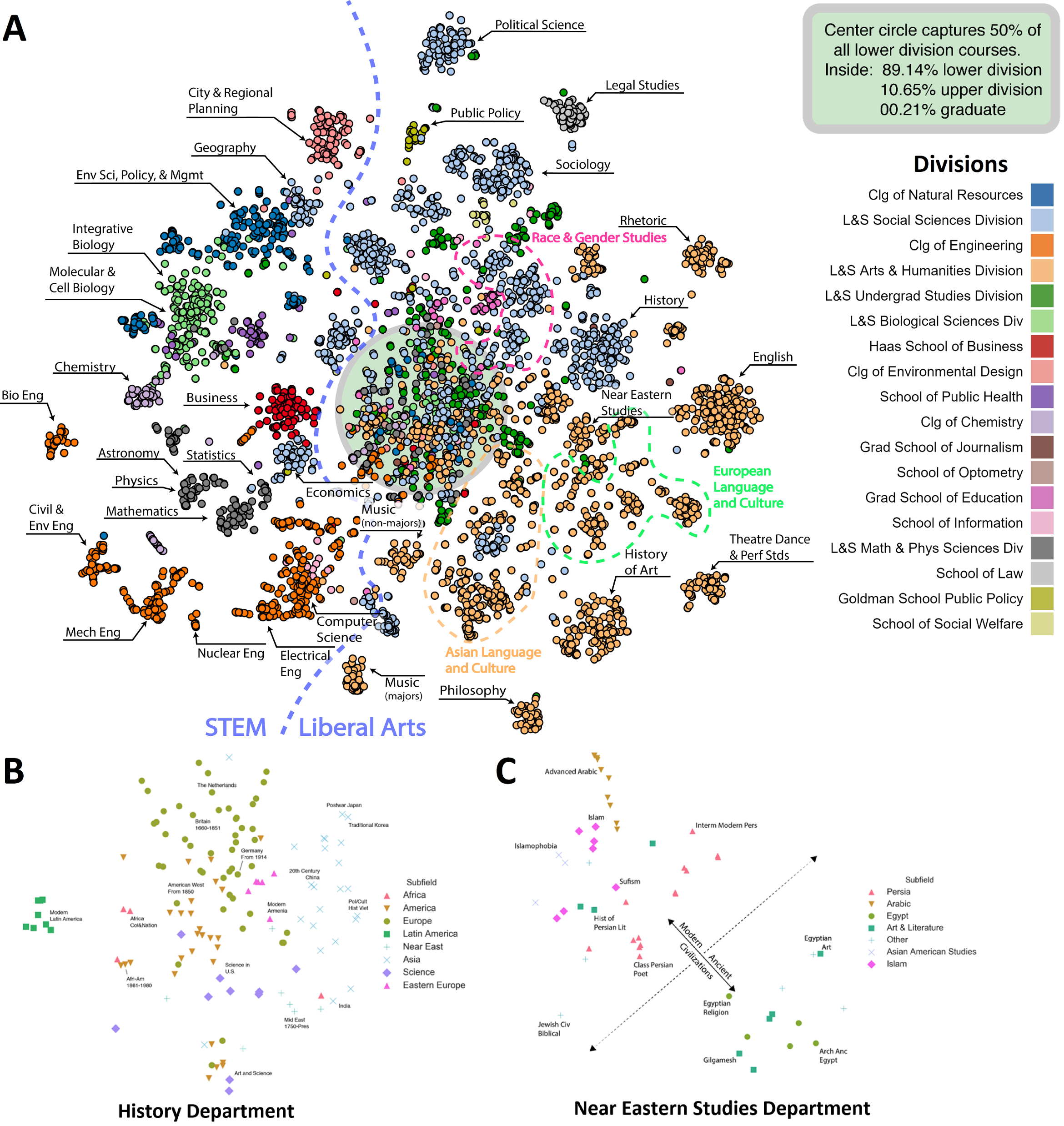 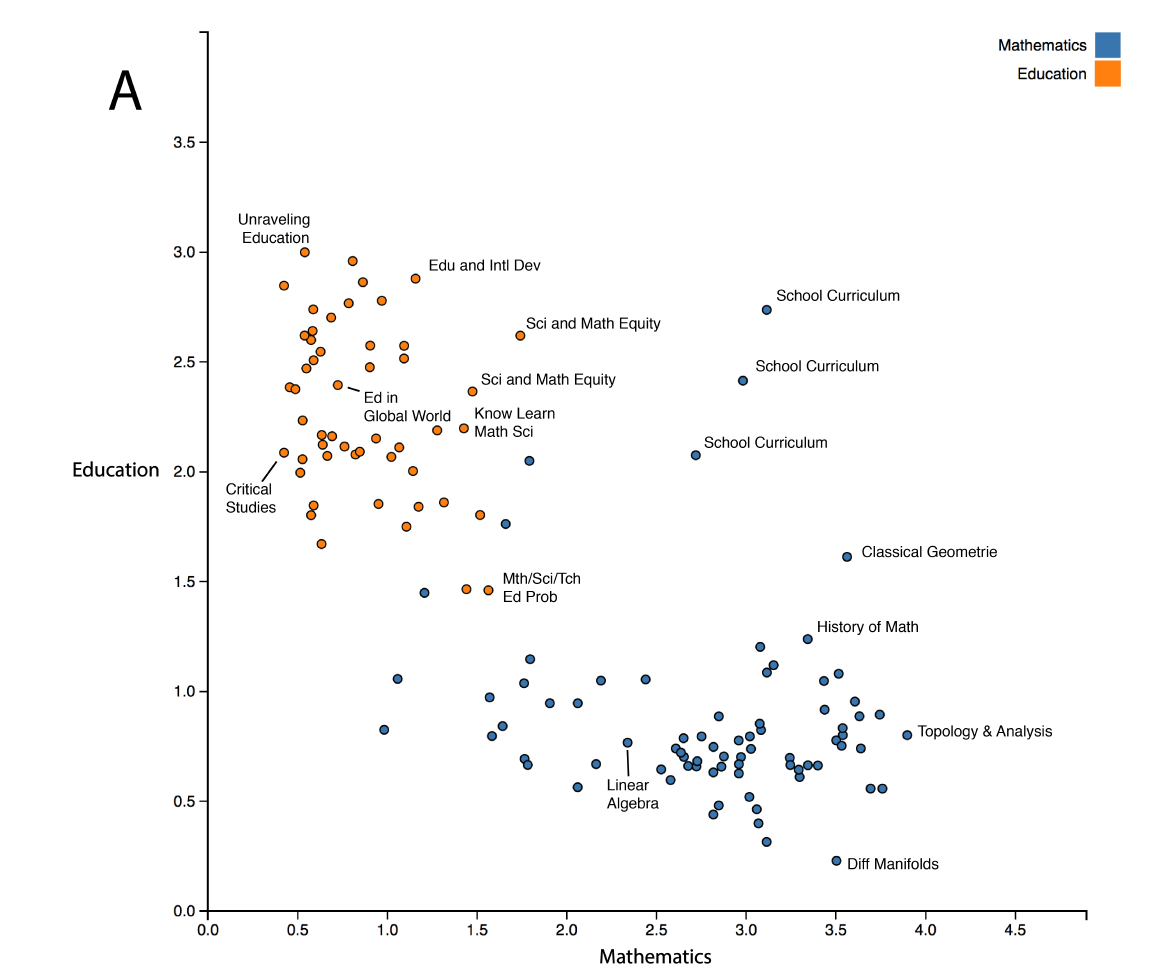 Course relationships predicted with 51% accuracy (Jiang & Pardos, 2020)
Comparable to the 61% obtained by Mikolov in word analogies (w/1B words)
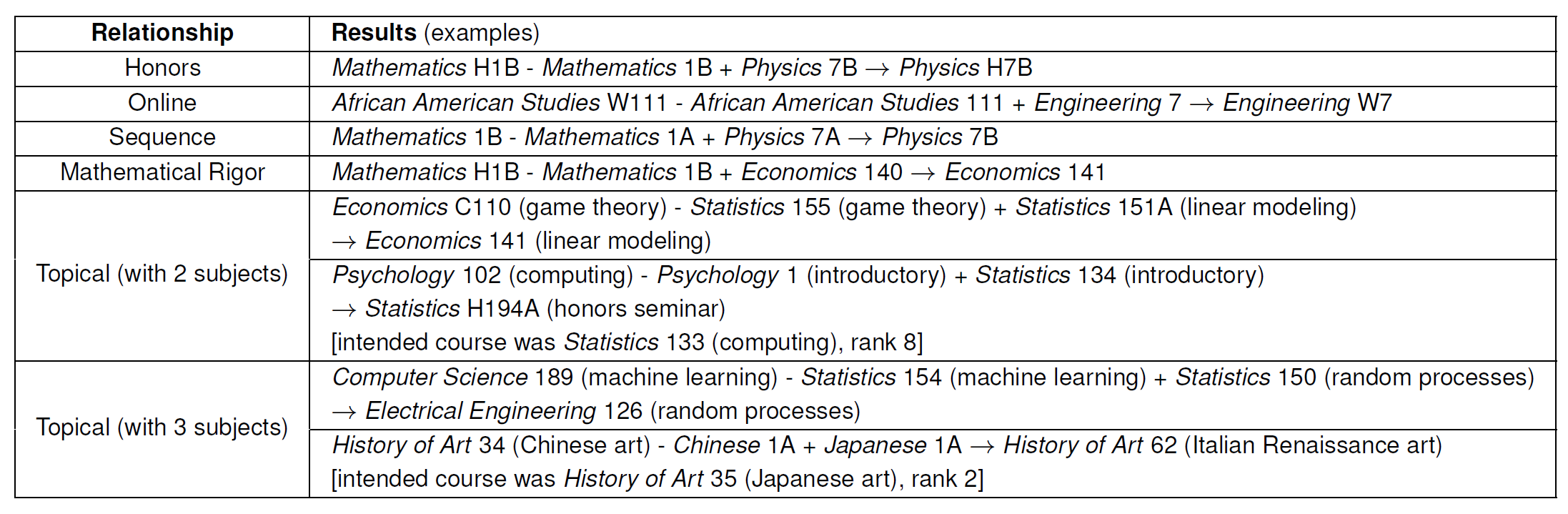 Pardos Z. A., Nam A. J. H. (2020) A university map of course knowledge. PLoS ONE 15(9): e0233207.
Learning about courses from enrollment data
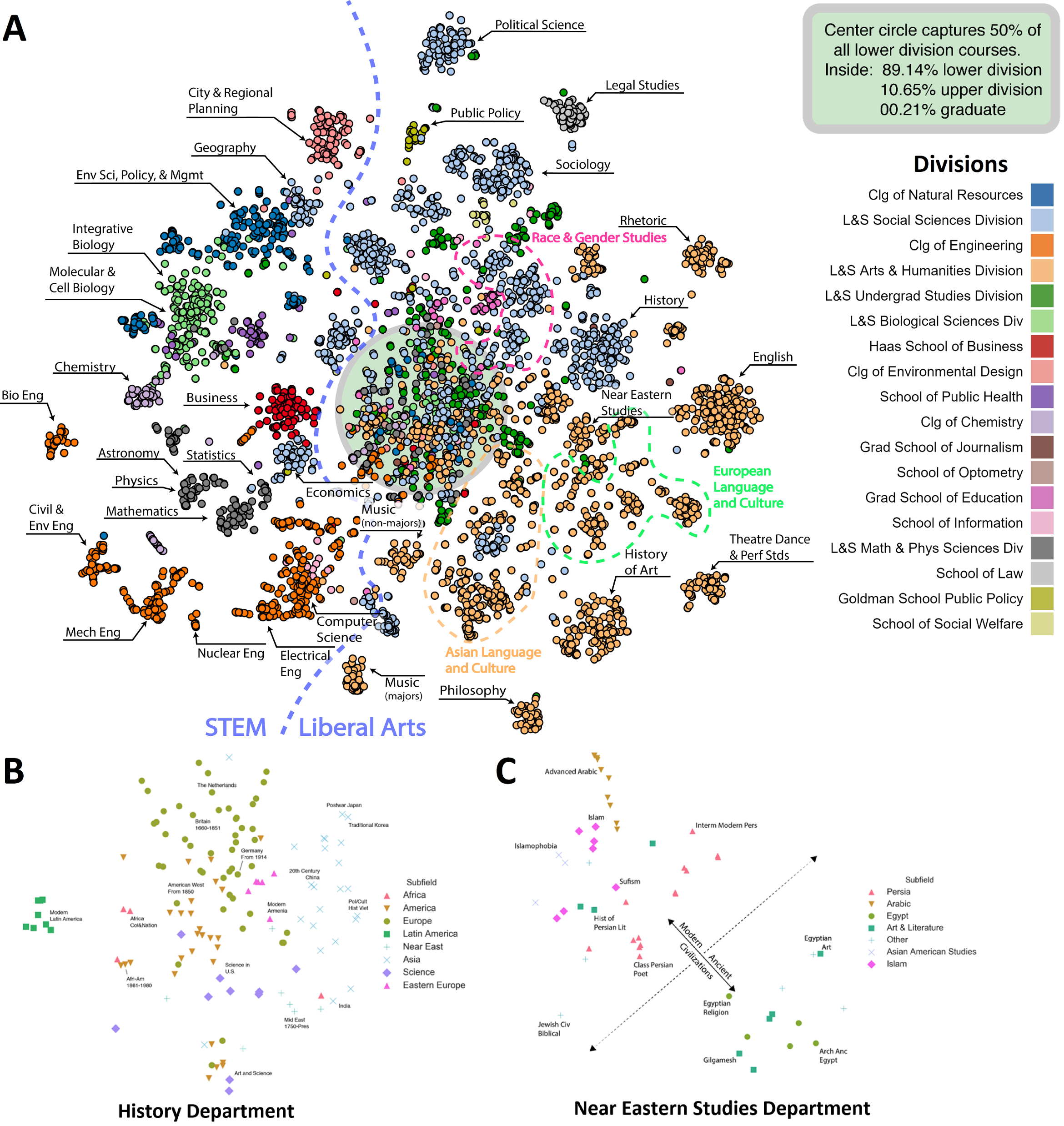 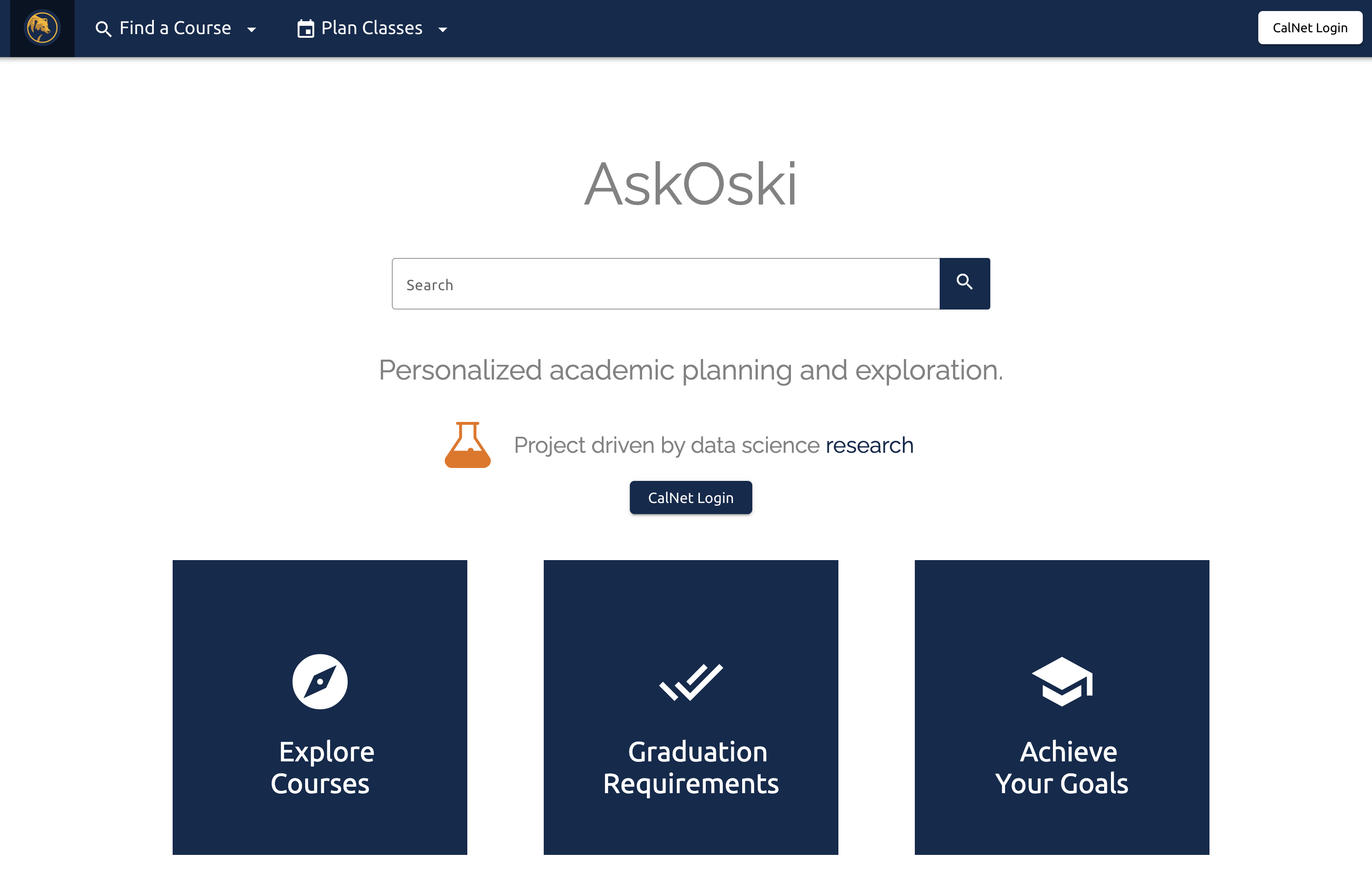 AI for advising(askoski.com)
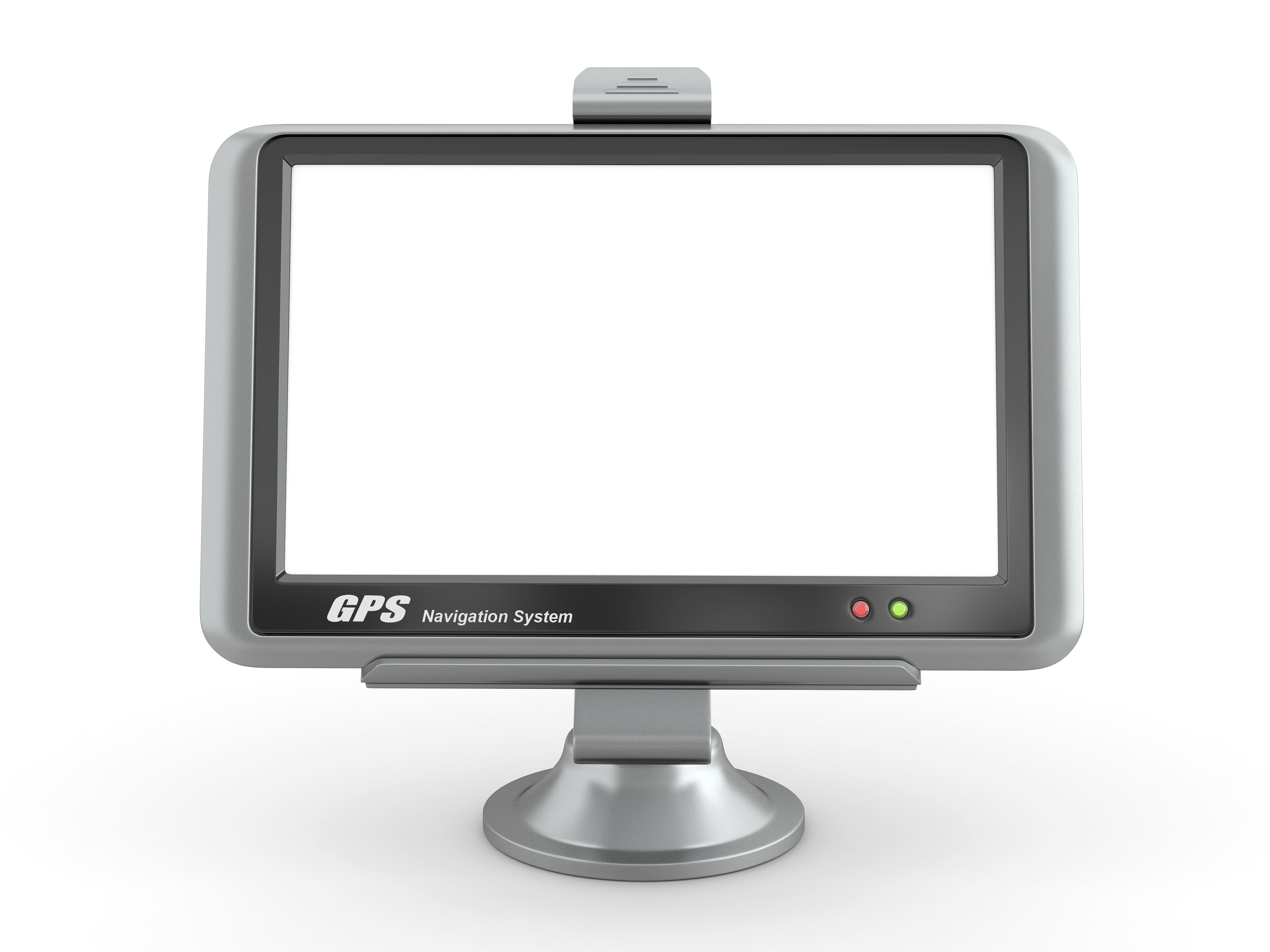 AI for Advising (course selection)Degree Wayfinding
Shao, E., Guo, S., & Pardos, Z. A. (2021) Degree Planning with PLAN-BERT: Multi-Semester Recommendation Using Future Courses of Interest. In Proceedings of the AAAI Conference on Artificial Intelligence (Vol. 35, No. 17, pp. 14920-14929).
The advising problem in US Higher Education
27% graduation rate from 2-year programs within 3 years in the USA (NCES, Table 326.20)
Advising with low student-to-advisor ratios (i.e., 30:1 – 80:1) has been effective in improving degree attainment rates (Evans et al., 2020).
Low ratio 34:1 human advising is very expensive, estimated to cost $4,300 per student- this would add up to an advising bill of $9b/year for California’s Community Colleges
Due to cost, 1000:1 is the average student-to-advisor ratio nation-wide at community colleges (Marcus, 2012)
RQ: Can AI provide personalized, sensible multi-semester course selection advise?
Course Analytics/Recommender Platforms
Harvard
Stanford
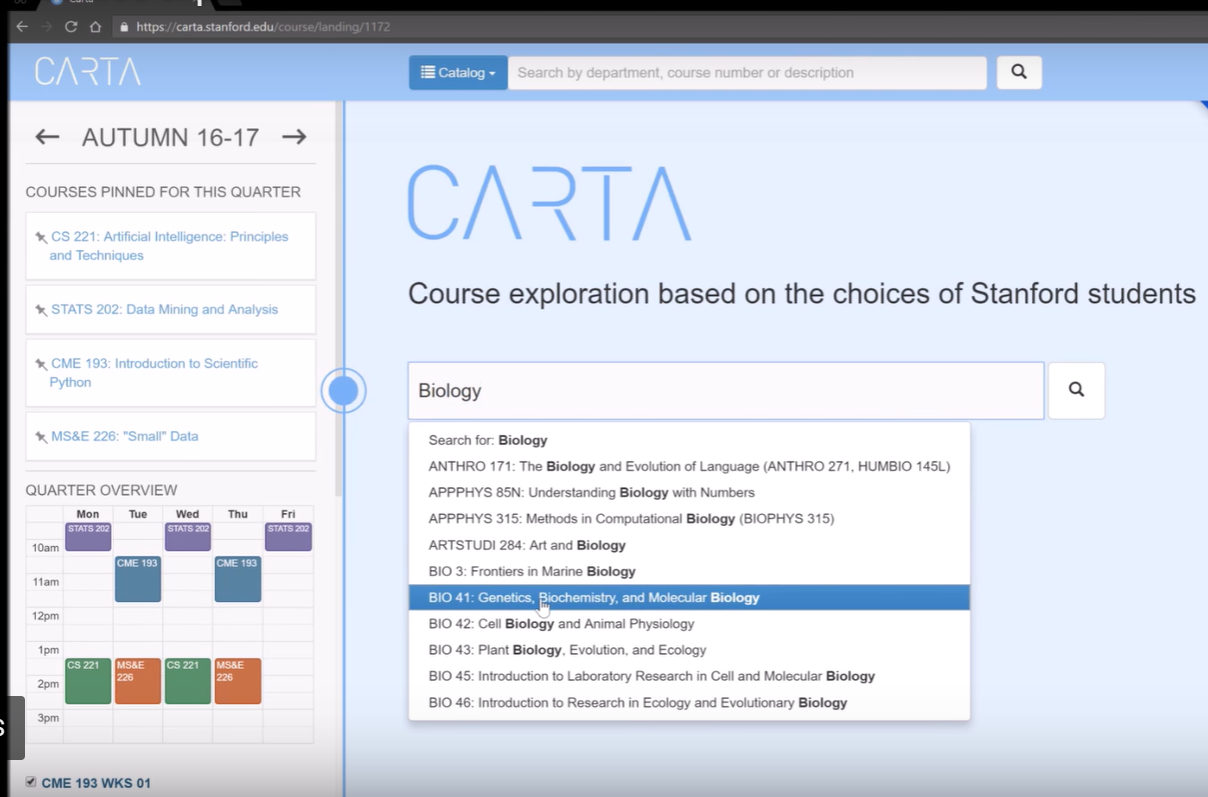 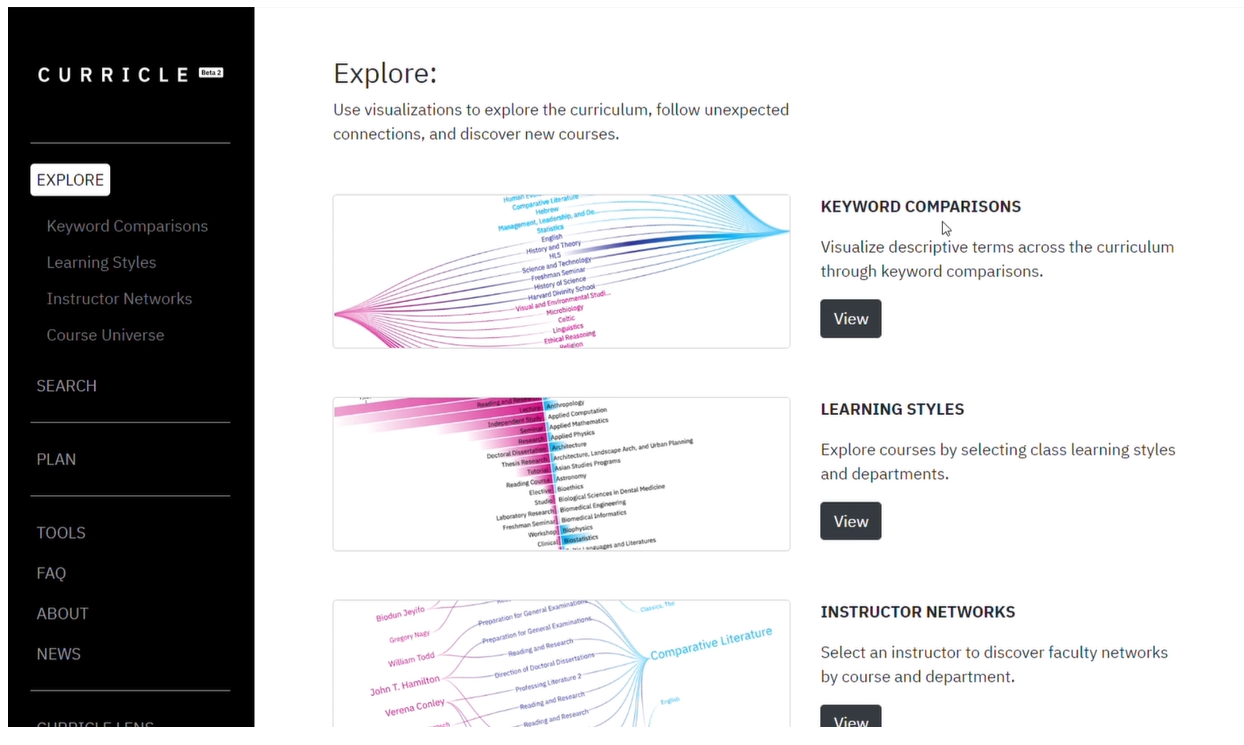 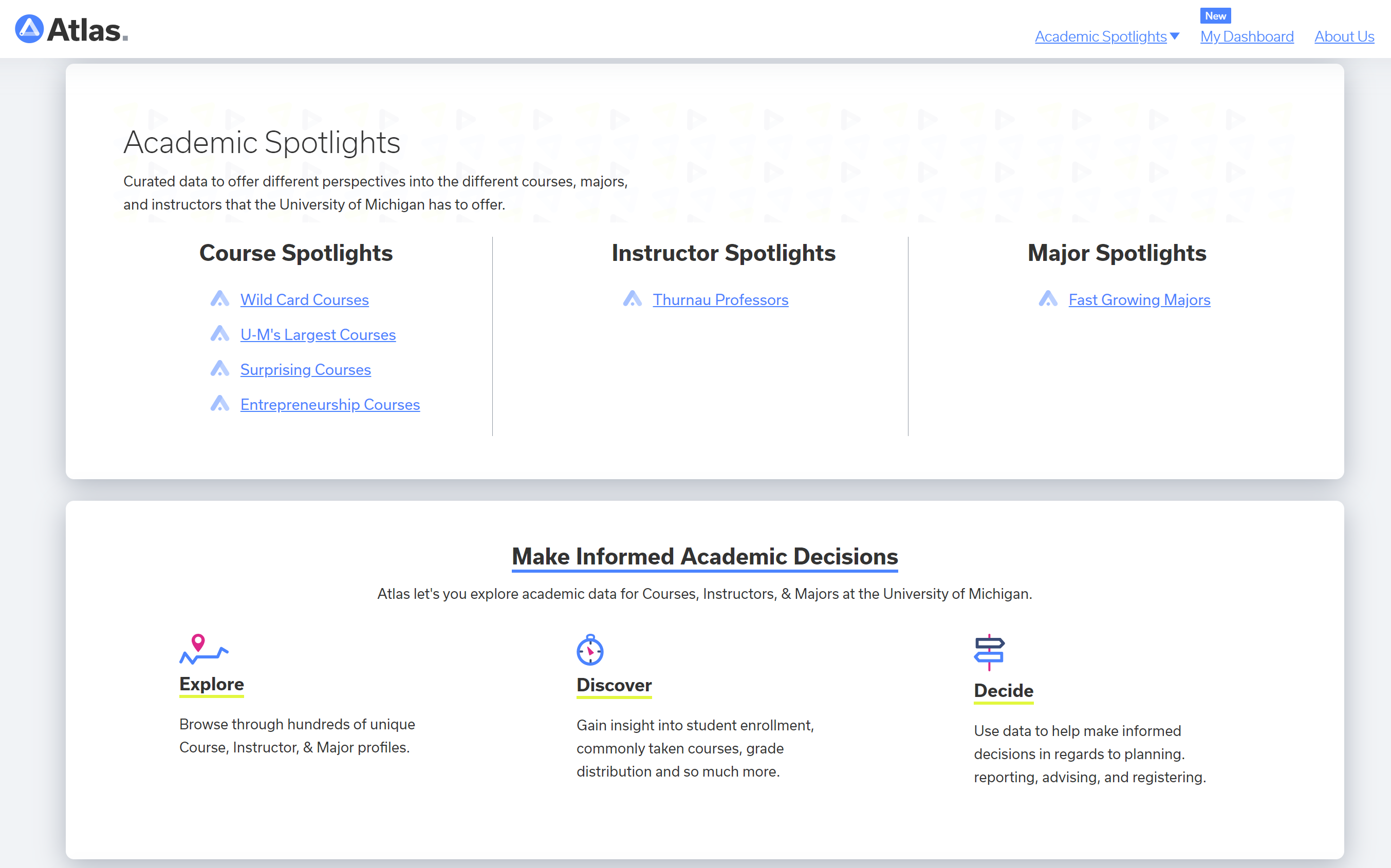 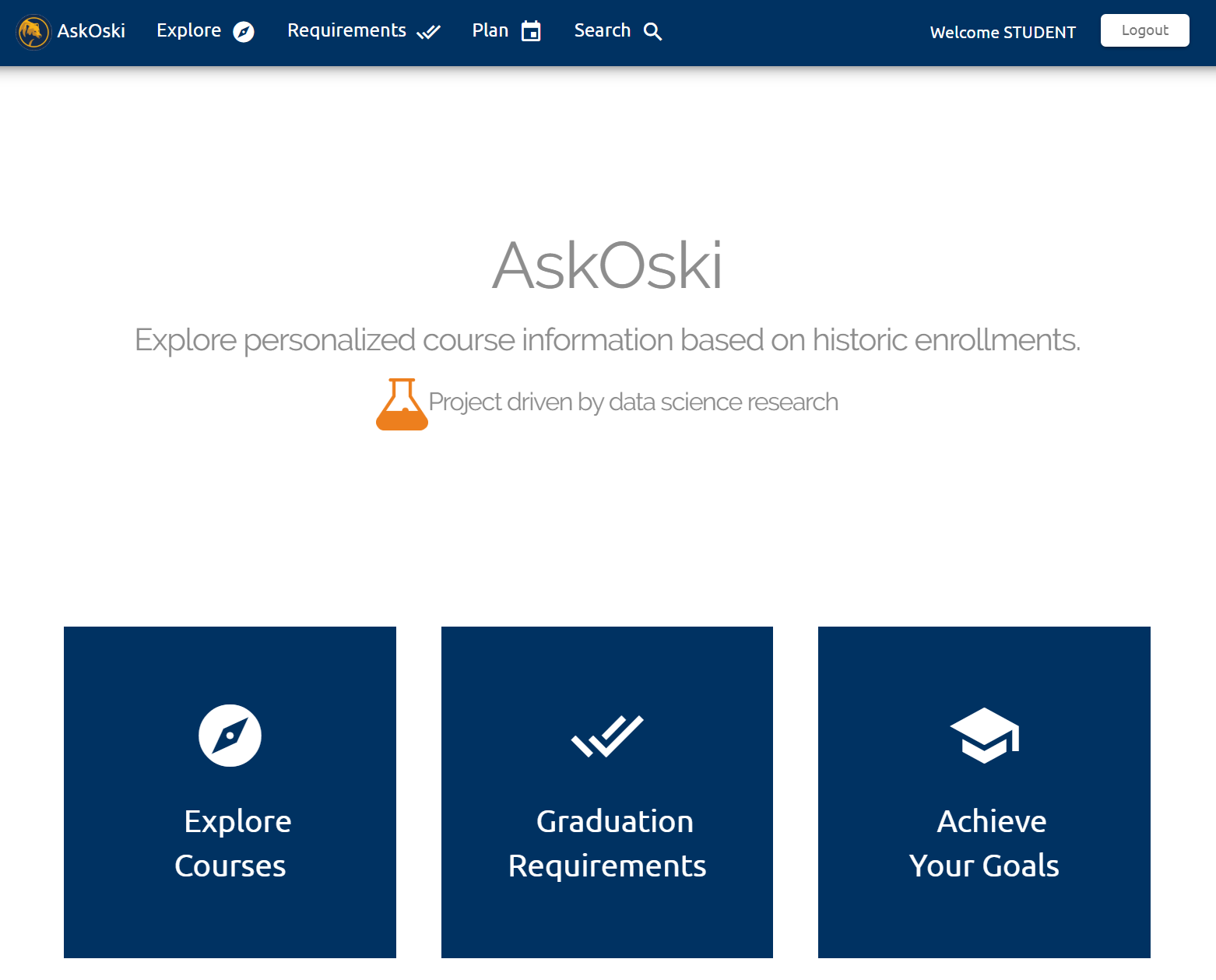 U Michigan
UC Berkeley
10
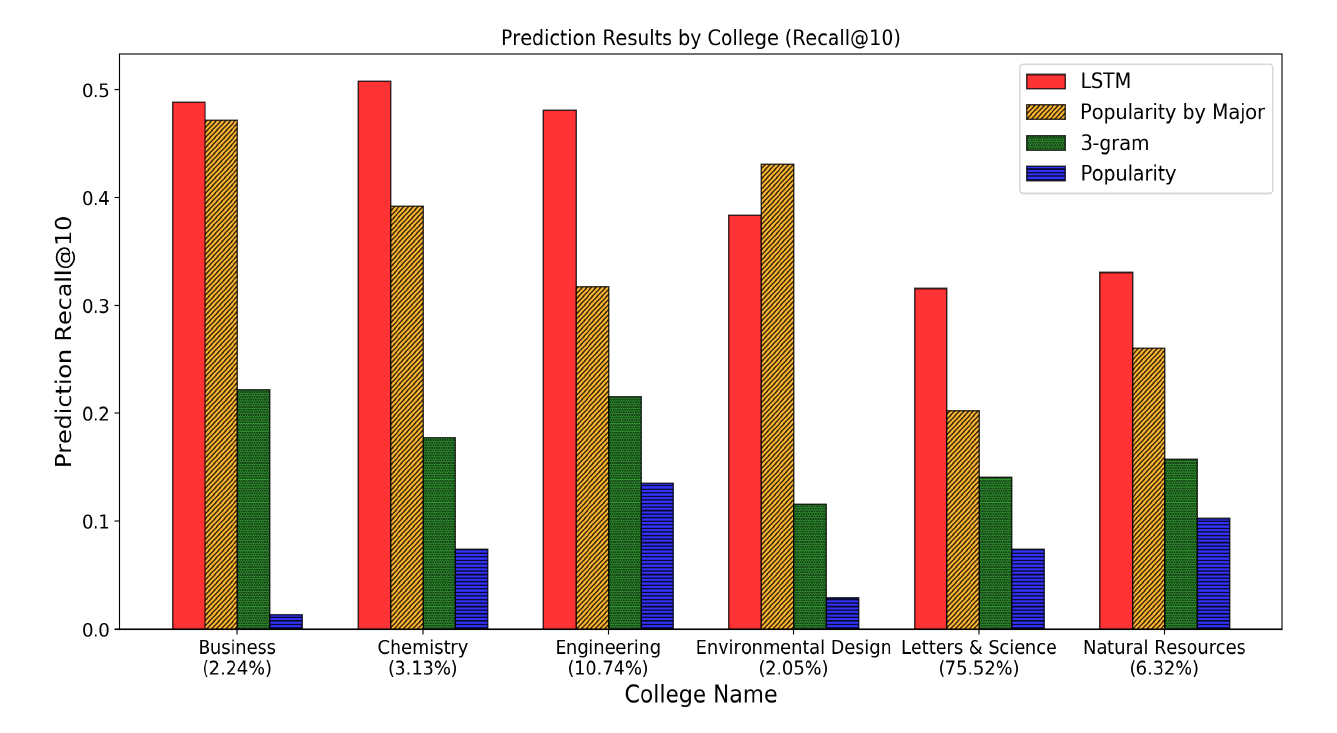 Began with next course prediction
Trained predictive models of course selection
unhappy  family       is
RNN language model
Mikolov et al. (2010)
Each   unhappy  family
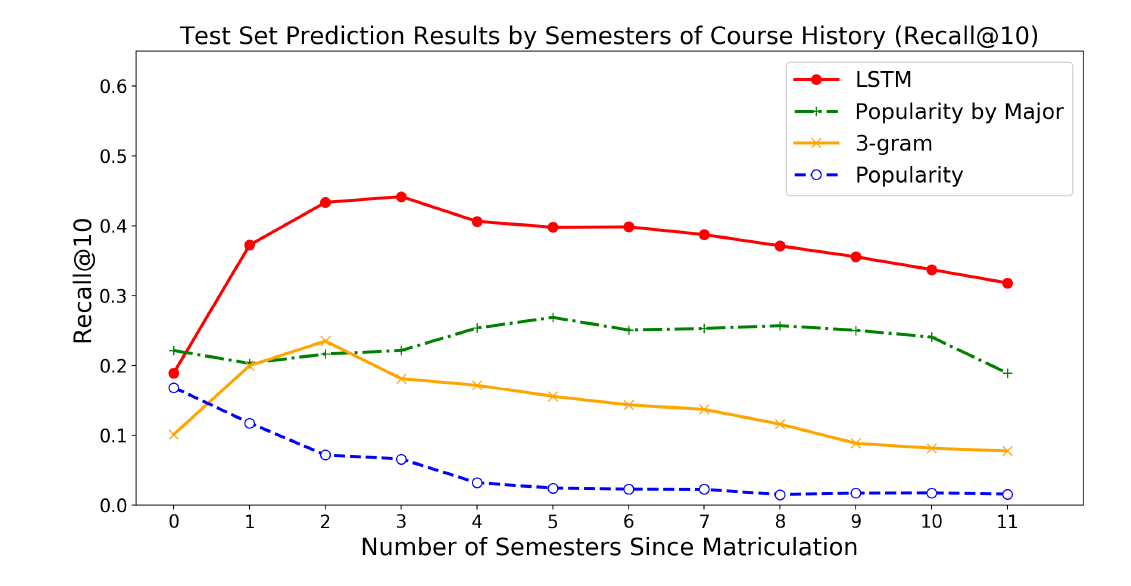 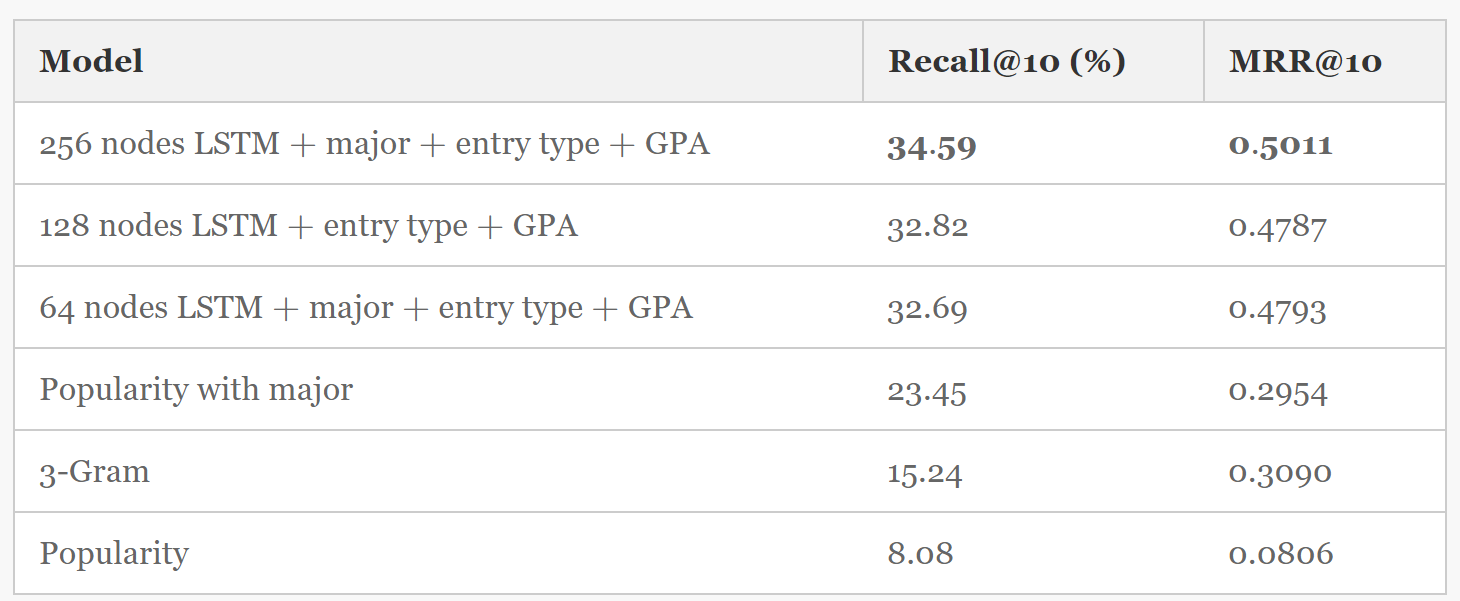 Pardos, Z.A., Fan, Z., Jiang, W. (2019)
Session-based recommendationNext item prediction
Sequence history used to predict 
the next item in the sequence
Yap, Li, & Yu (2012); Hidasi et al. (2015); Li, Zhao, & Liu (2018); Sun et al. (2019);
Guo et al. (2020)...
Session-based recommendationNext basket prediction
Sequence history used to predict 
the next basket of items in the sequence
Wan et al. (2015); Yu et al. (2016); Pardos, Fan, & Jiang (2019)
Session-based recommendation
Next consecutive basket prediction
Sequence history used to predict 
consecutive baskets of items in the sequence
Cheng et al. (2013)
Session-based recommendationNext consecutive basket prediction w/ future reference items
Sequence history used to predict 
consecutive baskets of items in the sequence
using known future reference items
(Shao, Guo, & Pardos, 2021)
Session-based recommendationNext consecutive basket prediction w/ future reference items
Item history
Items specified by user
Sequence history used to predict 
consecutive baskets of items in the sequence
using known future reference items
Benefits of future reference items
User influence on personalization
Cold-start problem
(this paper)
Session-based recommendationNext consecutive basket prediction w/ future reference items
Item history
Items specified by user
No sequence history available to predict 
next item/basket or next consecutive items/baskets
Benefits of future reference items
User influence on personalization
Cold-start problem
Session-based recommendationNext consecutive basket prediction w/ future reference items
Item history
Items specified by user
Benefits of future reference items
User influence on personalization
Cold-start problem
Prediction fidelity
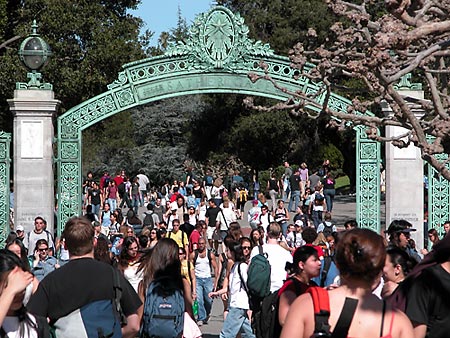 Session-based recommendationNext consecutive basket prediction w/ future reference itemsApplication domain:
Student degree planning in higher education
(Sather Gate, UC Berkeley)
Student specified courses of interest
Course history
Summer ‘21
Spring ‘21
Fall ‘20
Fall ‘21
Summer ‘20
Spring ‘20
Fall ‘19
Courses filled in by session-based model
Outline:

Model Architecture

Offline Experiments
Training, Datasets, Evaluation, Results

Online Experiments
Study Design, Evaluation, Results

Conclusions
Model Architecture
Bidirectional Encoder Representations from Transformers
PLAN-BERT
Model: Transformer with 
Basket-level input
External feature embeddings
Mostly sparse [masked] training (80% vs 15% NLP)
Model's input:
Historical & Reference Courses
Time Embedding:
Semester Embedding
Season Embedding
History Indicator
Student/User & Course/Item Features 
Motivation to extend BERT:
[Masked] loss training matches imputation task
Bi-directionality well suited to utilize future items
SoA model architecture for NLP sequence prediction
Datasets
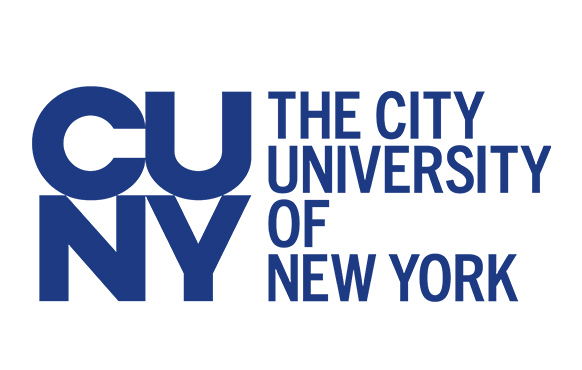 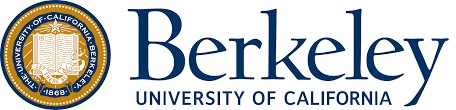 Offline Experiment SettingsTrain/test split
ResultsLong-term course plan generation
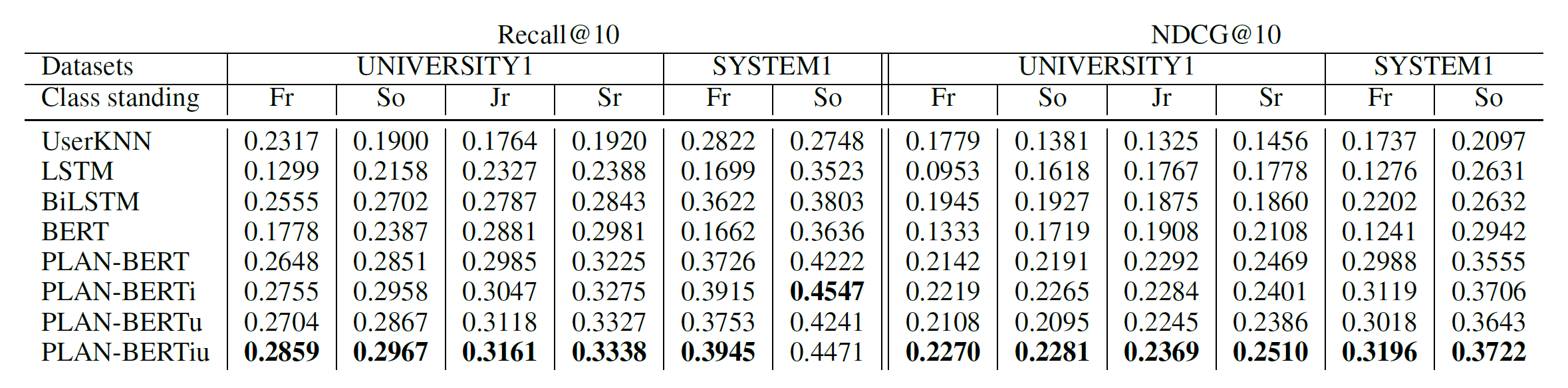 *
*
*
*
*
*
*Incorporates (r = 5) future reference courses
PLAN-BERT models outperform all comparison models 
Models that use future reference items (r = 5) outperform all models that do not on cold-start
Performance of cold-start PLAN-BERTiu (SoA model) rivals that of BERT with 2 semesters
Results
PLAN-BERT broken out by semester
PLAN-BERT models outperform all comparison models 
Models that use future reference items (r = 5) outperform all models that do not on cold-start
Performance of cold-start PLAN-BERTiu (SoA model) rivals that of BERT with 2 semesters
Historical semesters almost always benefit prediction in all models
Results
Impact of # of future reference courses
Performance/Usability Trade-off
More Reference Courses: Likely to improve performance on sequence prediction task
Fewer Reference Courses: Reduces burden on the user to provide more up-front information
Desirable to find lowest # reference course to still provide substantial performance benefit
Results
Impact of # of future reference courses
By class standing (for PLAN-BERTui):
UNIVERSITY1
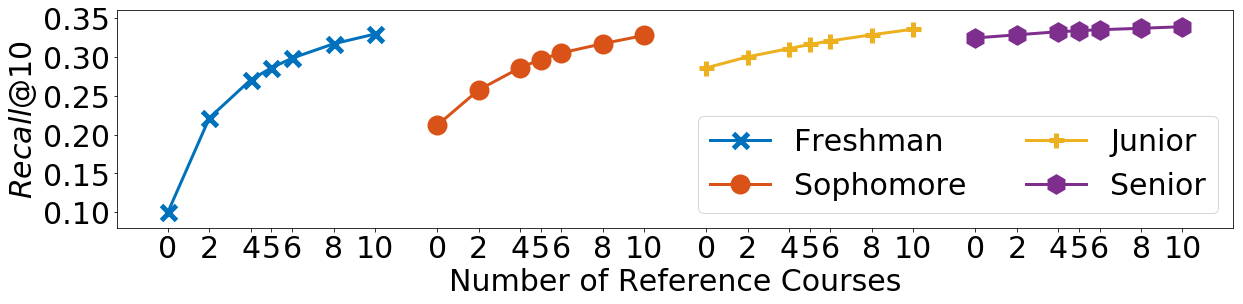 By algorithm (for Freshman):
UNIVERSITY1
SYSTEM1
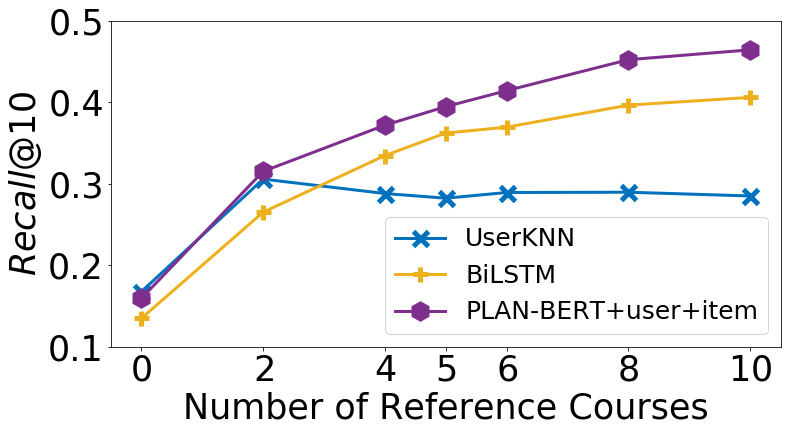 Online Study
Investigating student perceptions of recommendations
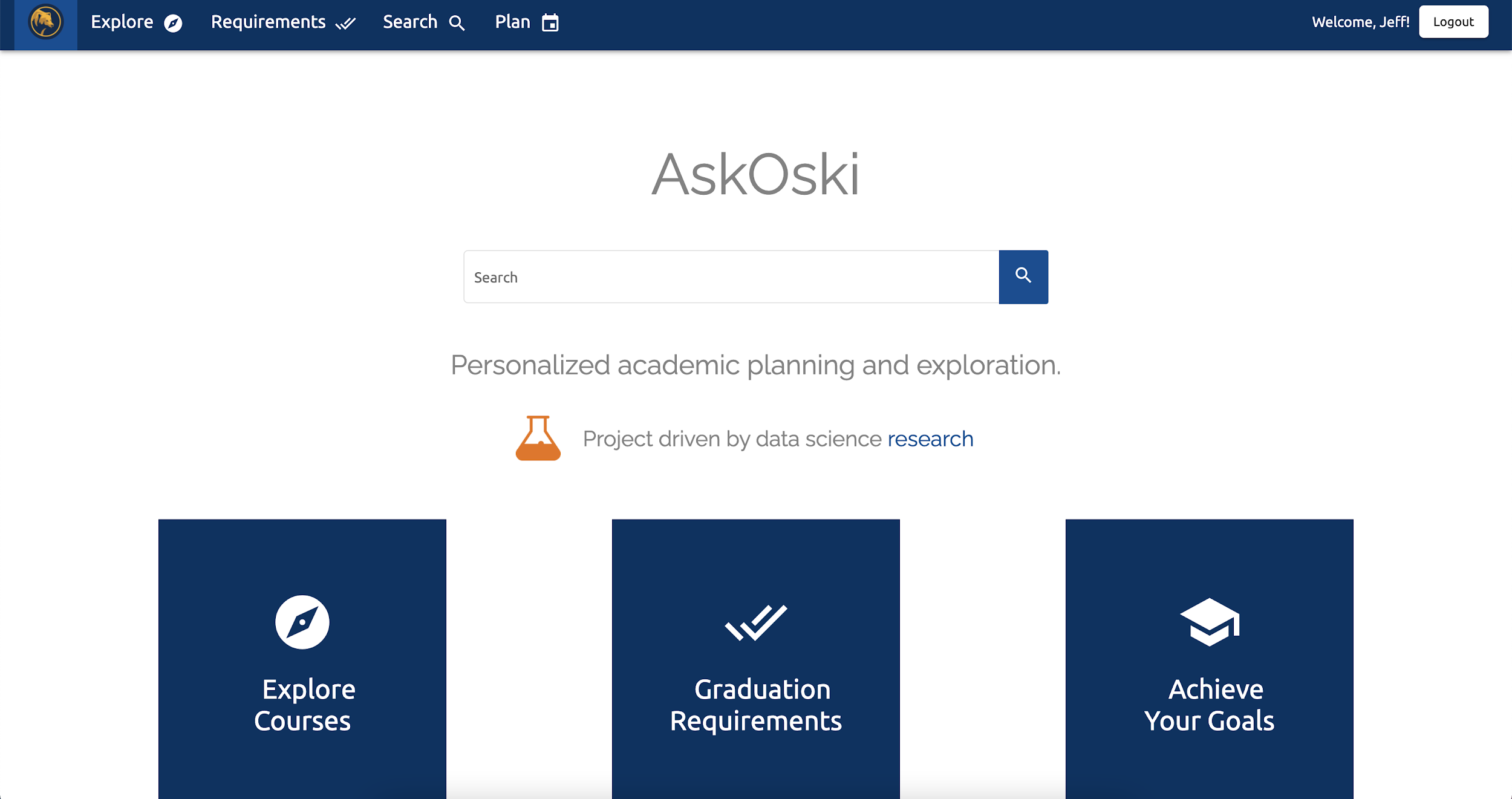 AskOski production course recommendation platformhttps://askoski.berkeley.edu
Online StudyEvaluation measures
Daniel et al. (2020) chat-bot evaluation methodology adopted
Two dichotomous response measures 
Specificity: is the course plan specific to the student?
Sensibility: is the course plan sensible to the student?
Comparing model plan generation quality to human benchmark
First phase asks students to rate quality of plan generated for them (“interactive evaluation”)
Second phase asks students to rate quality of plan generated for the junior and senior year of a randomly selected past student of the same major (“static evaluation”)
Both phases present plans generated from different models. 
Phase 2 presents the random student’s actual junior and senior enrollments as an additional “model” (human-level comparison)
63 students recruited from UNIVERSITY1 of varrying majors
Online Study
Online StudyResults
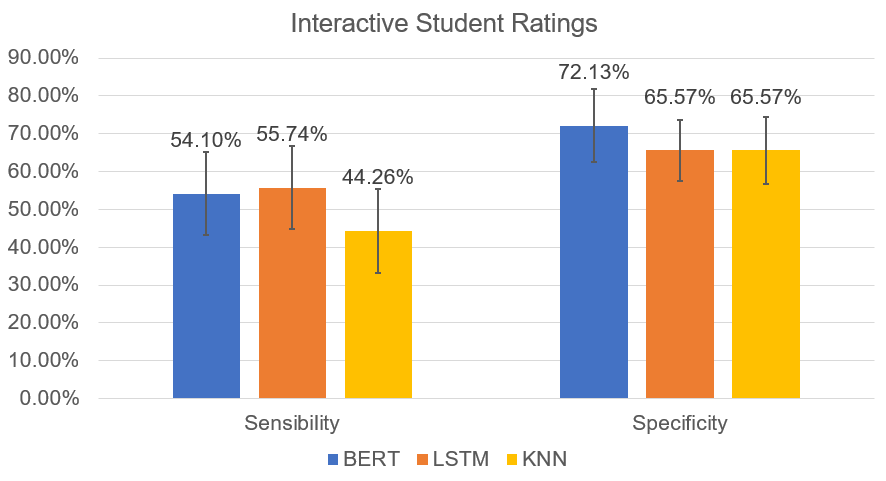 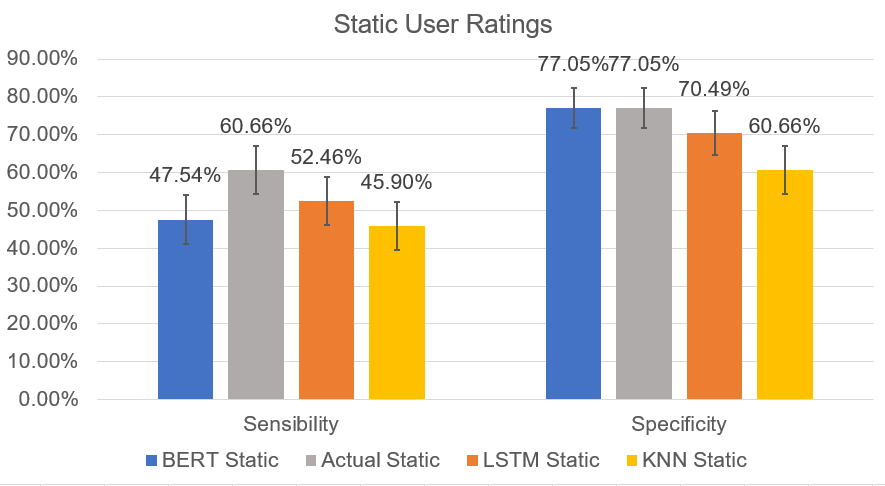 PLAN
PLAN
Statistical significance of results:
No statistical significance between models from the interactive evaluation
Actual student histories were statistically significantly better than UserKNN in sensibility from the static evaluation.
In the static evaluation context, PLAN-BERT and actual student histories were statistically significantly better than UserKNN in specificity ratings
Challenges
Ordering issues: Upper division courses at times ordered before lower division
More constraints on plan generation are likely needed to increase sensibility
Requires structured program requirement data, prerequisites, etc
Conclusions
PLAN-BERT achieved human-level personalization (i.e., specificity) and a new baseline SotA on this multi-basket course prediction task
Future reference courses are highly valuable for prediction, more so than the same number of historic courses
Future directions
Apply and deploy PLAN-BERT to the multi-institution case (i.e., transfer)
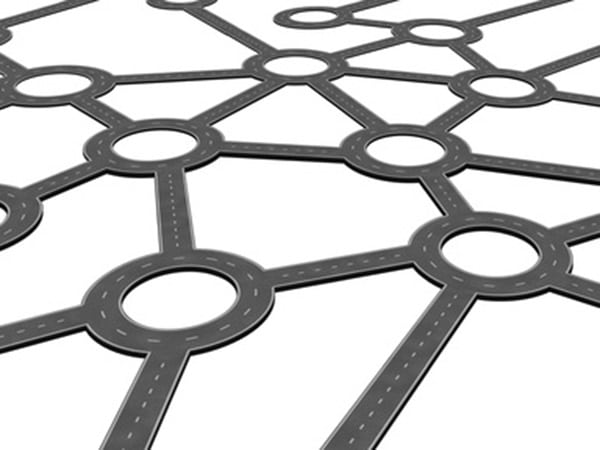 AI for Articulation and Transfer
Background on transfer and articulation
Introduction
20 million students enter higher education in the United States each year, 45% of these students begin at 2-year public institutions
(Hossler et al., 2012)
81.4% of surveyed (N=19,000) beginning 2-year students expressed an intent to transfer to a 4-year program
(Radford et al., 2010)
Six years after starting at the 2-year, only 13% of students had obtained a 4-year degree (N=852,439)
(Shapiro et al., 2017)
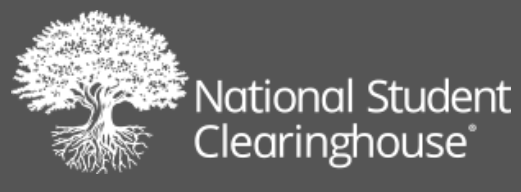 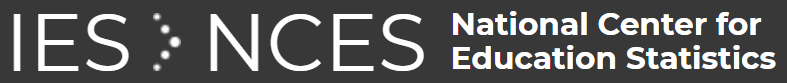 34
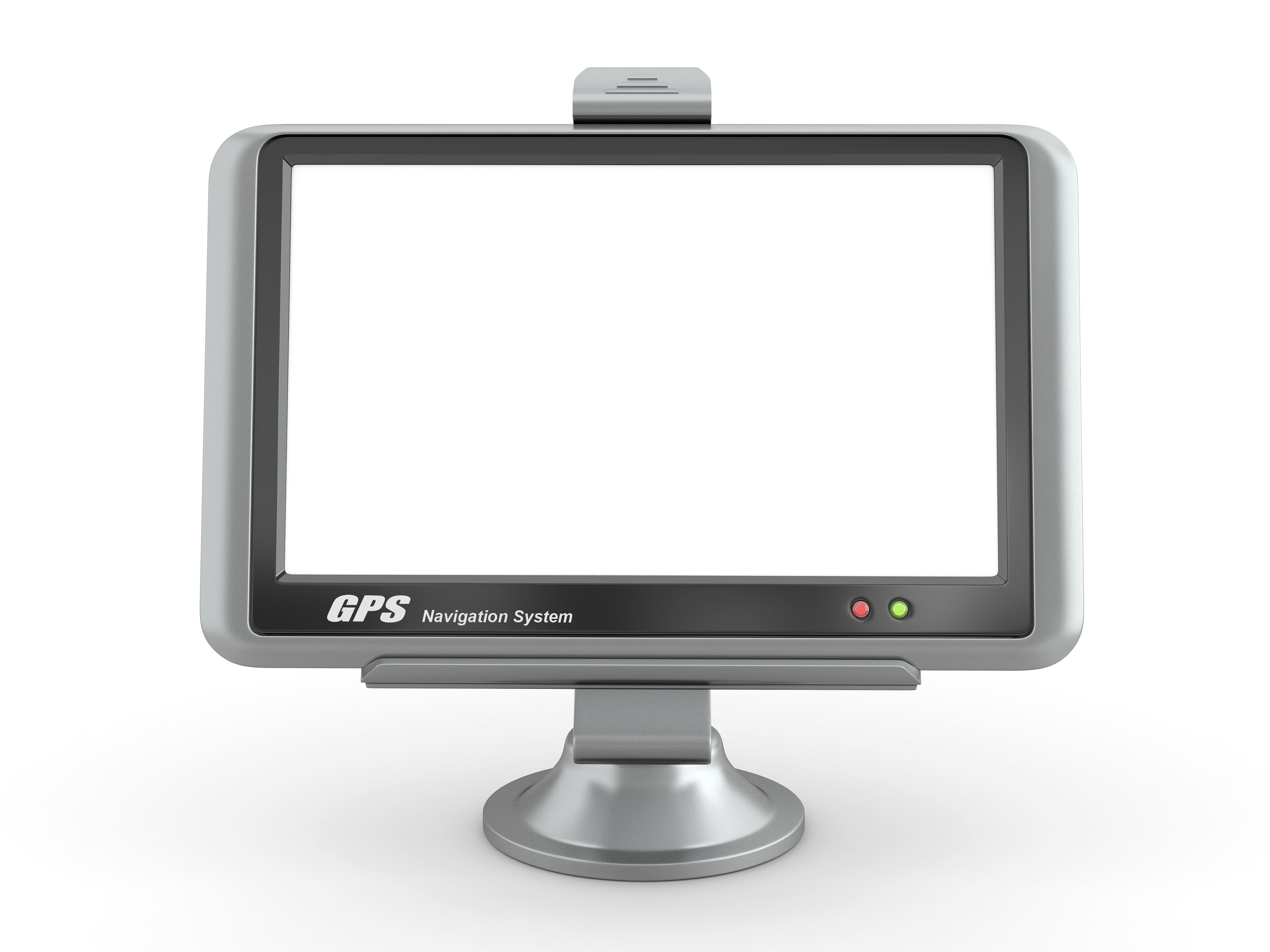 AI for Advising (course selection)finding
Shao, E., Guo, S., & Pardos, Z. A. (2021) Degree Planning with PLAN-BERT: Multi-Semester Recommendation Using Future Courses of Interest. In Proceedings of the AAAI Conference on Artificial Intelligence (Vol. 35, No. 17, pp. 14920-14929).
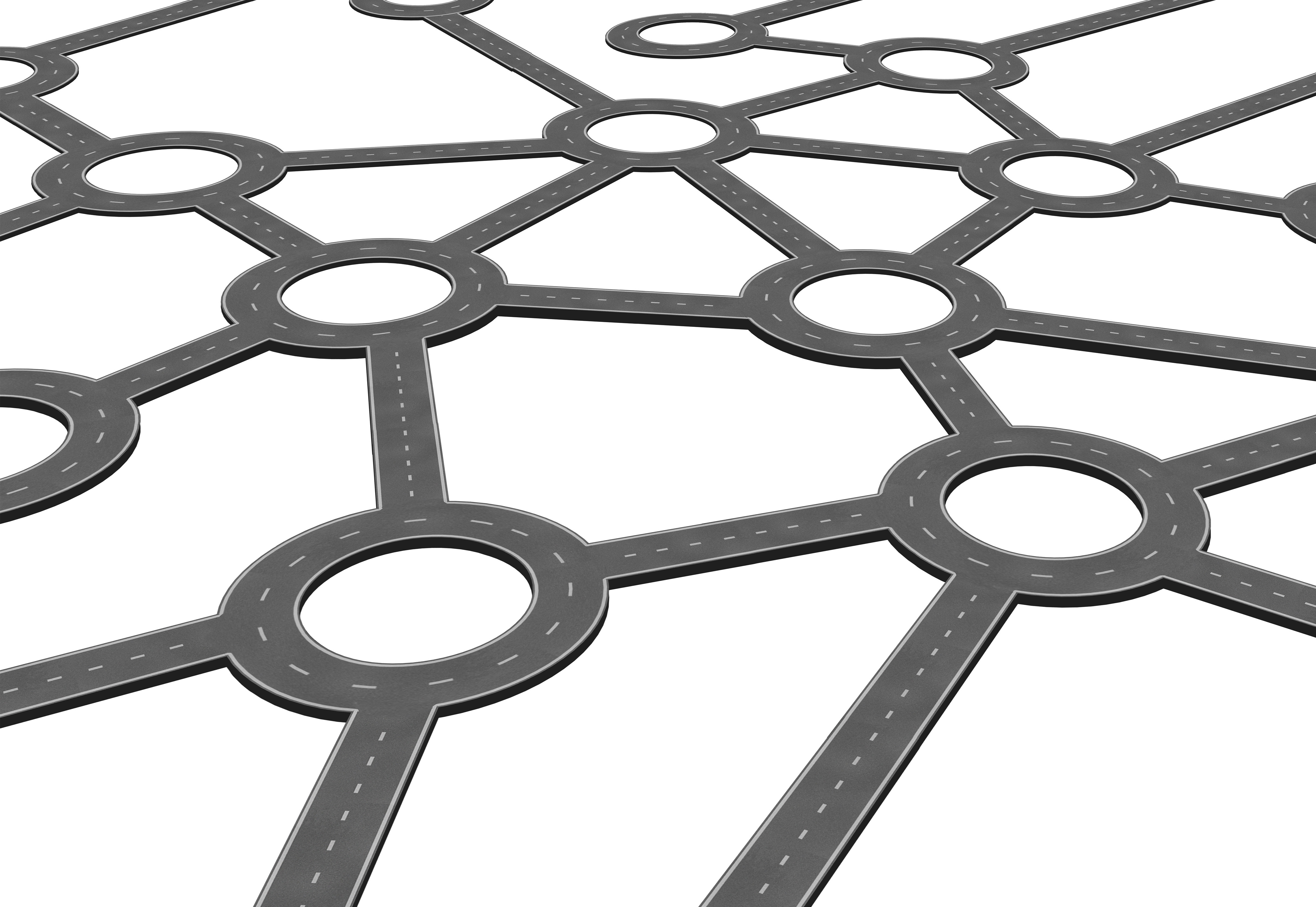 AI for Articulation Personalized Degree Wayfinding
Xu, L., Pardos, Z. A., & Pai, A. (2023). Convincing the Expert: Reducing Algorithm Aversion in Administrative Higher Education Decision-making. In Proceedings of the Tenth ACM Conference on Learning@ Scale. Copenhagen, DK. ACM. Pages 215-225.
Course-to-Course Articulation
Which course (if any) at Institution A is academically equivalent to a course at Institution B?
Courses at Institution A
Sophomore course
 at Institution B
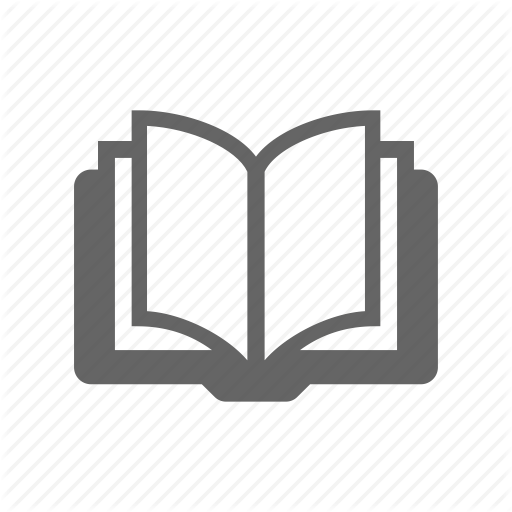 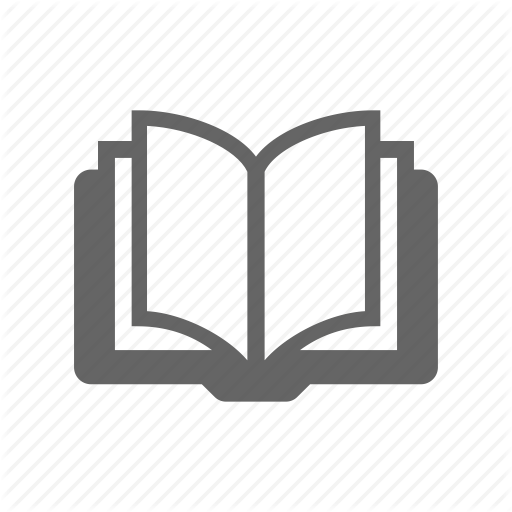 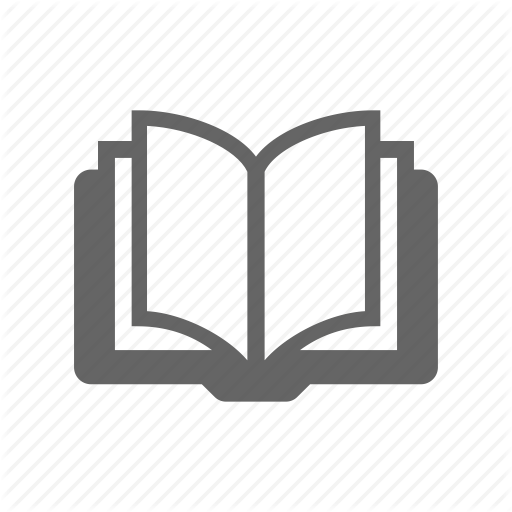 ?
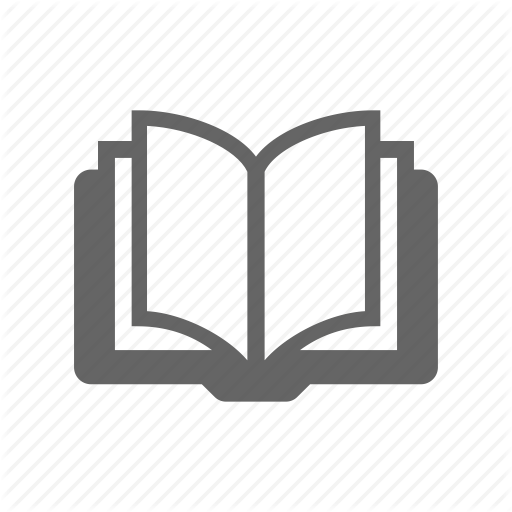 Continuing 4-year program
2-year program
Taking these courses at Institution A is often required to qualify for transfer to Institution B
36
Alignment of programs is difficult
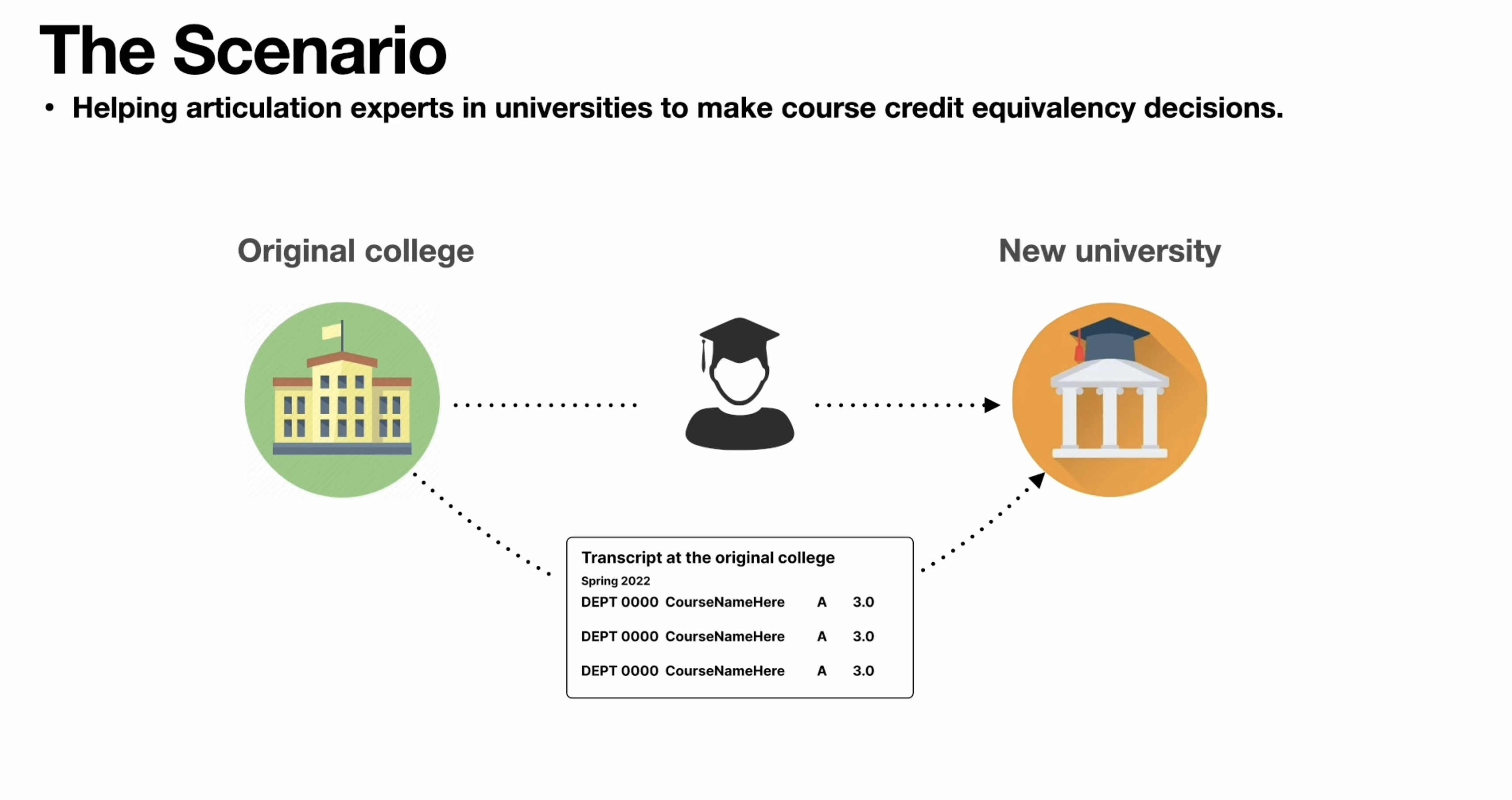 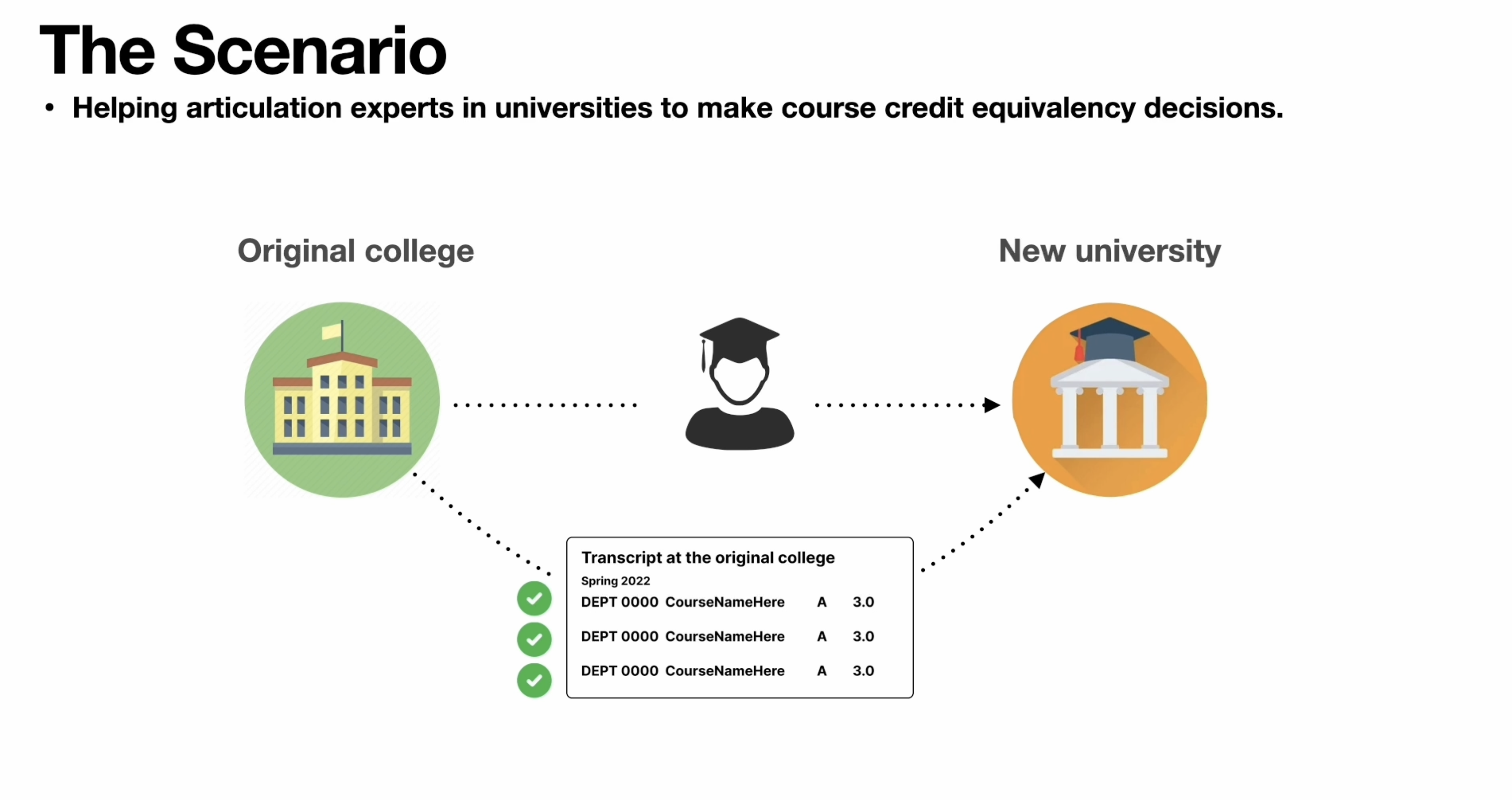 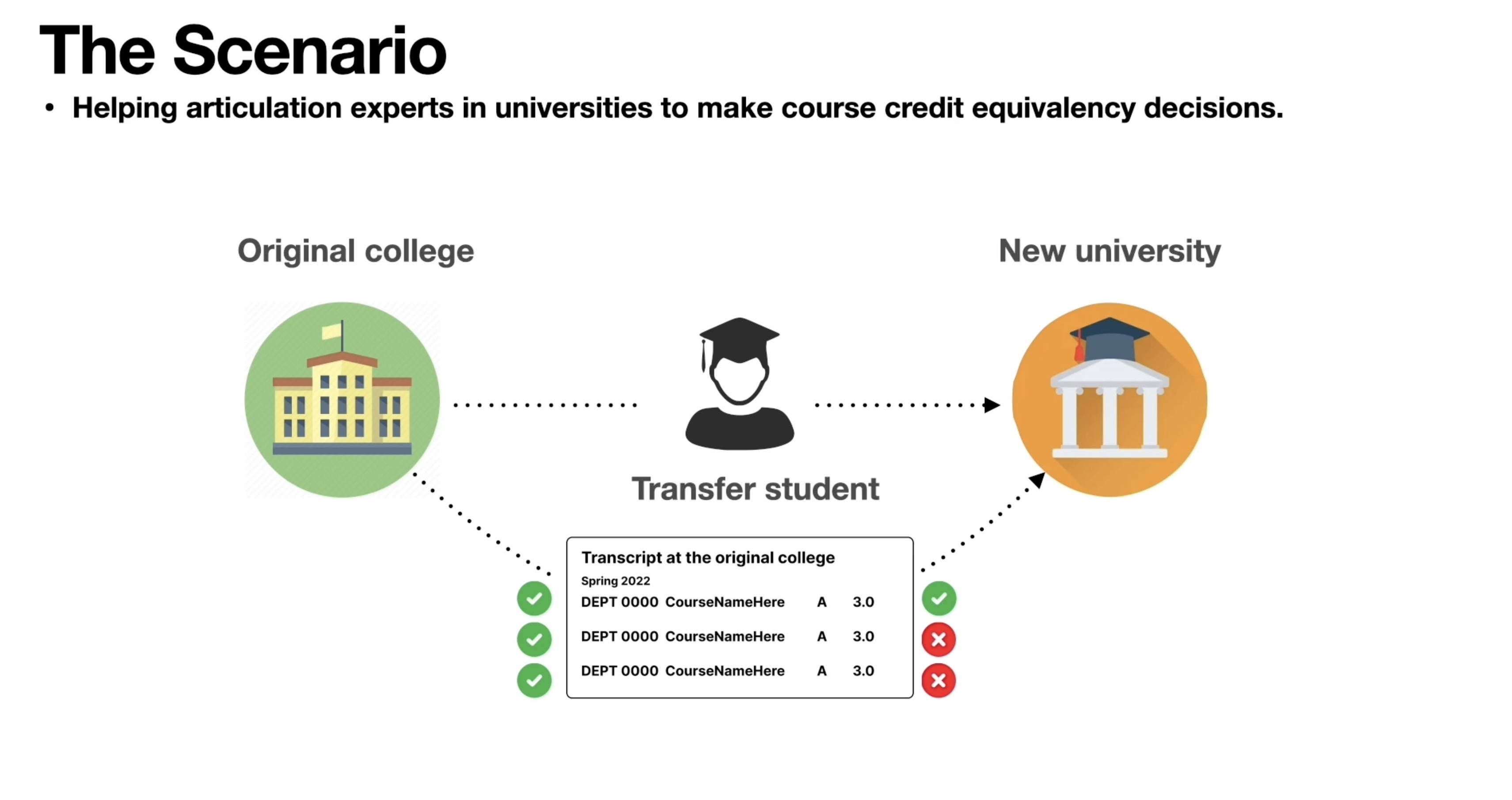 Determined by articulation rulesand staff and faculty approvals
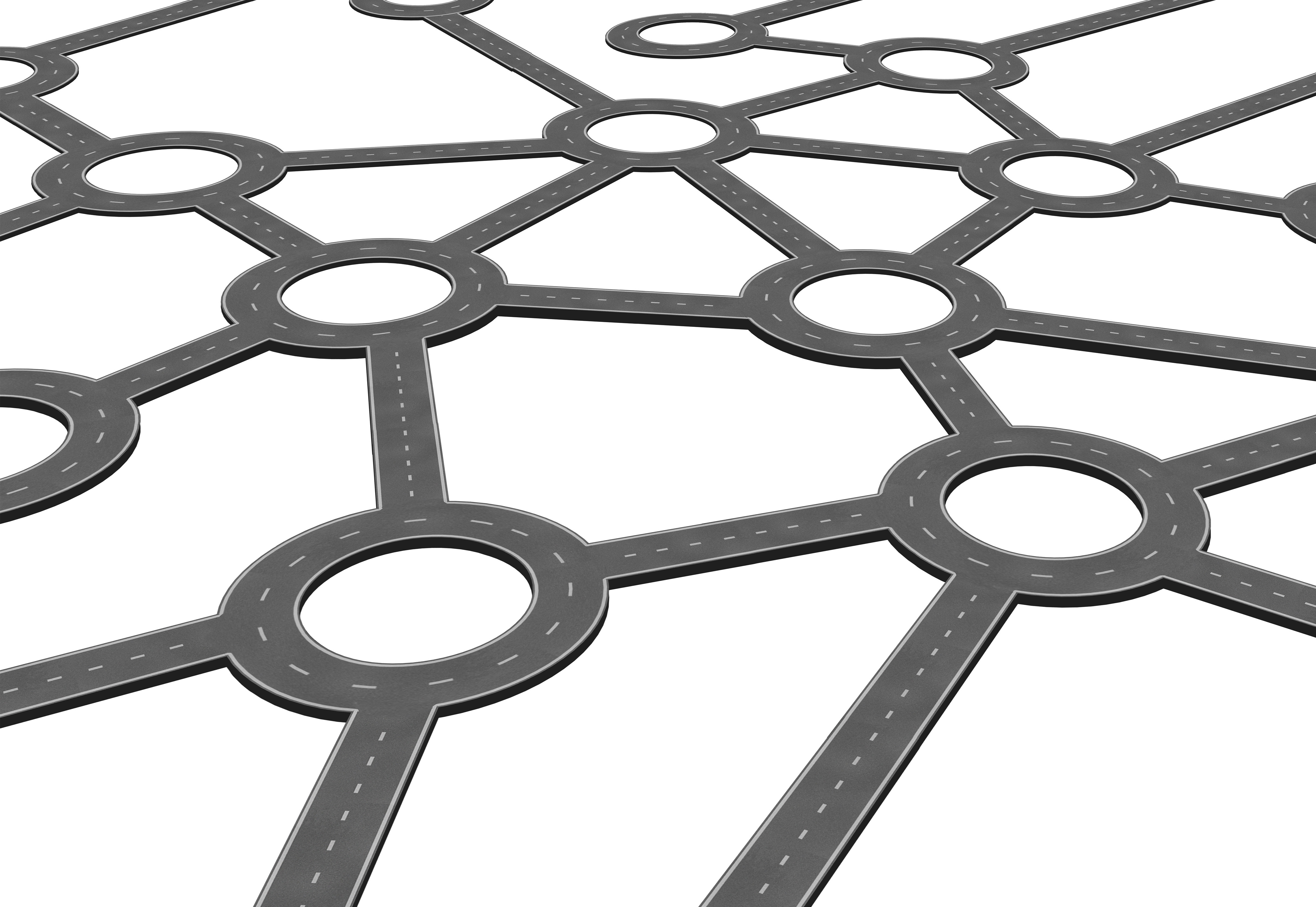 AI for Articulation and Personalized Degree Wayfinding
Pardos, Z. A., Chau, H., Zhao, H. (2019) Data-Assistive Course-to-Course Articulation Using Machine Translation. In J. C. Mitchell & K. Porayska-Pomsta (Eds.) Proceedings of the 6th ACM Conference on Learning @ Scale (L@S). Chicago, IL. ACM. *Best paper award*
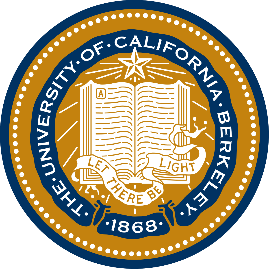 Is this Berkeley course equivalent enough to any course at Laney College?
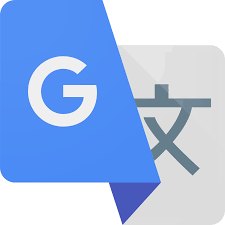 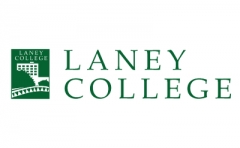 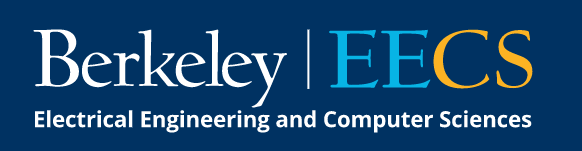 Title: Data Structures and Algorithms (CIS 27)
Catalog description: Use of abstract forms of data in programming: Concepts, and implementation and applicability of different forms of data to various programming problems
Title: Data Structures (CS 61B)
Catalog description: Fundamental dynamic data structures, including linear lists, queues, trees, and other linked structures; arrays strings, and hash tables. Storage management. Elementary principles of software engineering. Abstract data types. Algorithms for sorting and searching. Introduction to the Java programming language.
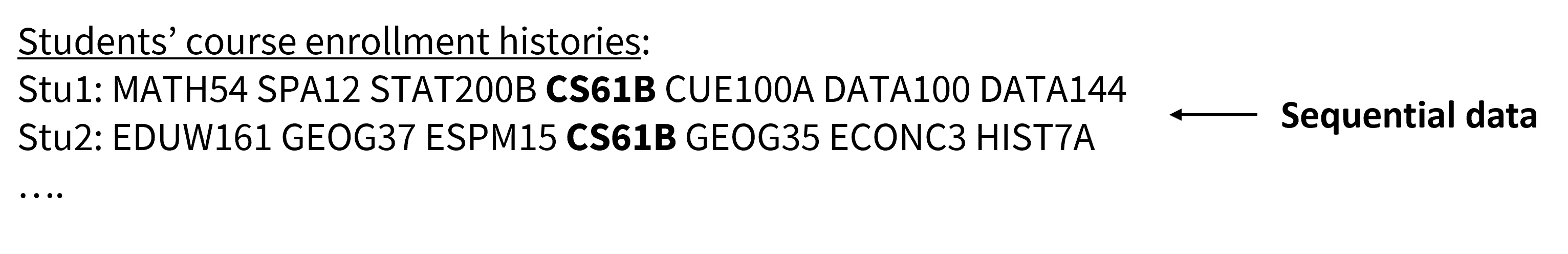 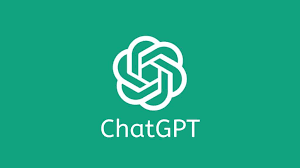 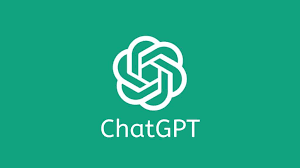 Corroborating course information also extracted from enrollment histories
Match?
Translating between institutions (articulation/equivalency)
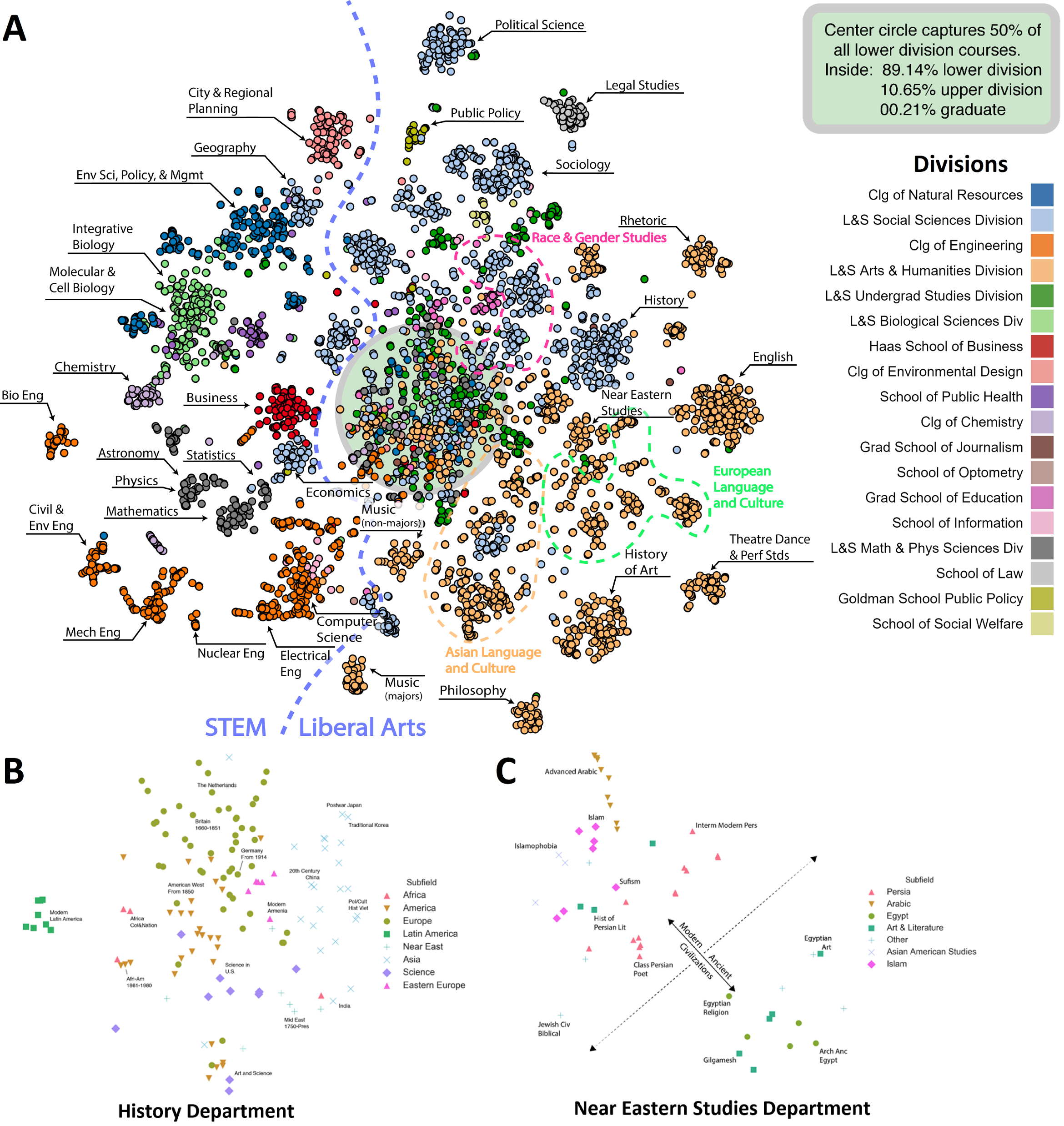 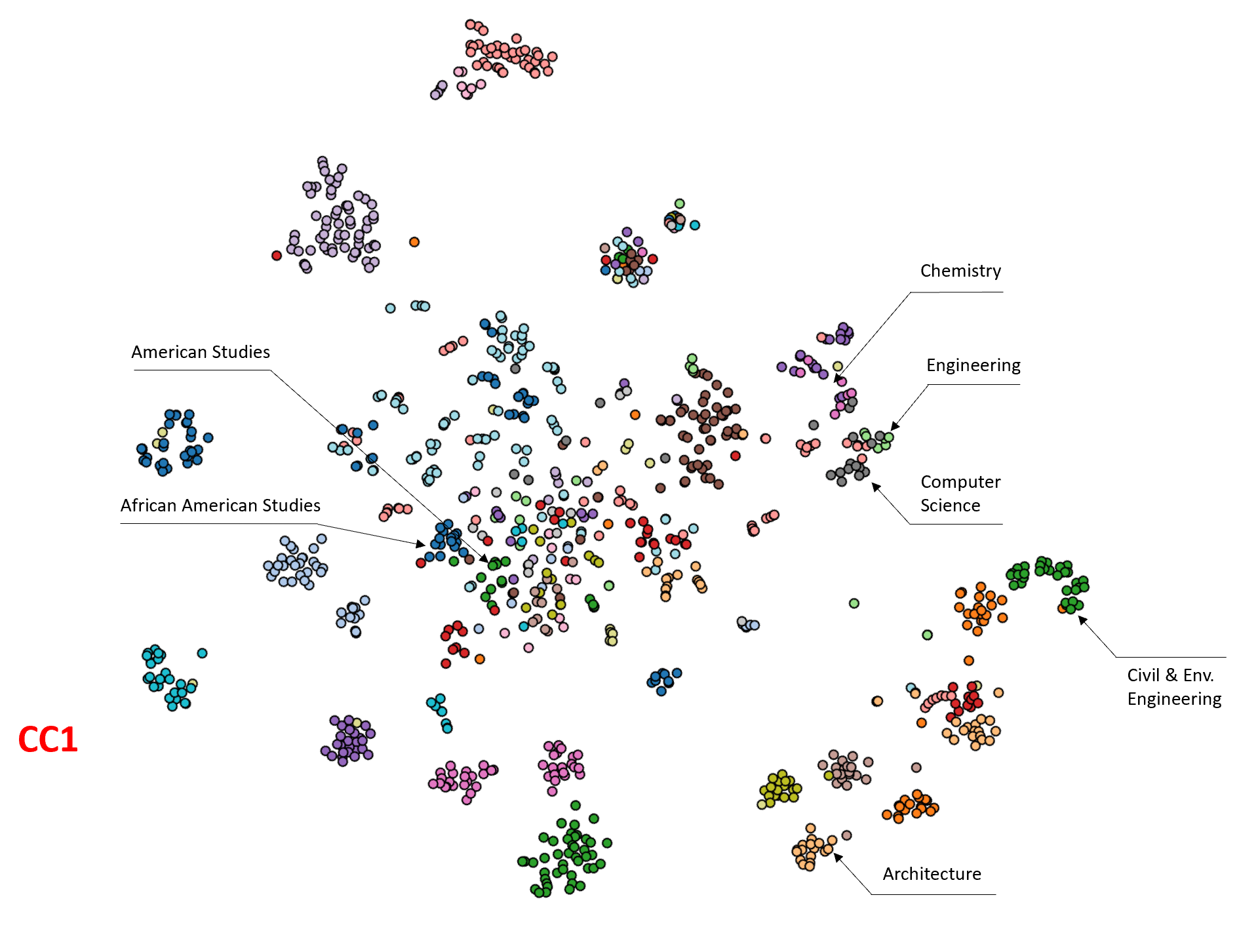 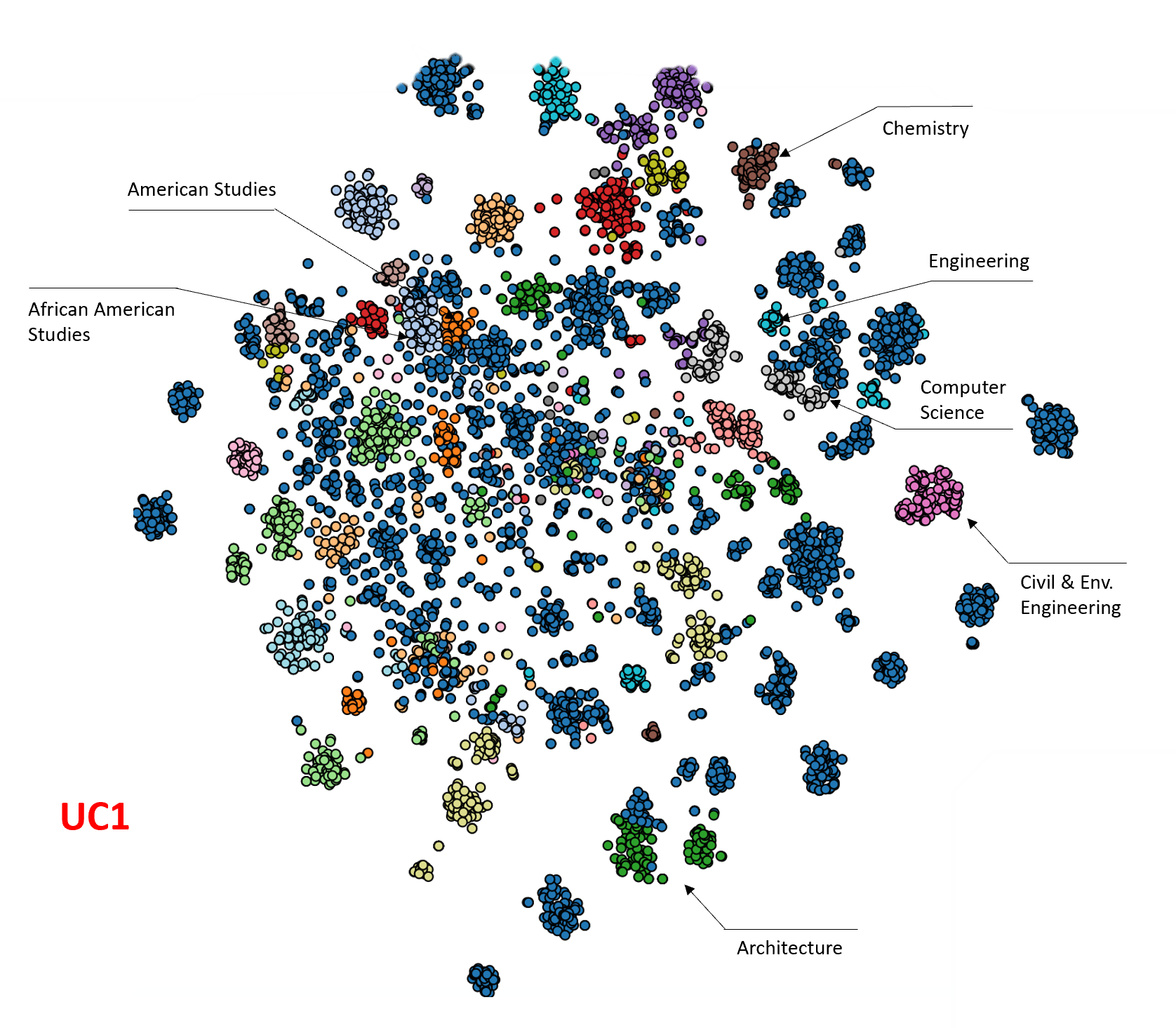 Pardos, Z. A., Chau, H., Zhao, H. (2019) Data-Assistive Course-to-Course Articulation Using Machine Translation. In J. C. Mitchell & K. Porayska-Pomsta (Eds.) Proceedings of the 6th ACM Conference on Learning @ Scale (L@S). Chicago, IL. ACM. *Best paper award*
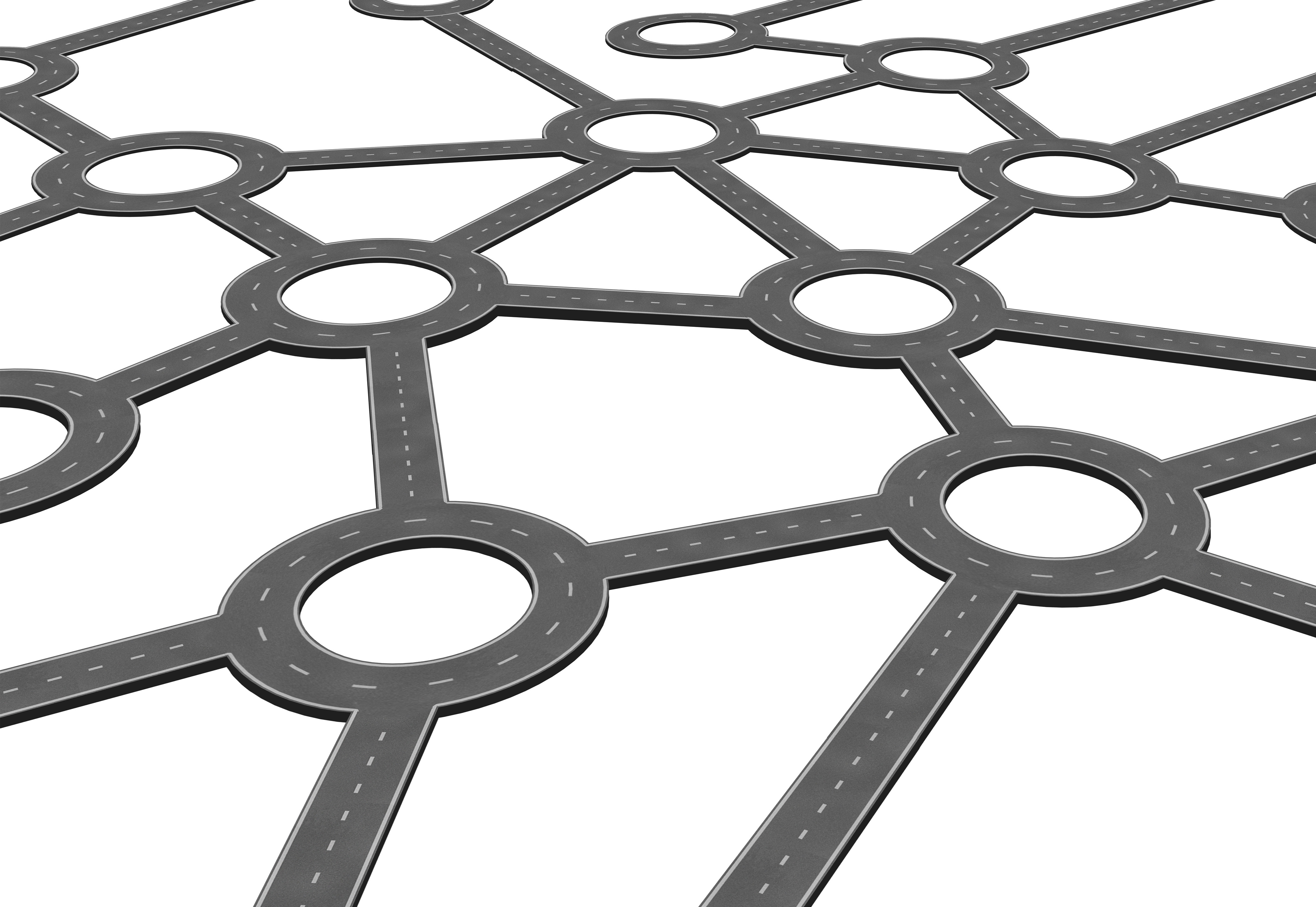 AI for Articulation and Personalized Degree Wayfinding
Algorithmic State of the Art
Policy State of the Art
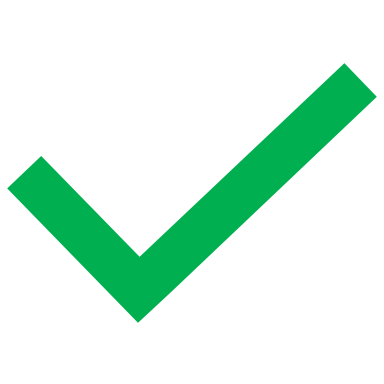 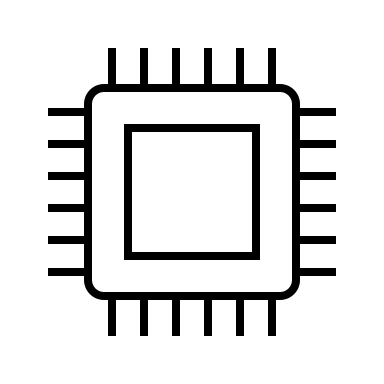 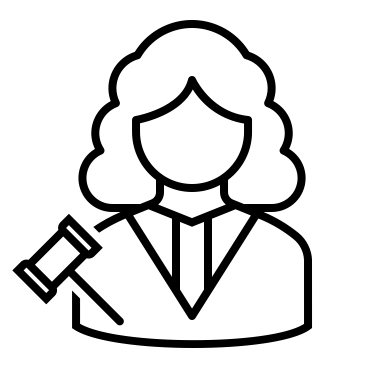 ?
Addressing the role of faculty and stuff in adjudicating articulations(Xu, Pardos, Pai, 2023)
Software workflow integration
Still being developed through real-world deployments
70% Accurate using methods from 2013
Substantial increase in accuracyusing contemporary techniques (~90%)
Ready for prime time
Deployments (to learn to solve policy challenges)
2018: AI articulation pilot between UCB and Laney Community College
2020: AI articulation pilot with City University of New York 
2021: AI articulation + transfer pilot with State University of New York (BMGF)
2023: Scaled up AI articulation + transfer deployment at SUNY (BMGF/Ascendium)
Project aims for 2024
2024: Common Course Numbering for 116 California Community Colleges (FCCC/CF)
2024: Validating Connecticut Community Colleges’ 12 College Merger
2024: Substantial improvement in articulation algorithm to be published
2024: Workflow iterations based on large faculty pilot survey (Ascendium)
2024: Further SUNY scale up + several additional systems (BMGF)
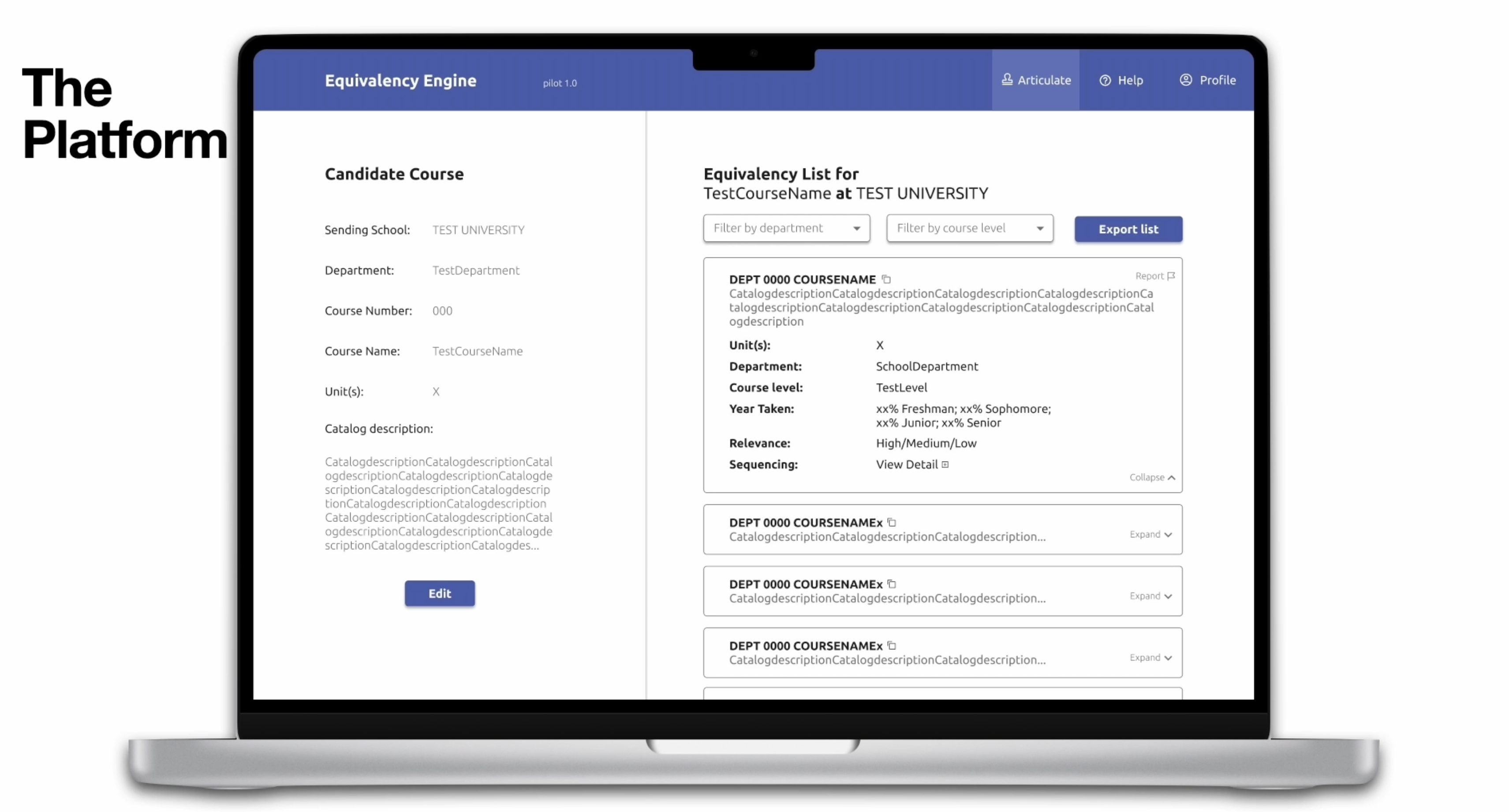 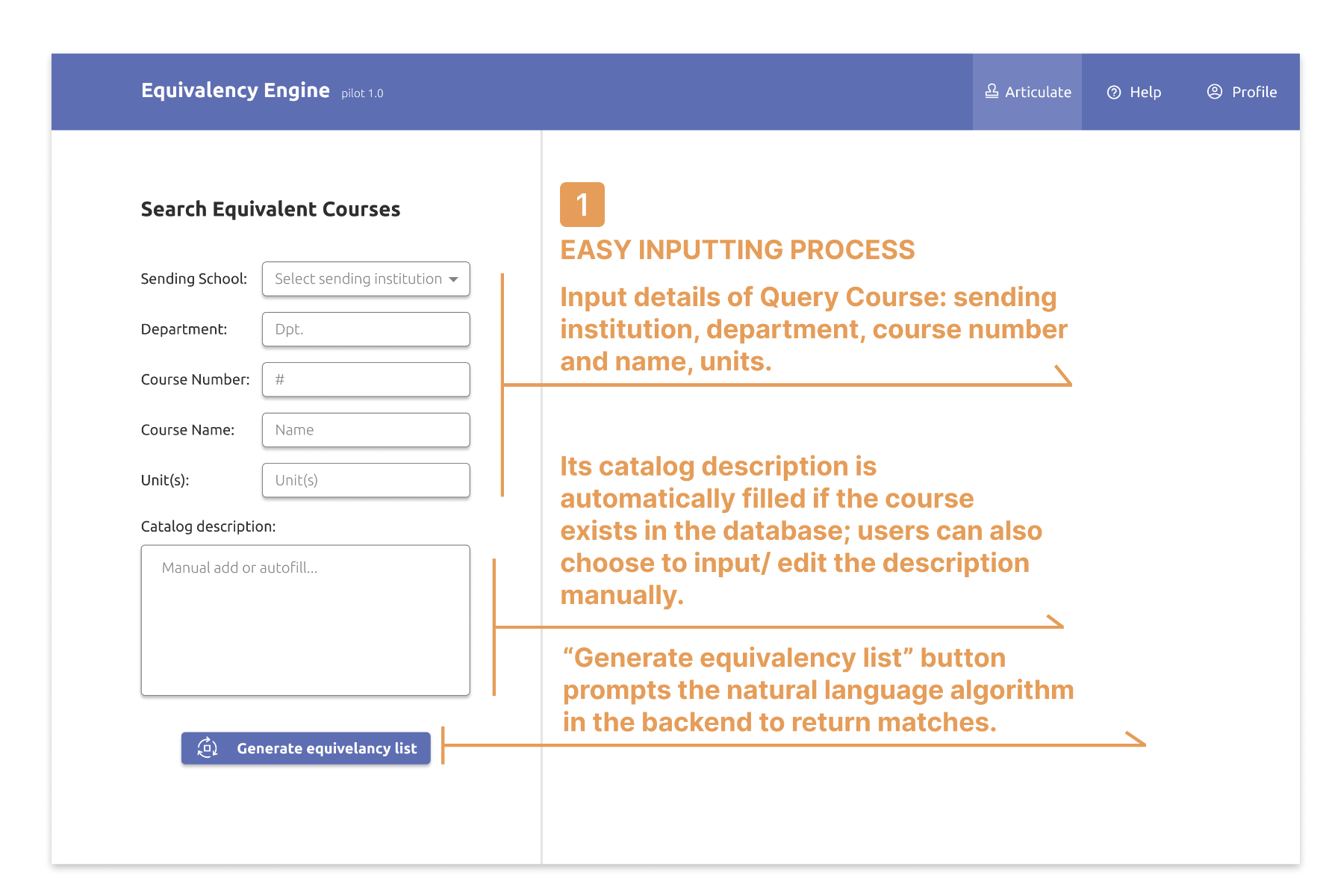 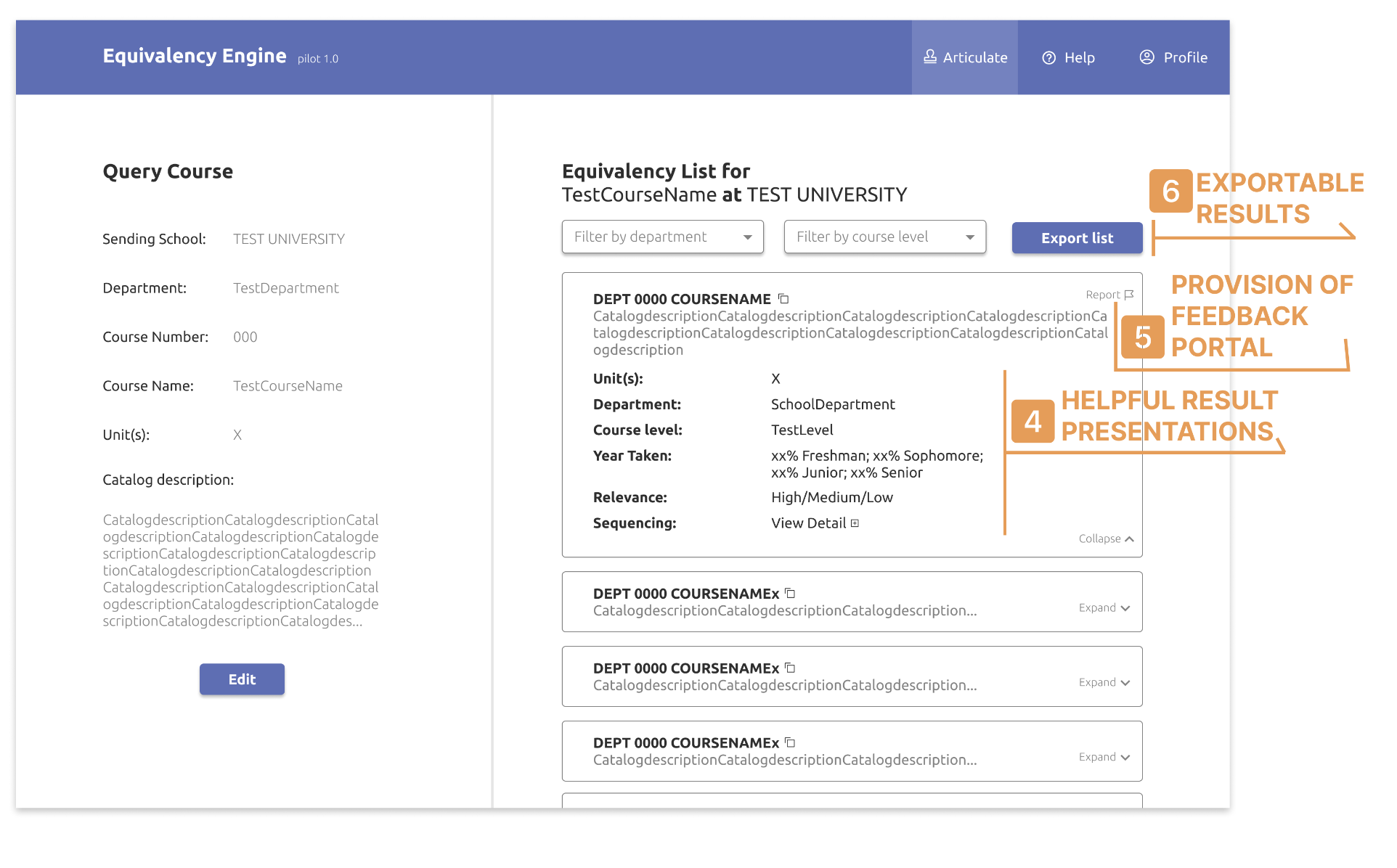 V1
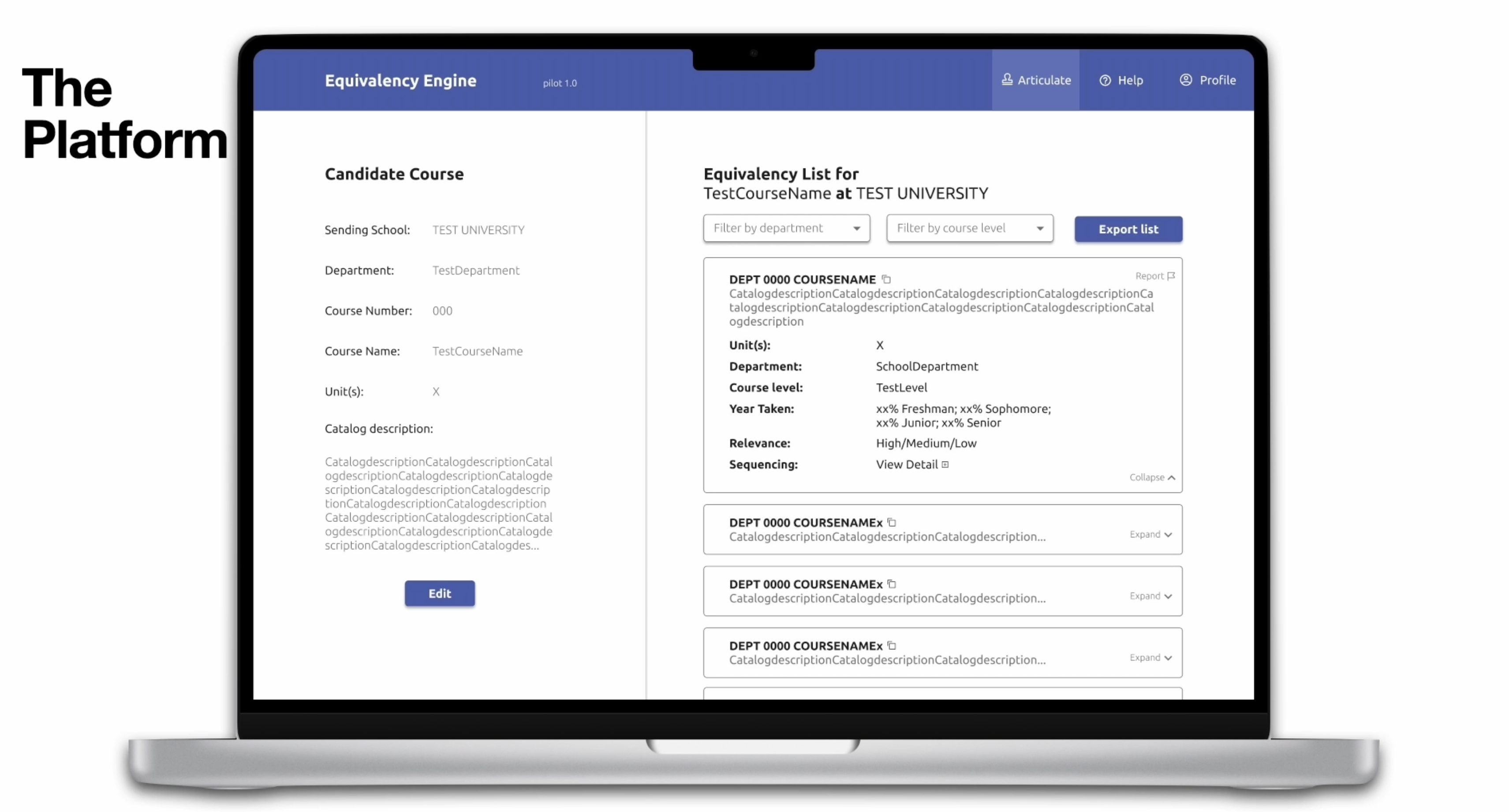 V1
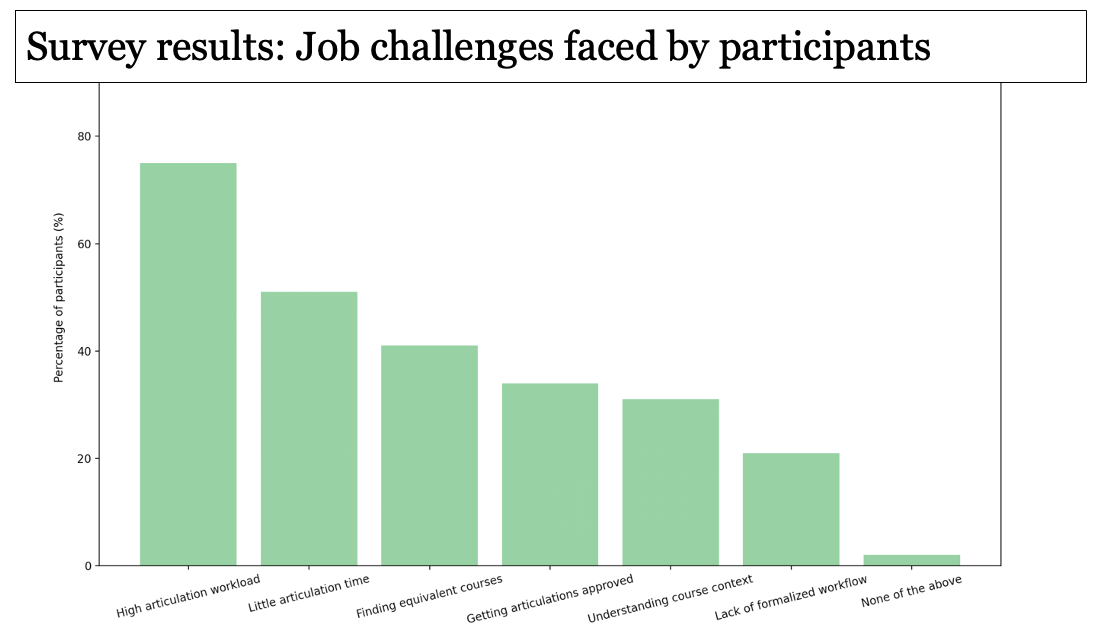 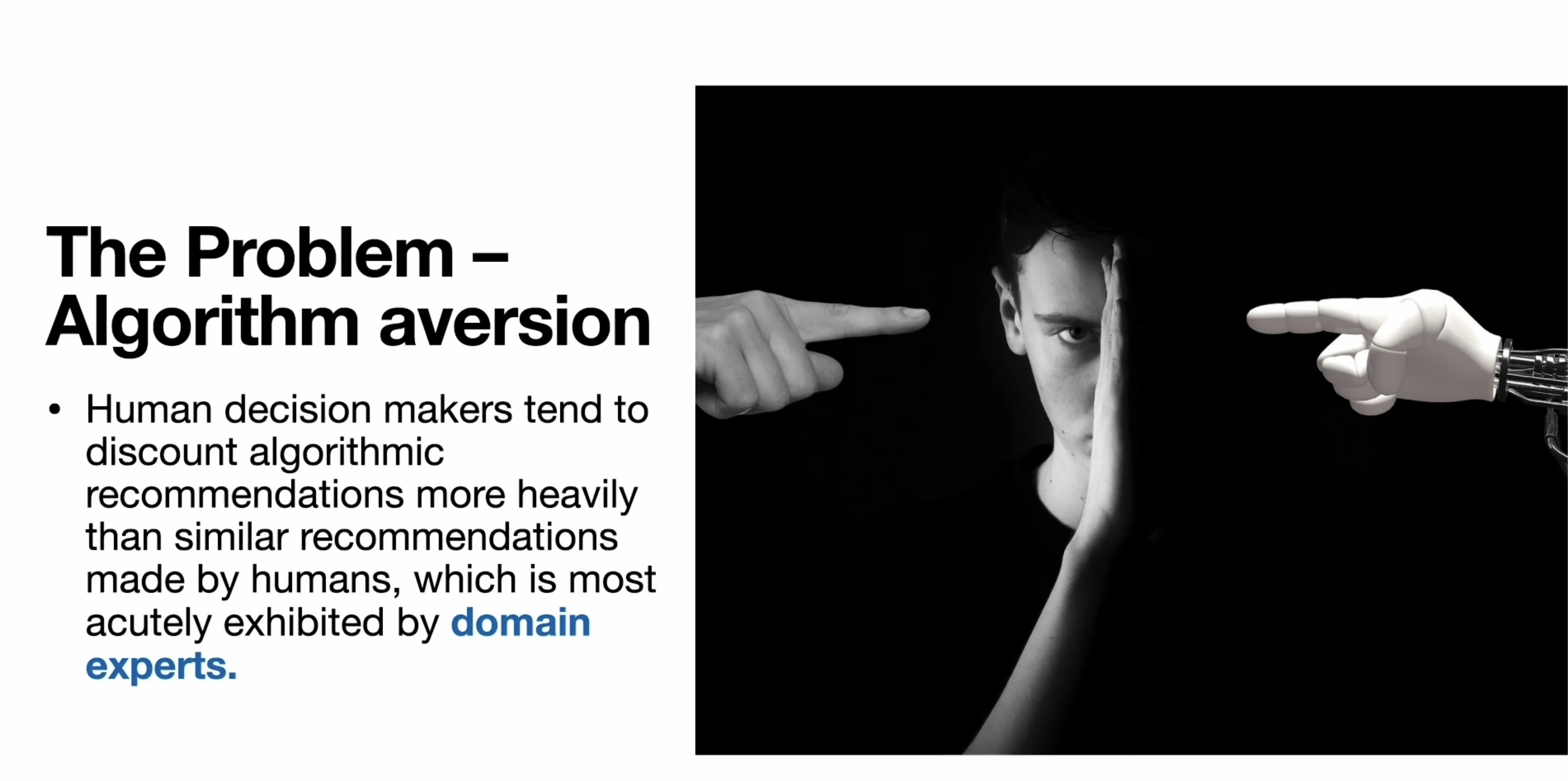 (Commerford et al., 2021; Filiz et al., 2021; Logg et al., 2019)
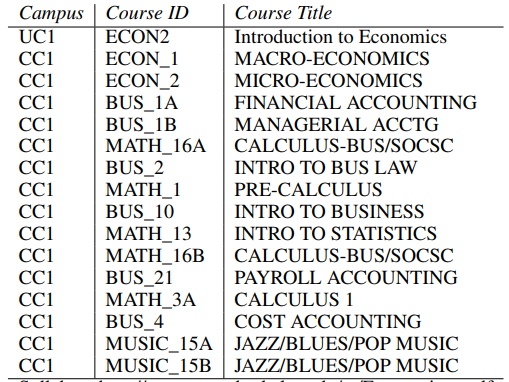 UC Berkeley course
AI suggested articulations to from Laney CC (in order of relevance)
Pardos, Z. A., Chau, H., & Zhao, H.  (2019)
Design of 2 x 2, between-subjects experiment with the Equivalency Engine
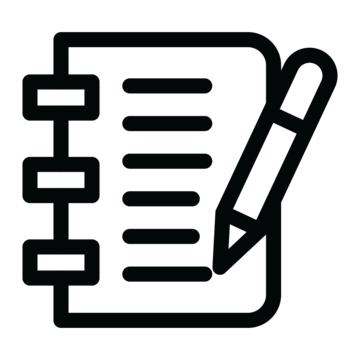 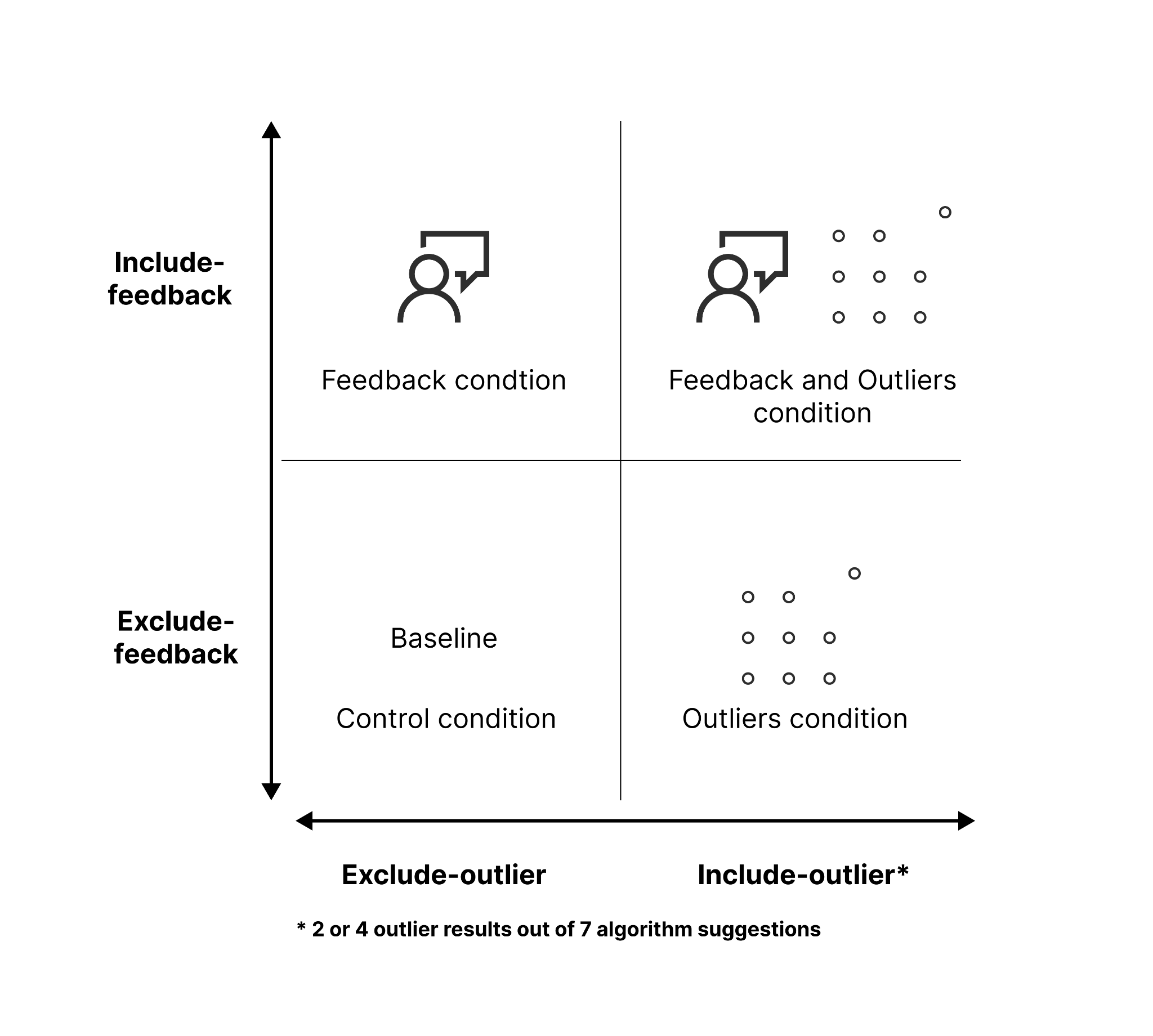 Independent variables:
Outliers: algorithm aversion is due to people’s desire for perfect recommendations and that they can quickly lose trust in algorithms when any errors appear (Highhouse, 2008)
Design of 2 x 2, between-subjects experiment with the Equivalency Engine
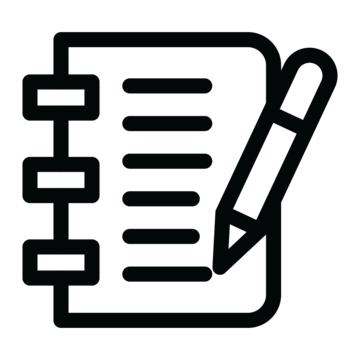 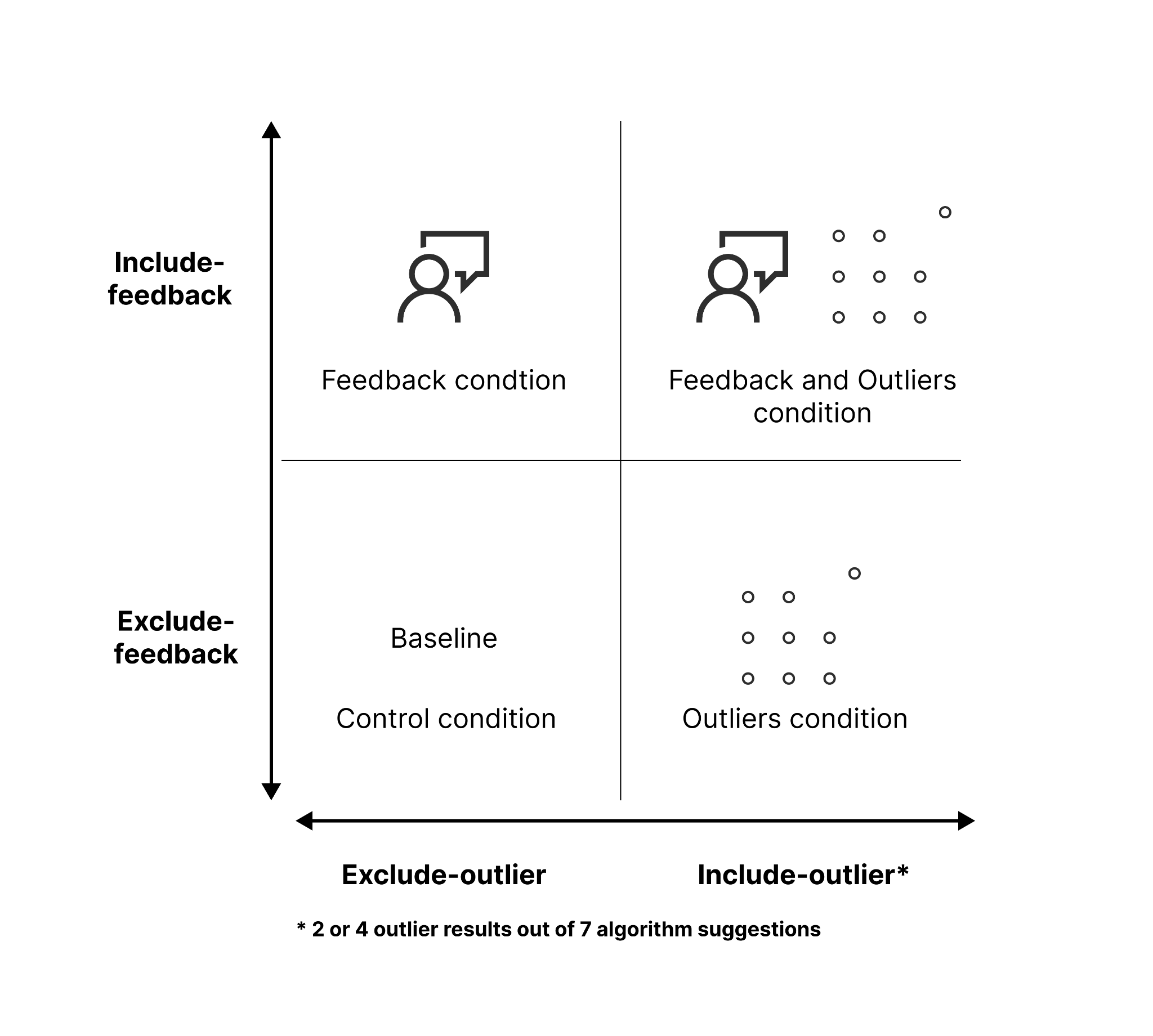 Independent variables:
Outliers: algorithm aversion is due to people’s desire for perfect recommendations and that they can quickly lose trust in algorithms when any errors appear (Highhouse, 2008)

Feedback: Giving users ability to modify recommendations can decrease aversion (Burton et al., 2019; Dietvorst et al., 2014)
Primary dependent variable (outcome)
Rejection rate: Percentage of the time users select “no good matches”
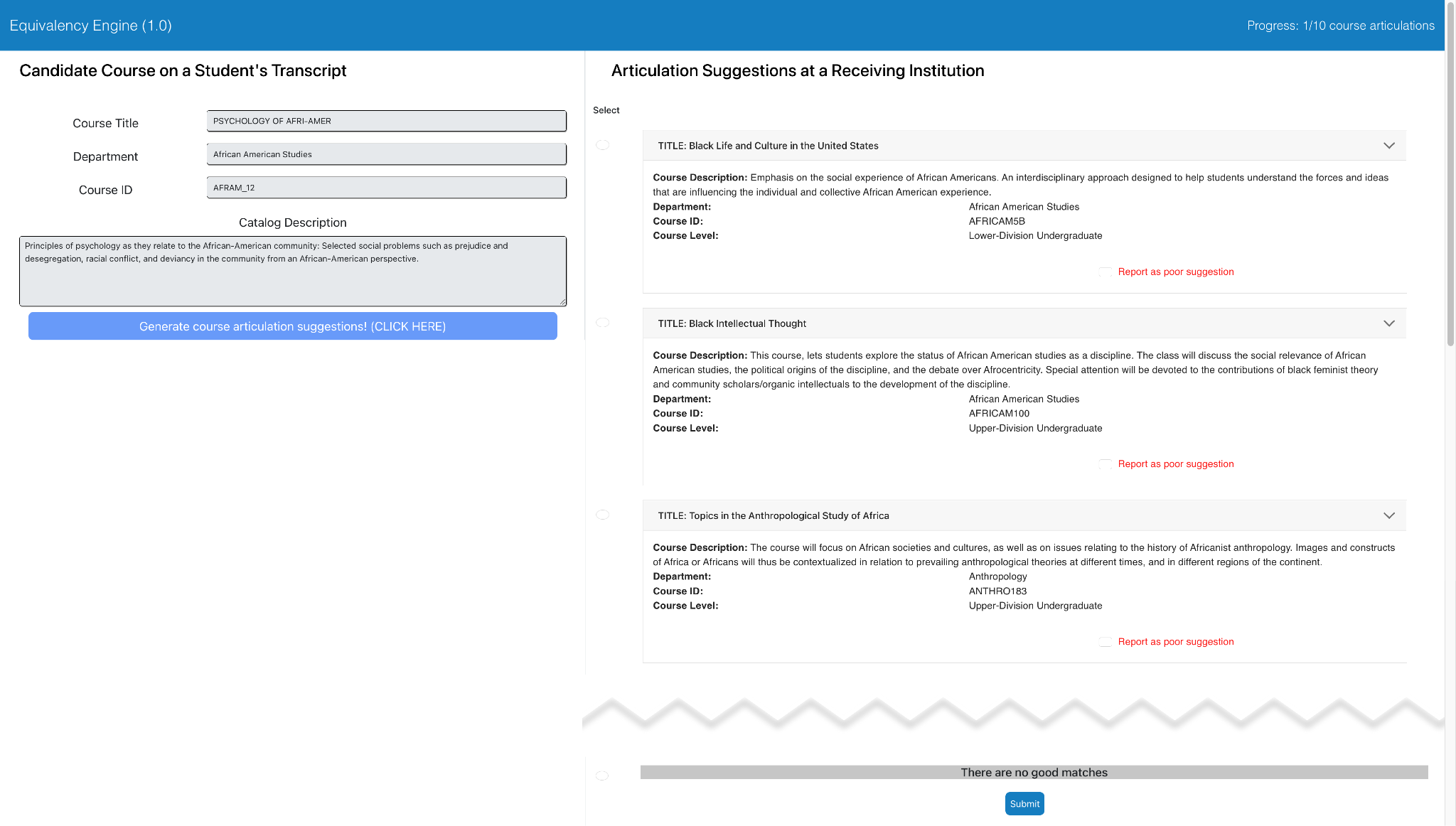 [Speaker Notes: Rejection rate: A checkbox providing an option “There are no good matches” for users to select.
Quality score: On the next screen we ask users “Please rate the quality of the algorithm’s course matches on a scale of 1 (worst) to 5 (best).”]
Experimental results: Rejection rate
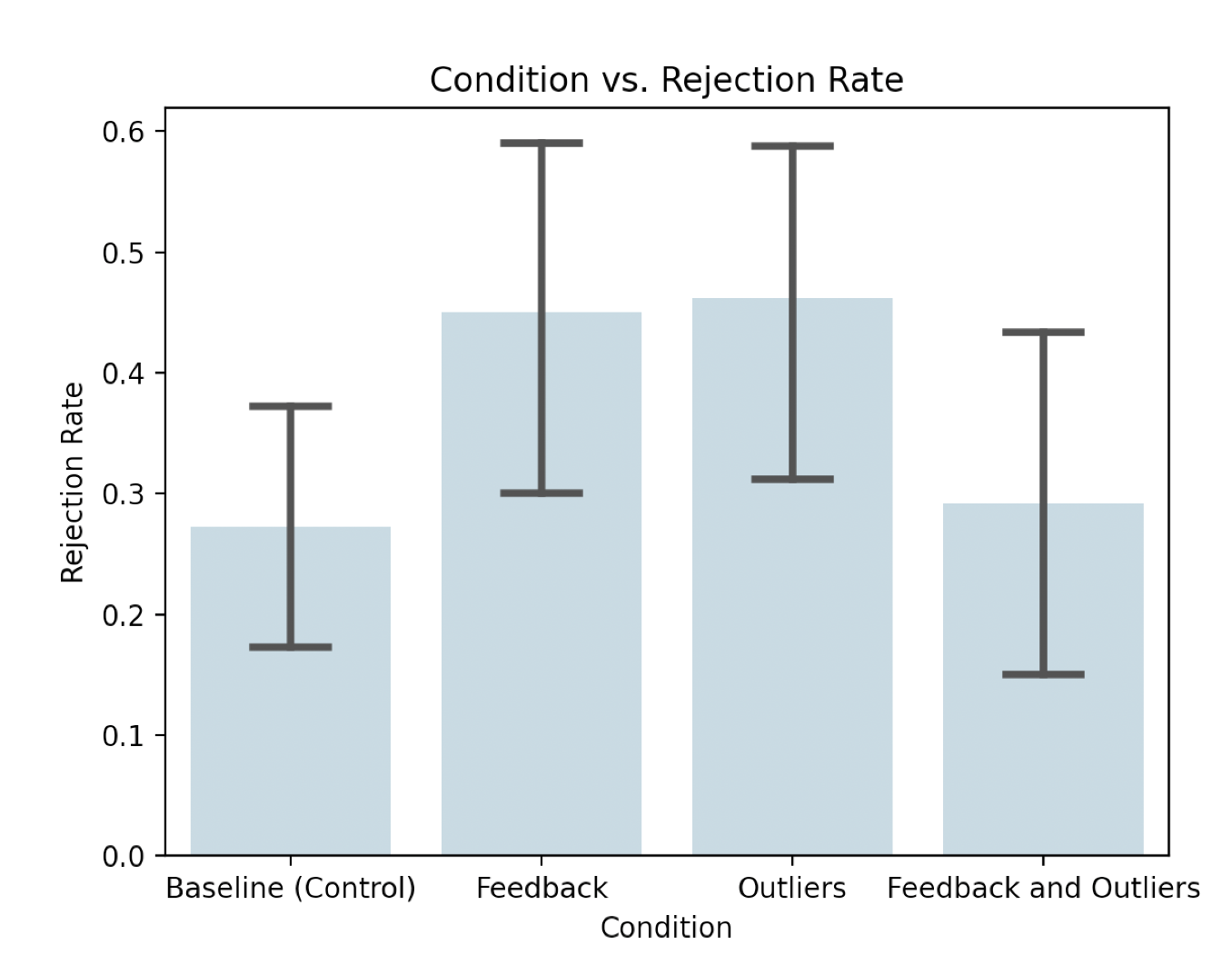 Observations (N = 41):
Outlier condition had highest rejection rate (expected)
Feedback condition had 2nd highest rejection rate (unexpected)
Combination of Feedback + Outlier rejection rate similar to Control condition’s (unexpected)

Two-way ANOVA test (Type III):
*Outliers (p = 0.007)
*Feedback (p = 0.007)
*Interaction between variables (p < 0.001)
Discussion
Why did allowing Feedback lead to higher rejection rate?
Hypothesis: Feedback interface primed participants to adopt a critical mindset
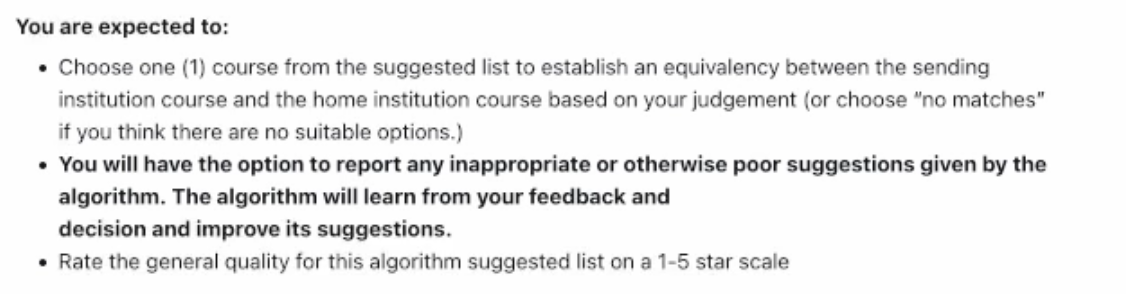 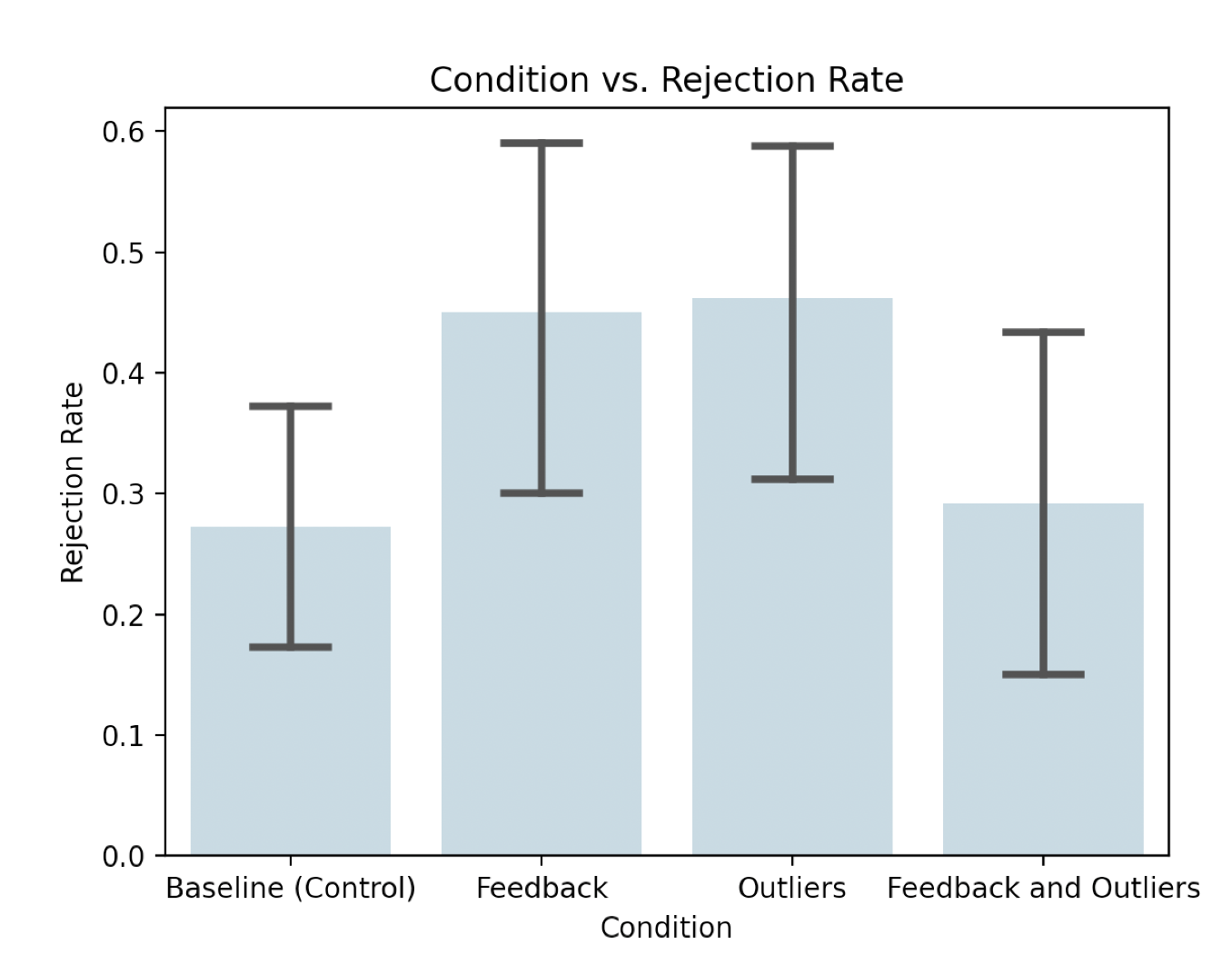 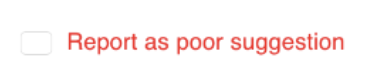 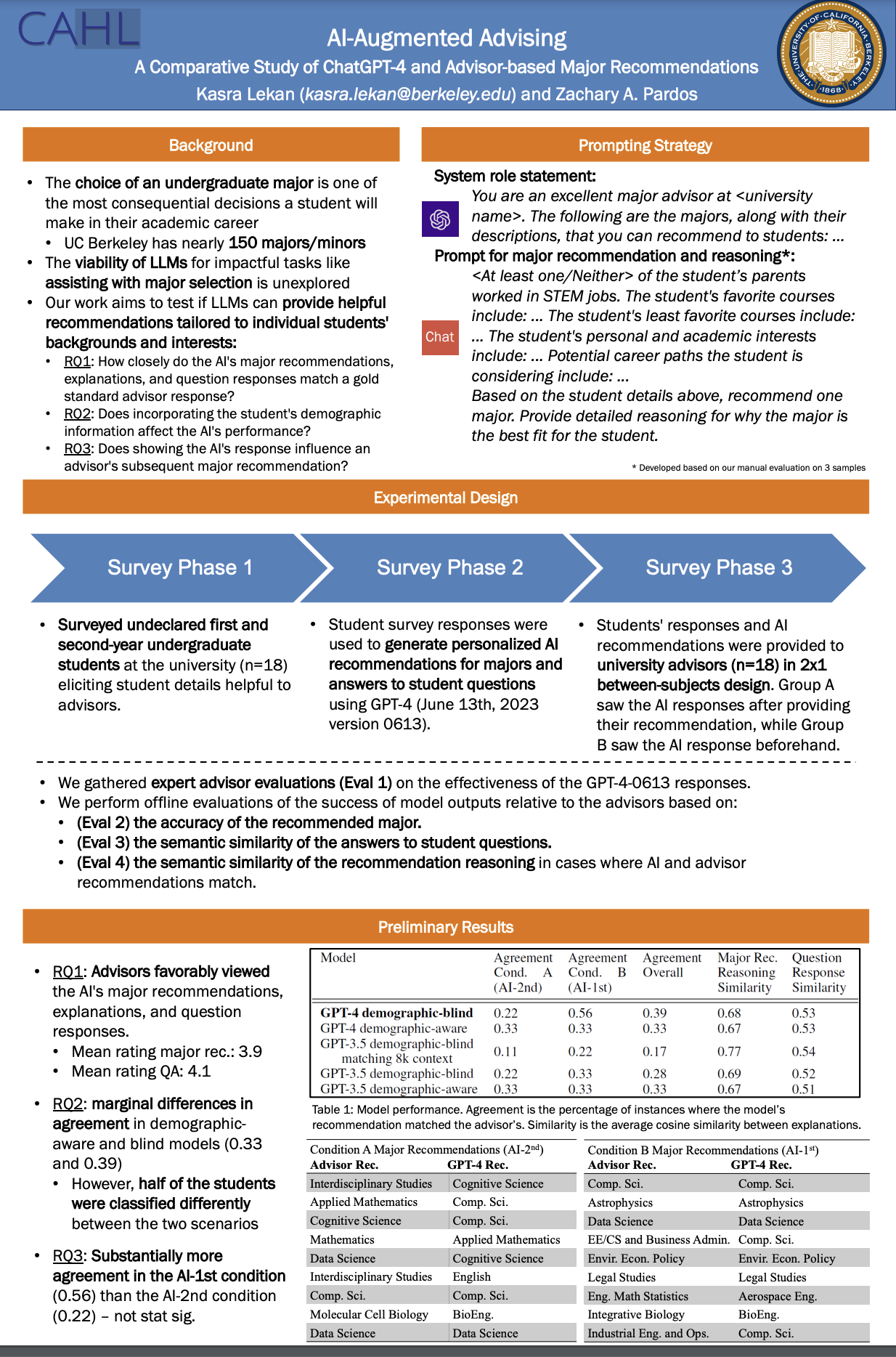 AI for Major Recommendation
Campus advisors at UC Berkeley (n=18) rated personalized AI major recommendations and explanations favorably (4.1 out of 5)
AI recommendations matched advisor recommendations for ~40%  of students
Lekan, K., Pardos, Z.A. (2023). AI-Augmented Advising: A Comparative Study of ChatGPT-4 and Advisor-based Major Recommendations. Presented at the Generative AI for Education Workshop (GAIED) at the Thirty-seventh Conference on Neural Information Processing Systems (NeurIPS). New Orleans, LA.
Other related work from the lab
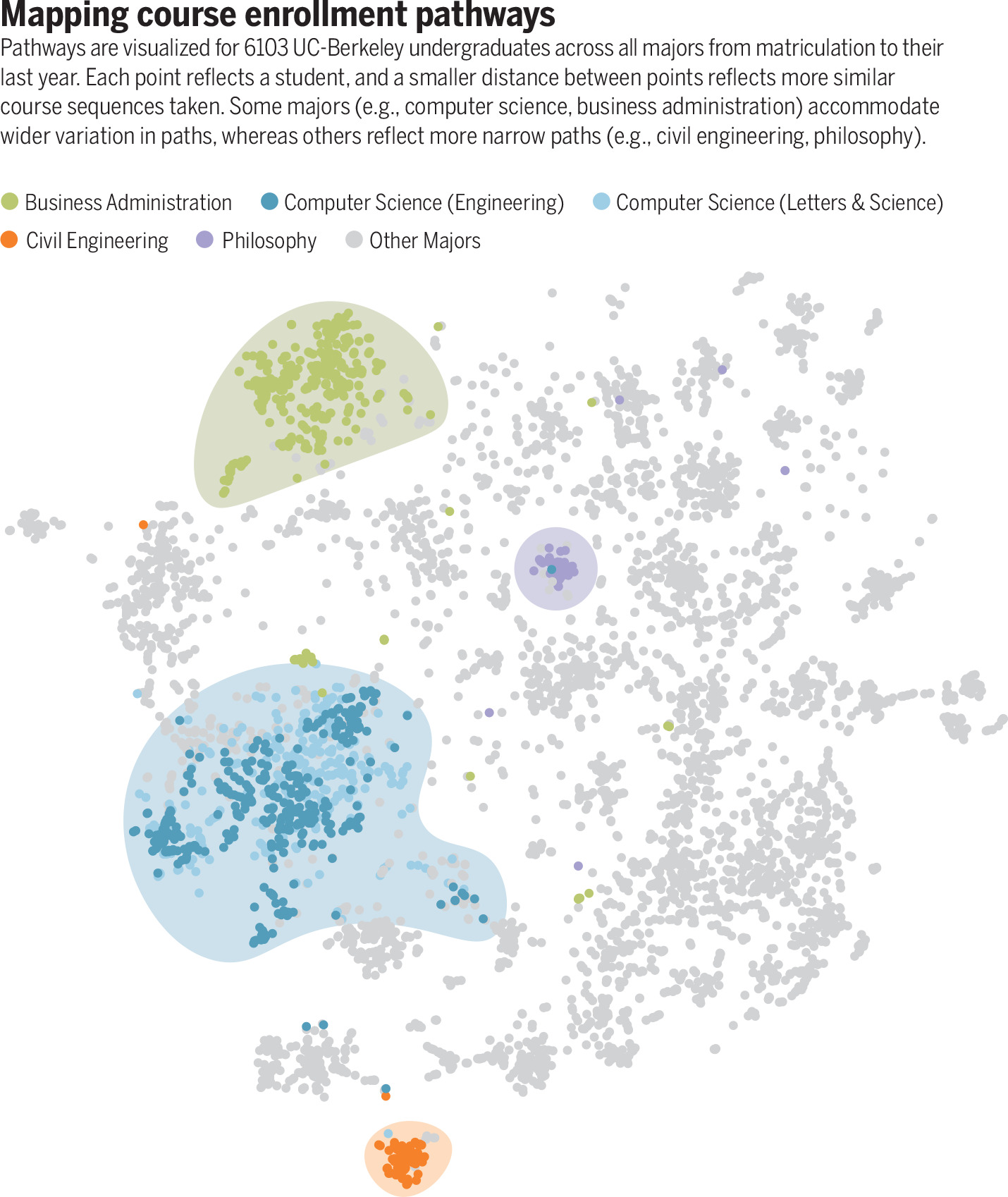 Educational “pathways” research overviewKizilcec et al. (Science 2023)
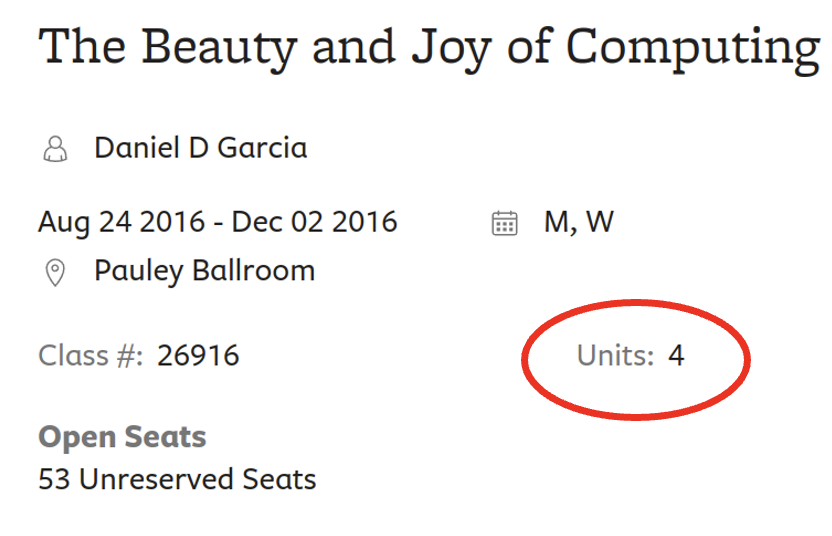 Credit hours not indicative of course workload
Pardos & Borchers (Internet and Higher Education, 2023)
Open source tutoring(oatutor.io)
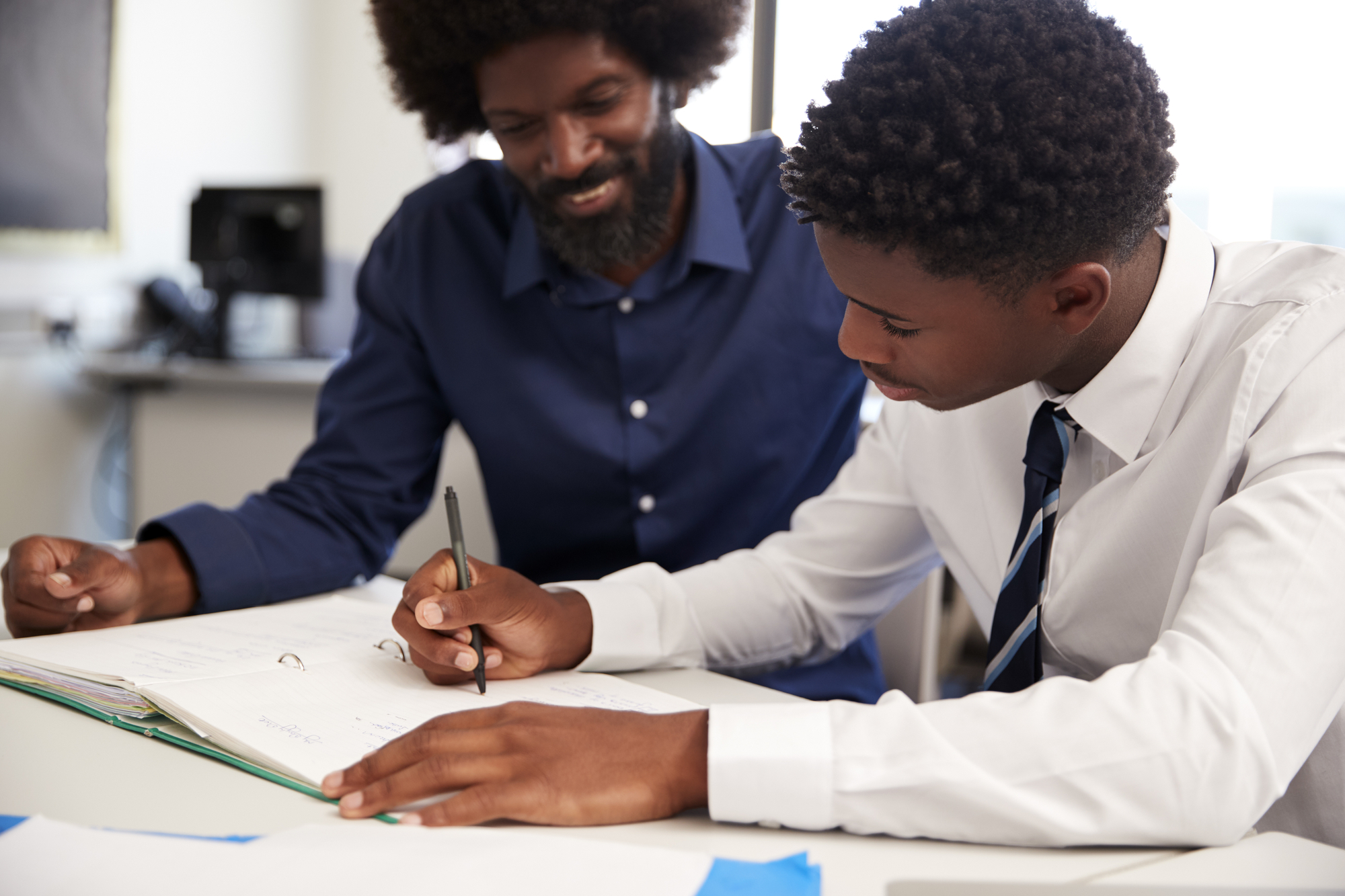 ?
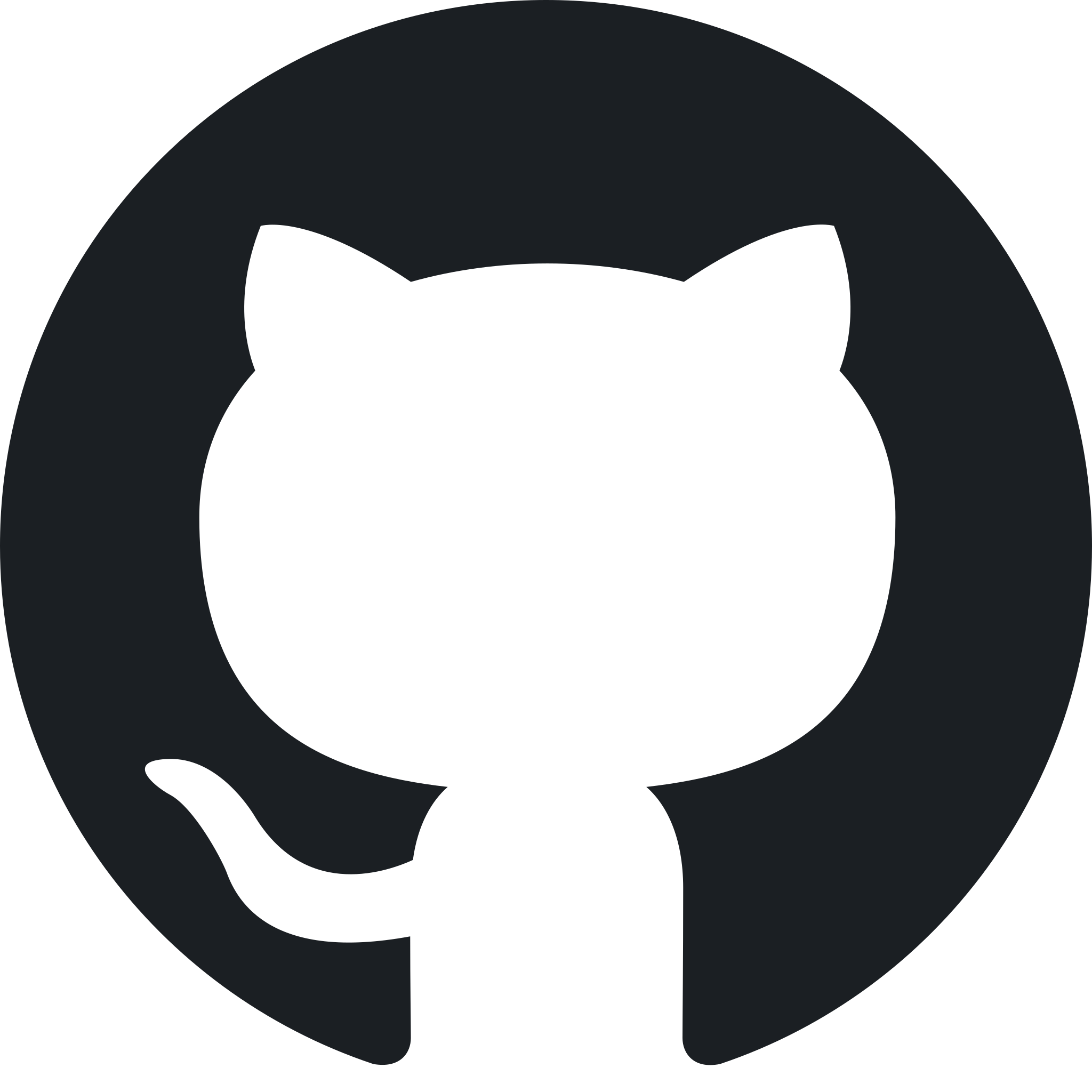 Where’s the open source
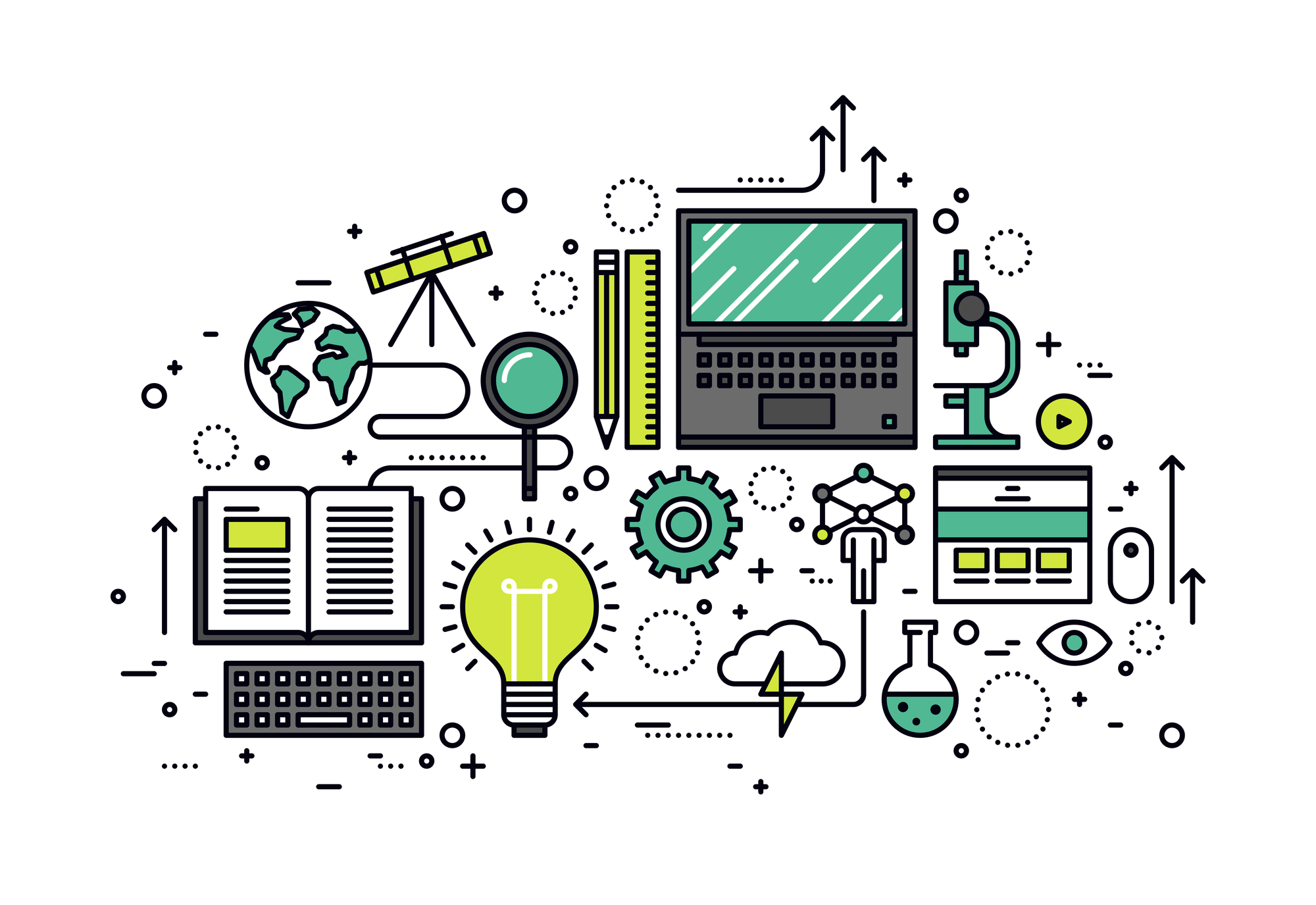 Corbett (2001) – “Cognitive Computer Tutors: Solving the Two-Sigma Problem” (Intelligent Tutoring Systems approach)
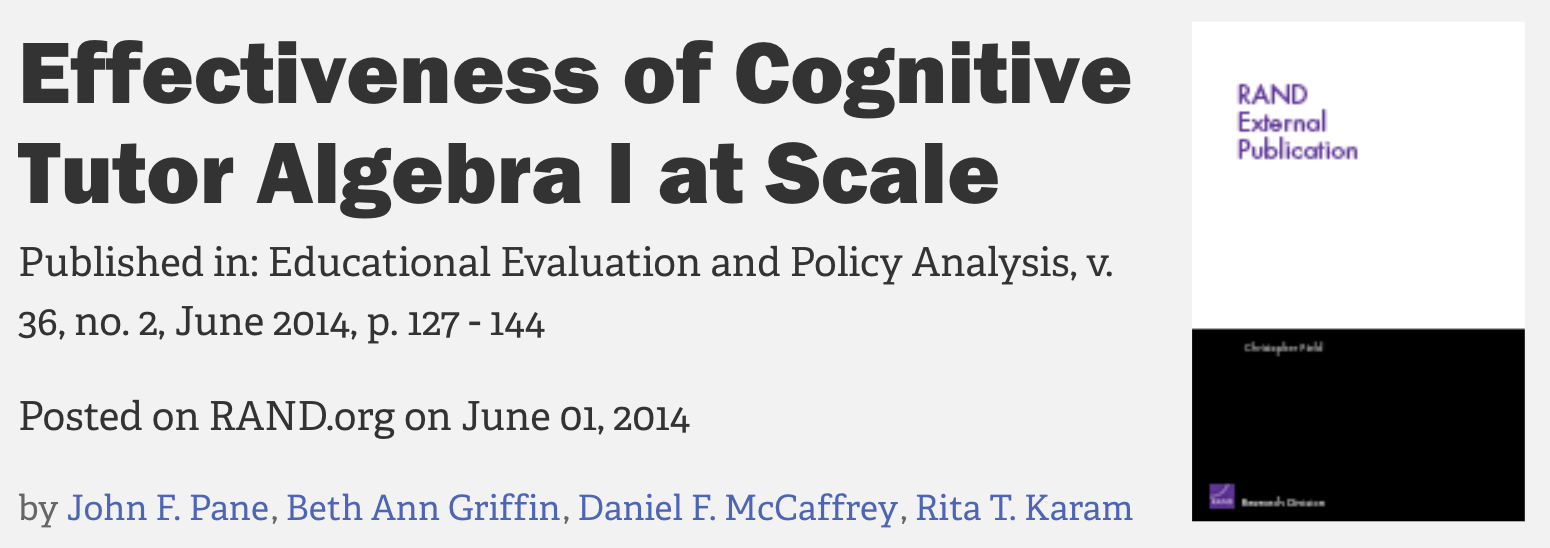 [Speaker Notes: One-on-one human tutoring has long since been the gold standard for students learning a new academic subject
This approach is however not scalable due to the resources involved
Therefore, ever since there have been computers there have been approaches to use human-computer interaction to attempt to rival the efficacy of one-on-one tutoring
An approach that has been among the most dependable in producing learning gains above standard classroom instruction has been intelligent tutoring systems, in which students receive an adaptive amount of practice on fine-grained skills modeled in the domain.
About ten years ago a seminal evaluation of an ITS approach was released, replicating past findings that shown significant learning gain benefits of ITS 
However, despite a many decades long study of this paradigm of tutoring, some results of which have been presented at CHI over the years, no open-source implementation has yet emerged (on github or elsewhere) for the HCI and extended community to innovate with]
Open movements and exemplar systems
Open Source
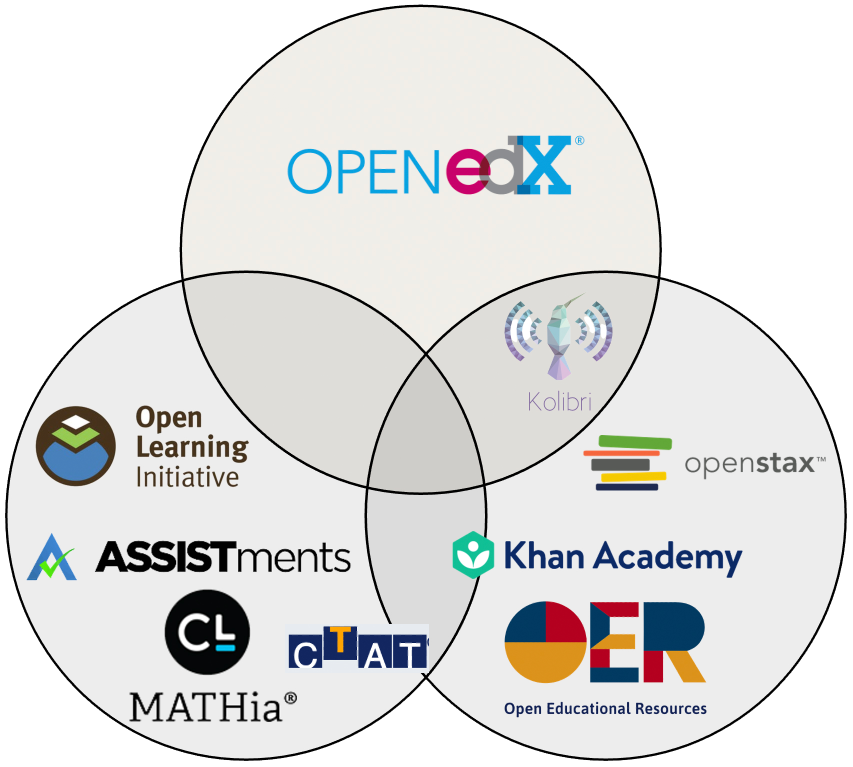 Massive Open Online Courses
Open Data
Open Educational Resources
OATutor
Adaptive
Creative Commons
[Speaker Notes: Thought there hasn’t been an open adaptive tutoring movement, there have been other “Open” movements in education technologies 
The Open in Massive Open Online Courses denoted open access or free access to online courses
The open edX platform is also open source, but is more akin to an LMS than a tutor and its content, sourced from Universities, is not open/remixable. 
Open Educational Resources has been a movement synonymous with making content available under creative commons license. Though this content is often static video or problem sets, and not integrated into an interactive system
There have been a slew of adaptive systems that are either ITS themselves or ITS-adjacent in their functionality 
These system have contributed to Open Data, where they have made large anonymized datasets available for study
Many of these systems are friendly to researchers in that they invite them to run content-based studies and make their userbase available for study
None of these system are open source, adaptive and creative commons. For example, if one wanted to experiment with different adaptive item selection algorithms or add inputs from wareables or outputs through a virtual or physical robotic agent, one would need a special MOU or collaborative agreement with these adaptive platforms, that is hard to come by.
Therefore, there is a gap to be filled in terms of a system for enabling this type of experimentation]
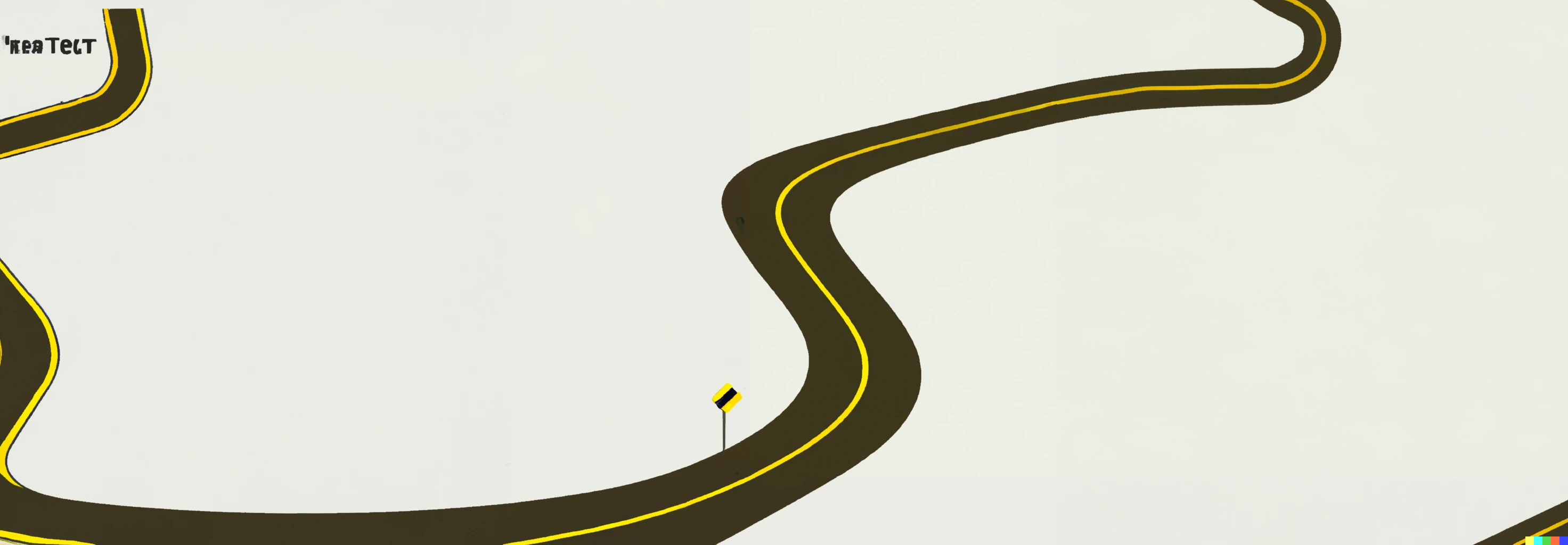 OATutor
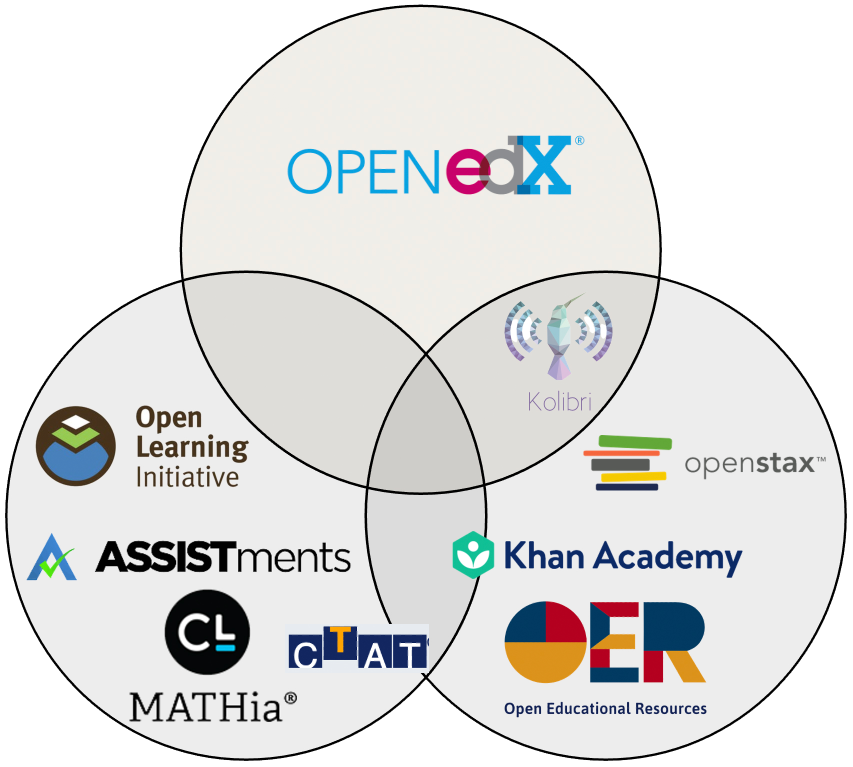 Road image generated by DALL-E 2
[Speaker Notes: Our work intends to move the field from this current proprietary state, where every available tutoring system has at least one critical component that is proprietary, to a completely open state]
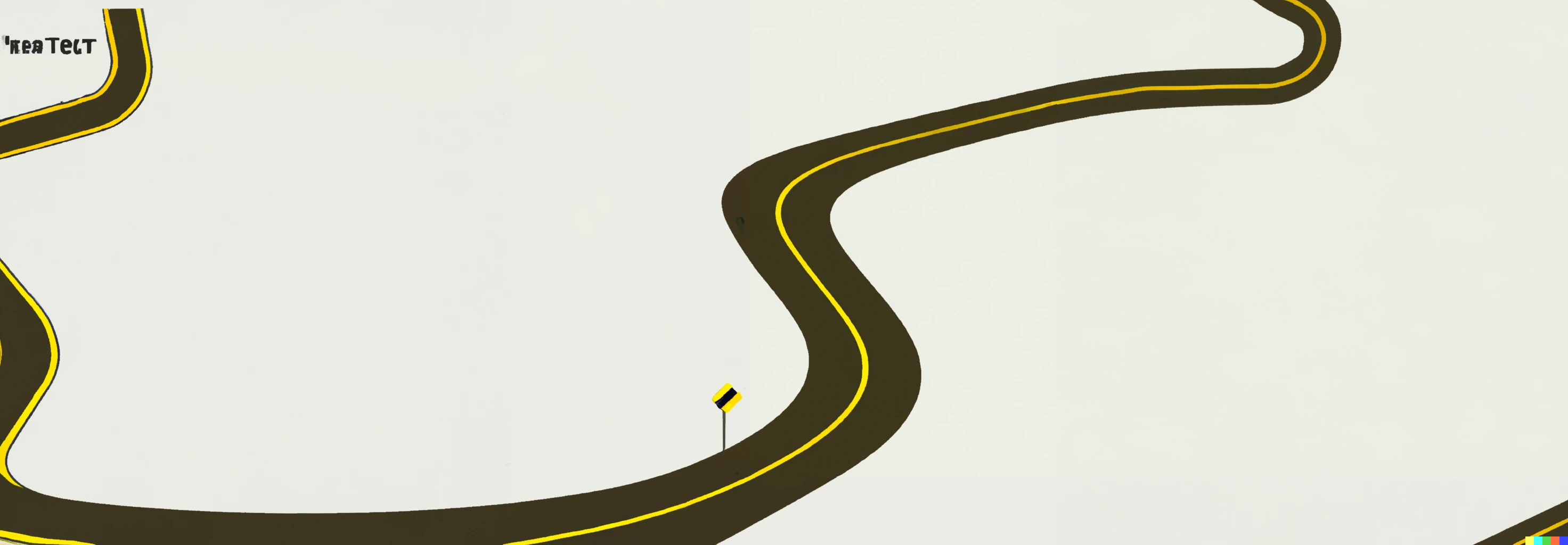 Open state
Research through Design
(Zimmerman, et al, 2007)
OATutor
Three-year fielding and iterative development
1 community college
7 math classrooms
Proprietary state
1 pilot teacher
4 pilot researchers
25 content authors
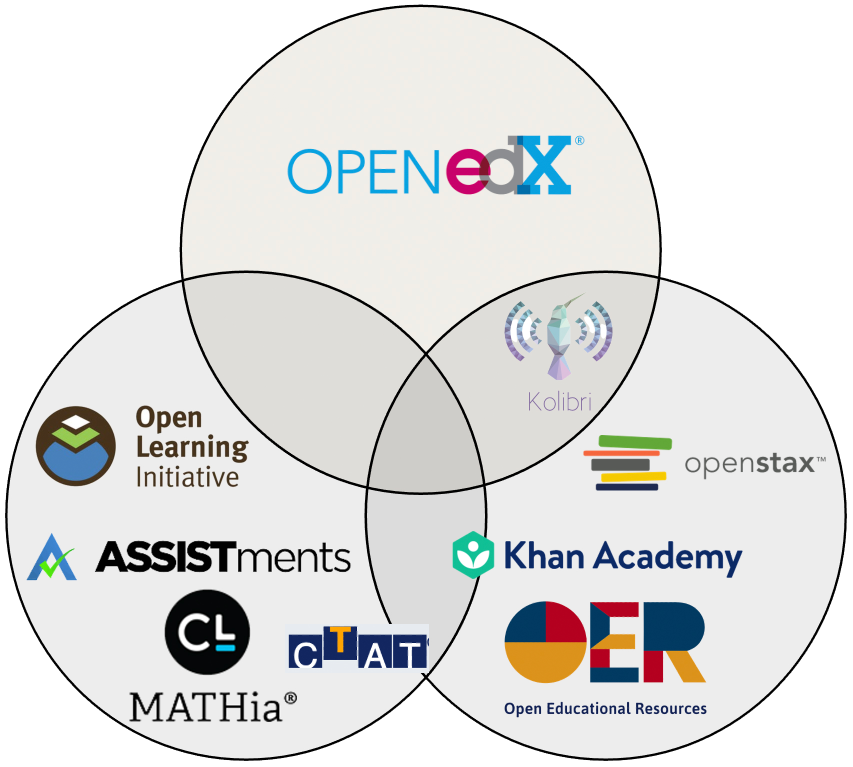 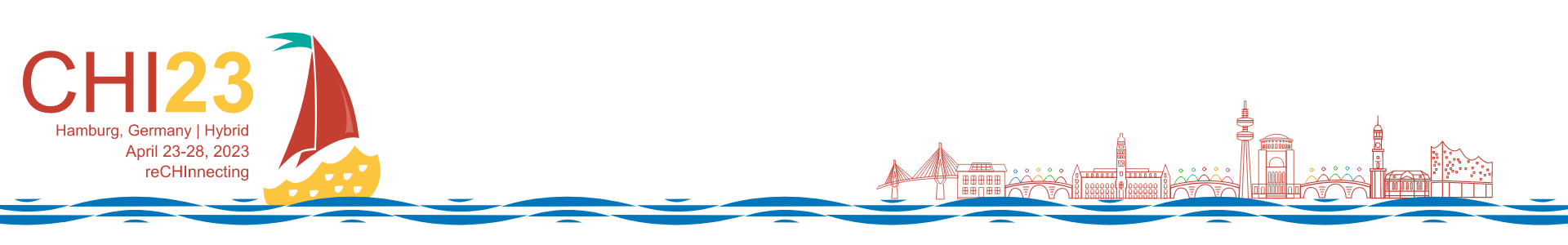 Pardos et al. (2023)
Road image generated by DALL-E 2
[Speaker Notes: Getting there involved a three-year journey fielding and iteratively developing the system in 7 math classrooms in 1 community college

We use a research through design methodology to collect data from our participants, 1 pilot teacher, 4 pilot researchers, and 25 content authors

Our motivation is for this to democratize research in this area, allowing more people to participate with fewer barriers We conduct this study to both: - potentially uncover insights into adaptive tutoring system design- so that research who may use our system can be confident that usability issues won’t be a confounder]
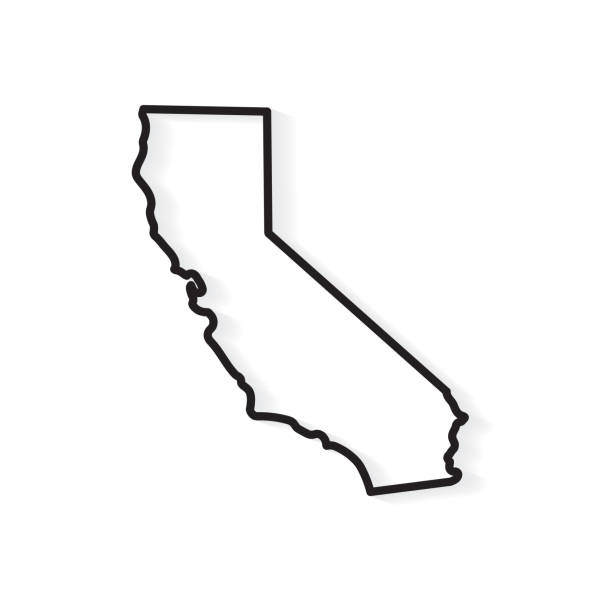 Policy Relevance
AB 1705 / 705 – Effectively eliminates remedial English and Math classes 
AB 1187 – Expands access to tutoring at community colleges
Increase in missing Calculous prerequisite preparation due to pandemic
Can OATutor be beneficial in these scenarios?
System
Features based on eight ITS Principles (Anderson, Corbett, Koedinger, & Pelletier, 1995)
Open Adaptive Tutor student interface
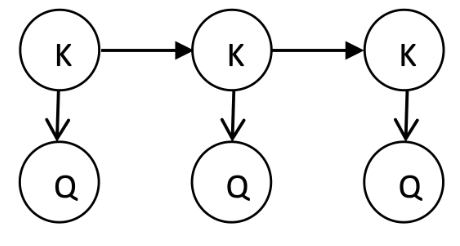 Knowledge tracing (Corbett & Anderson, 1994)
[Speaker Notes: The design of our system, shown here, began with features based on eight ITS principles, for which learning gains have been largely attributable to
These principles translated to the following fundamental features]
Open Source
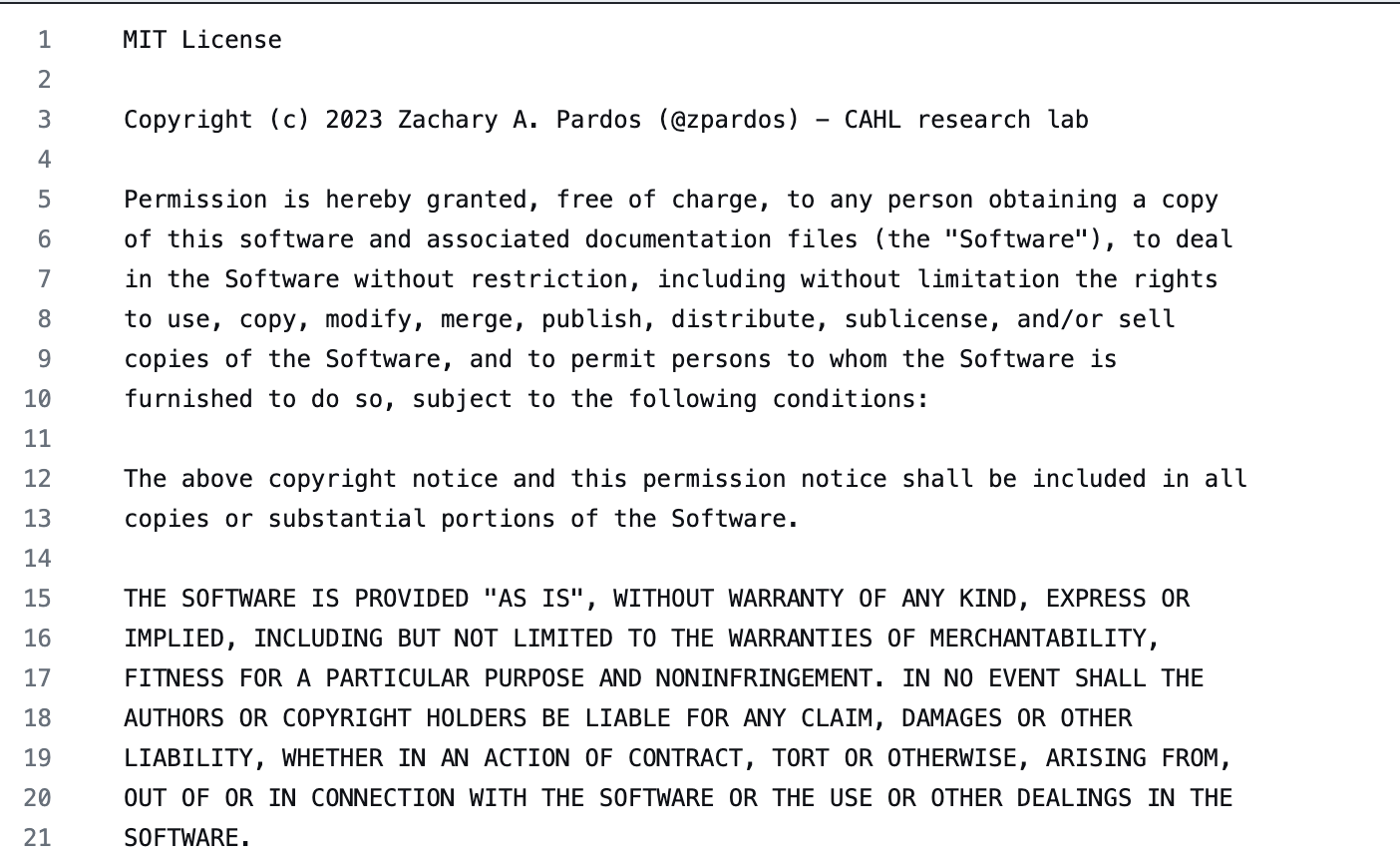 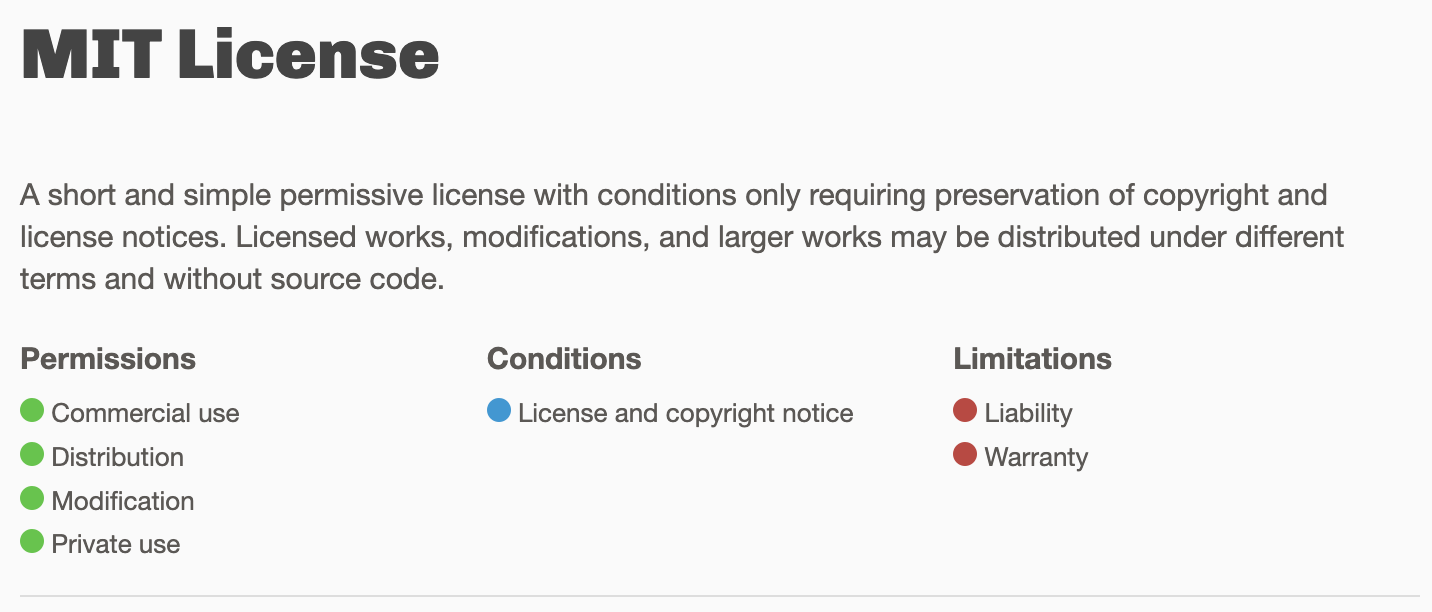 Sheel, S., Anastasopoulos, I., and Pardos, Z.A. (2024). Comparing Authoring Experiences with Spreadsheet Interfaces vs GUIs. In Proceedings of the 14th Learning Analytics and Knowledge Conference (LAK '24). Association for Computing Machinery, New York, NY, USA, 598–607.
Content curation process
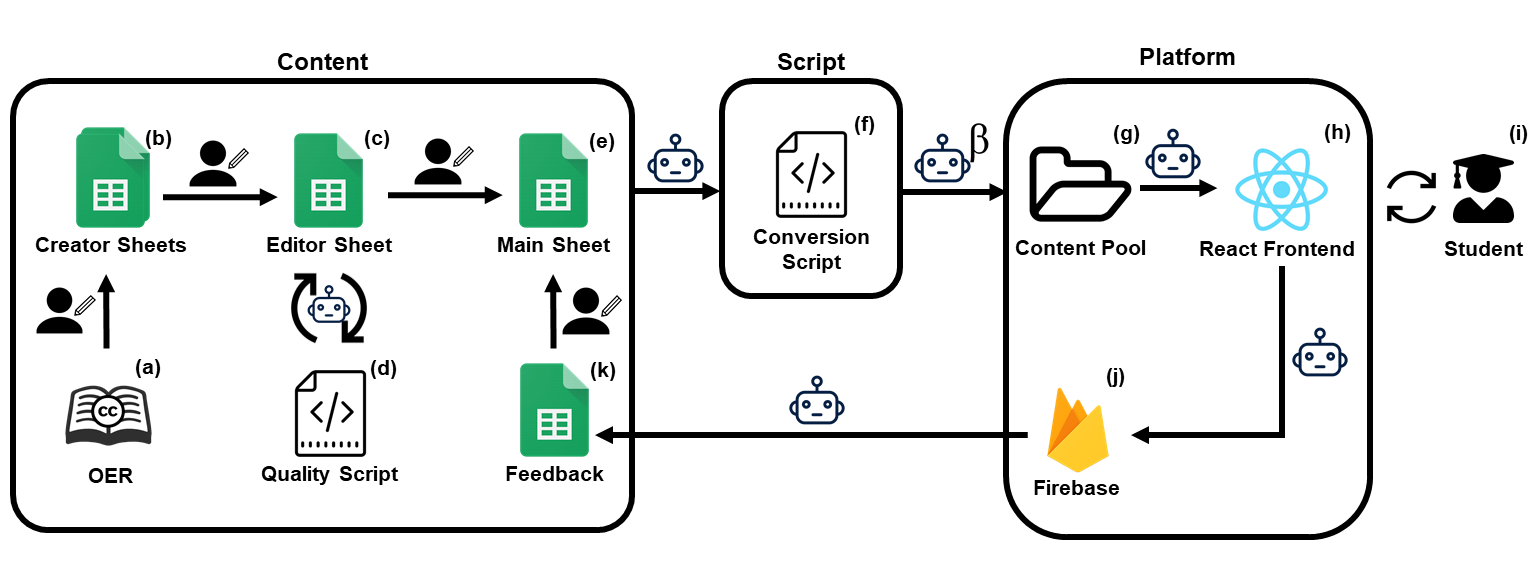 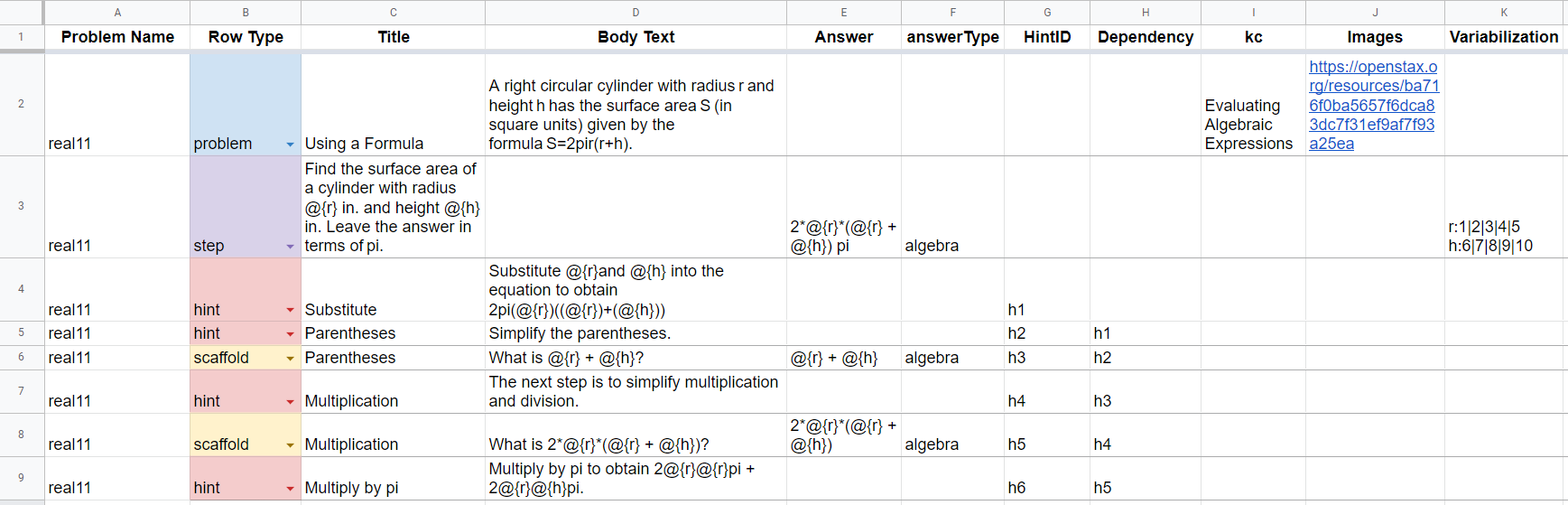 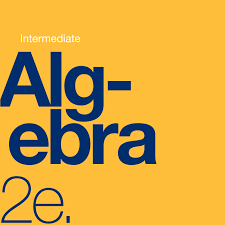 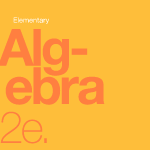 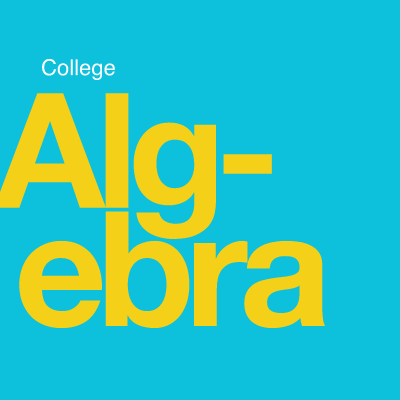 (31 chapters, 199 lessons)
Completed:
In Progress:
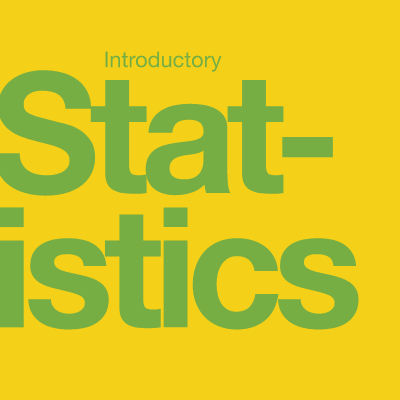 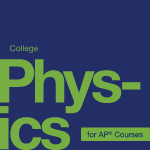 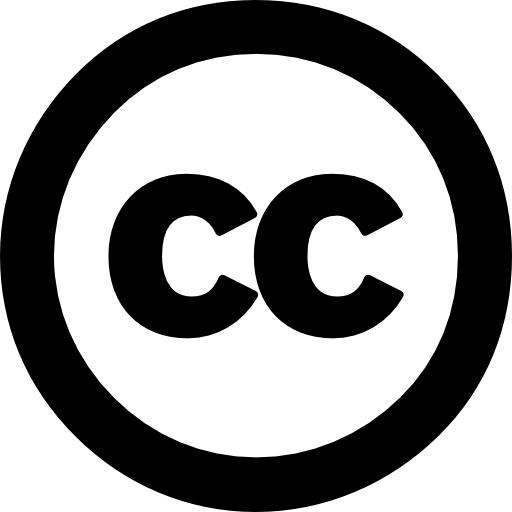 Adapted from
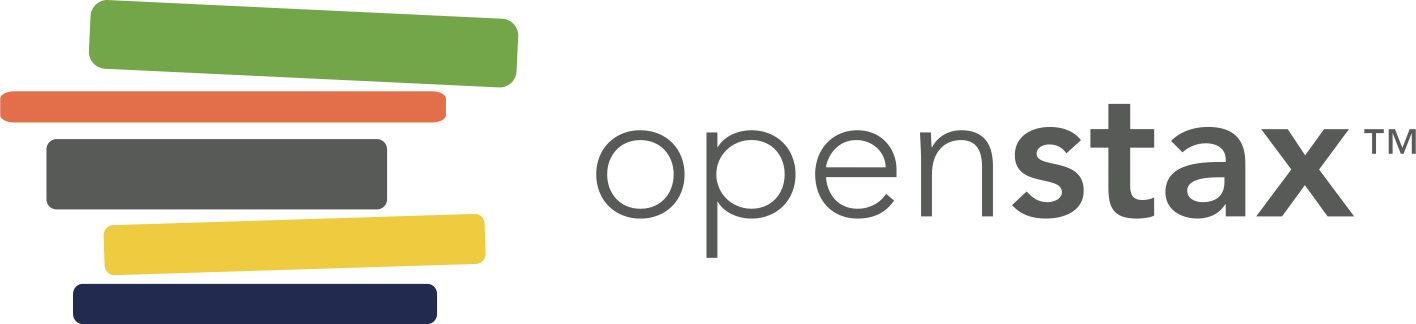 (23 chapters, 52 lessons)
[Speaker Notes: A tutoring system isn’t much use to students without content, so we created a mini-publisher process and authored three full textbooks of adaptive algebra content, with questions adapted from OpenStax and hints and scaffolds added by the OATutor team. The team consisted of 25 undergraduates at UC Berkeley who were screened for having some formal experience being a tutor in Mathematics. They joined the team through an undergraduate research apprenticeship program run by the University that grants them research course credit for participating in lab projects.]
OATutor Project Content Team
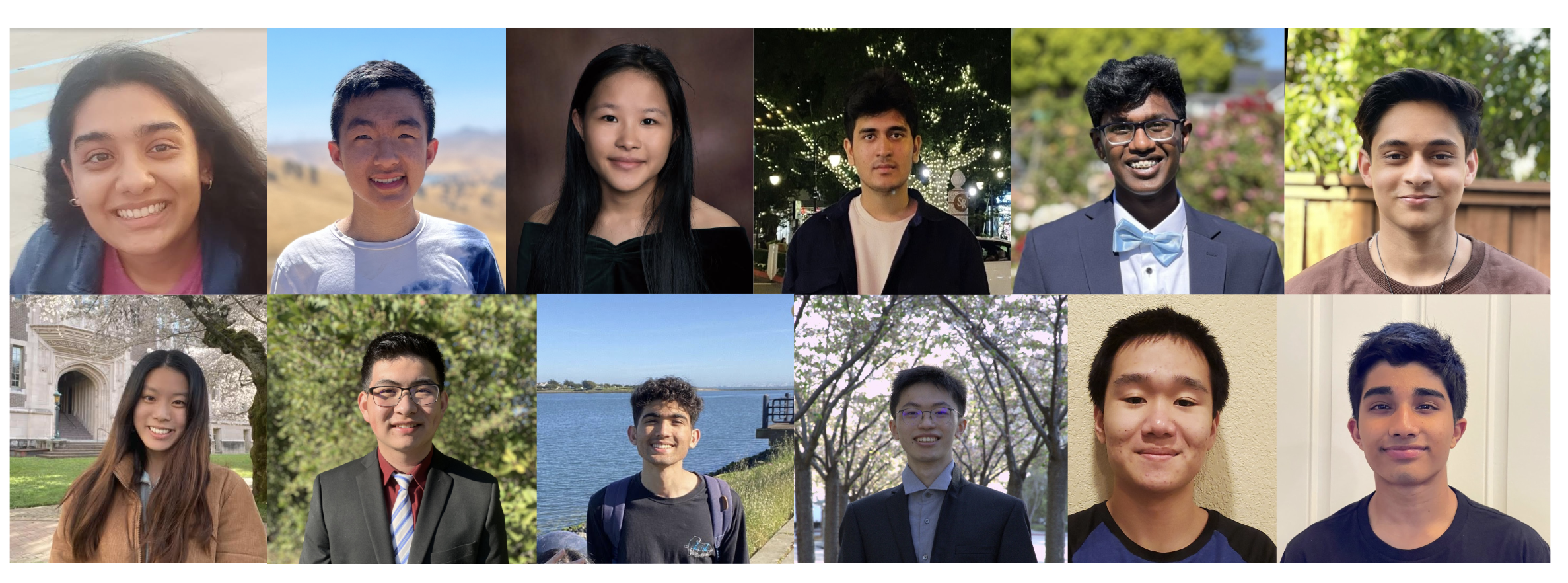 Methods
Research through Design Process
Content Creators
Teachers
Researchers
2 undergraduates 
and 2 PhD candidates
4 pilots over 7 course offerings
25 undergraduate students
Data Collection:
Data Collection:
Data Collection:
Co-design meetings
Interview
Student feedback via LMS
Advising meetings
Interview
Weekly meetings
Survey
Data collection methods: survey, semi-structured interviews with follow-up, meeting notes
Timeline
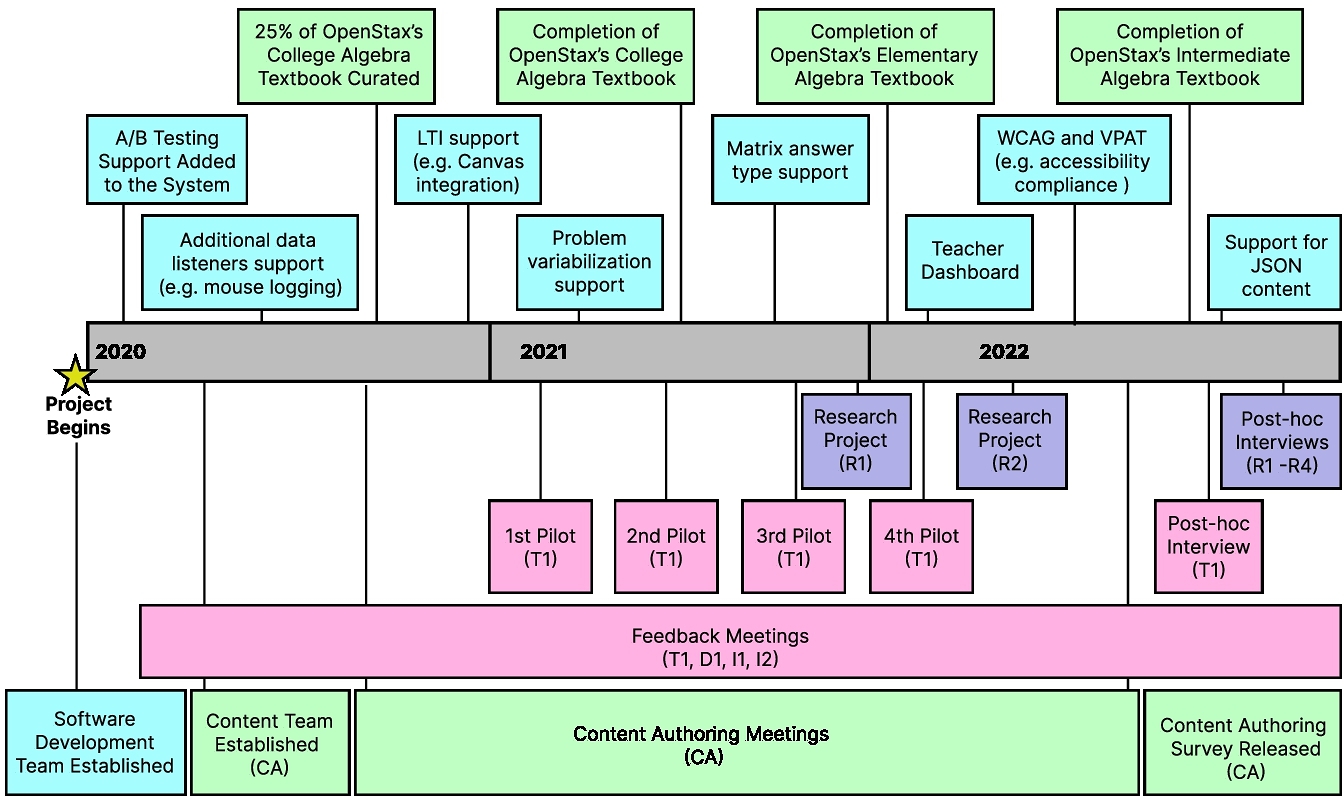 Results
Authoring survey results (Self-report) 
Average time to complete training course
2.27 hours (SD = 1.10)
Average time to create problem
11.03 min (SD = 9.11)
CA
Content Authors
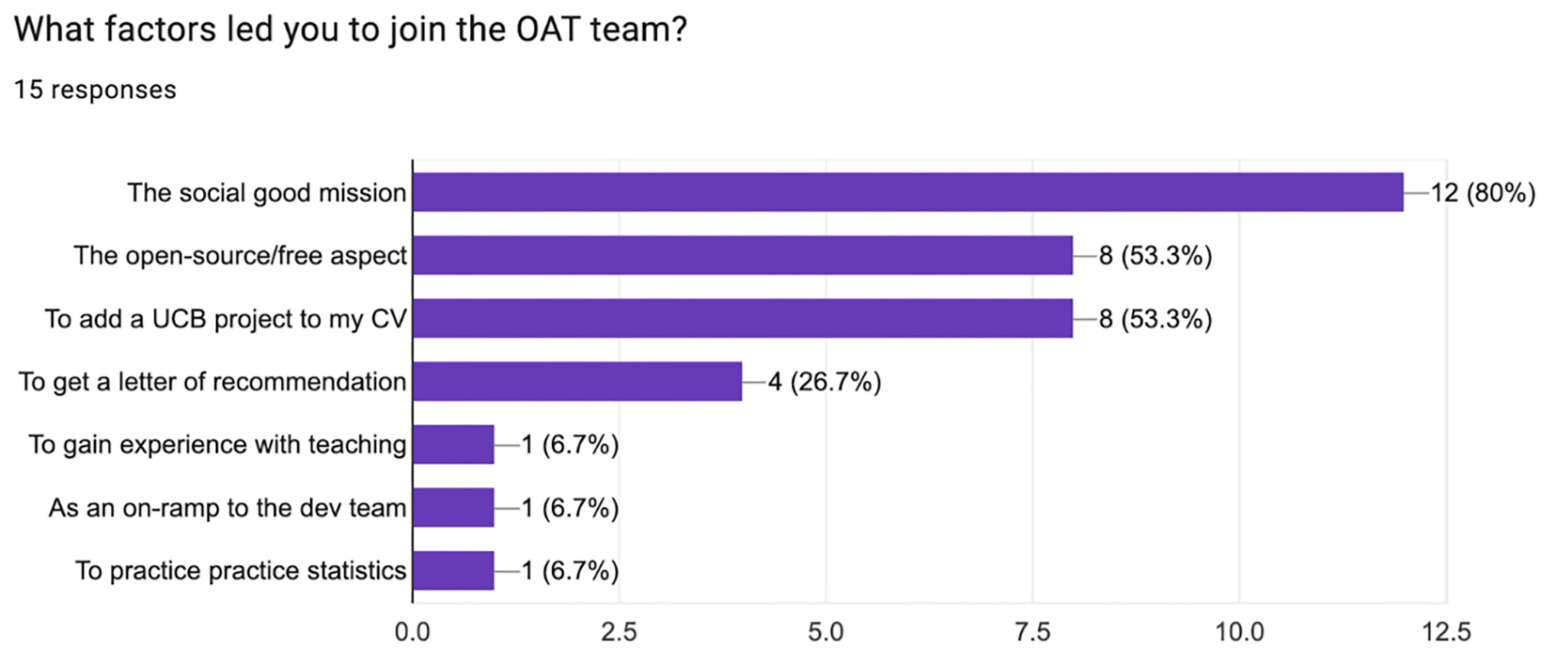 [Speaker Notes: 14-page checklist
Alt text for all UI elements
Researchers in the US can be confident deploying the system in institutional settings (receiving federal funding)]
Learning Gain Results
Based on 77 crowdsourced learners
L
Learners
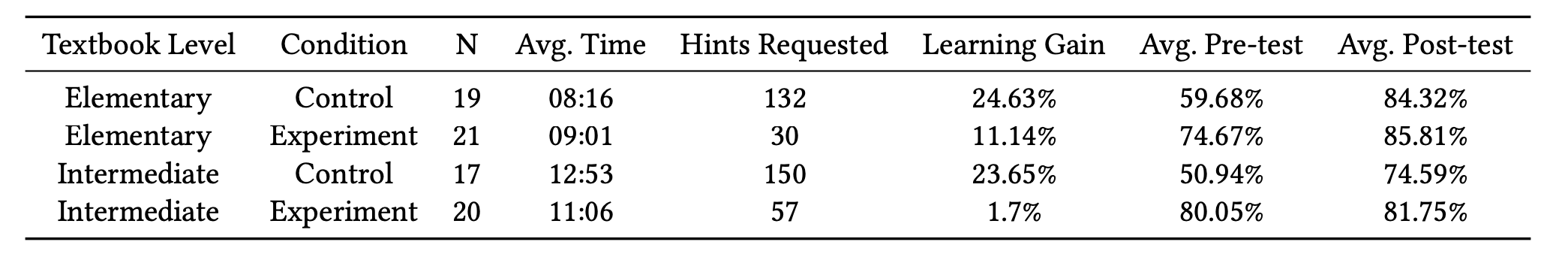 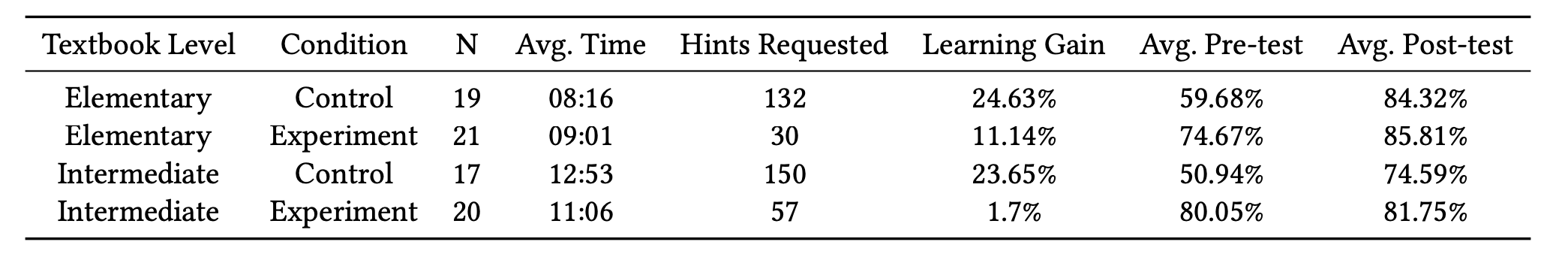 Elementary Algebra Learning Objective:Solve Equations Using the Subtraction and Addition Properties of EqualityIntermediate Algebra Learning Objective: Solve linear equations using a general strategy
T1
Features lack consistency with other web-based platforms, such as a detailed dashboard
Teacher
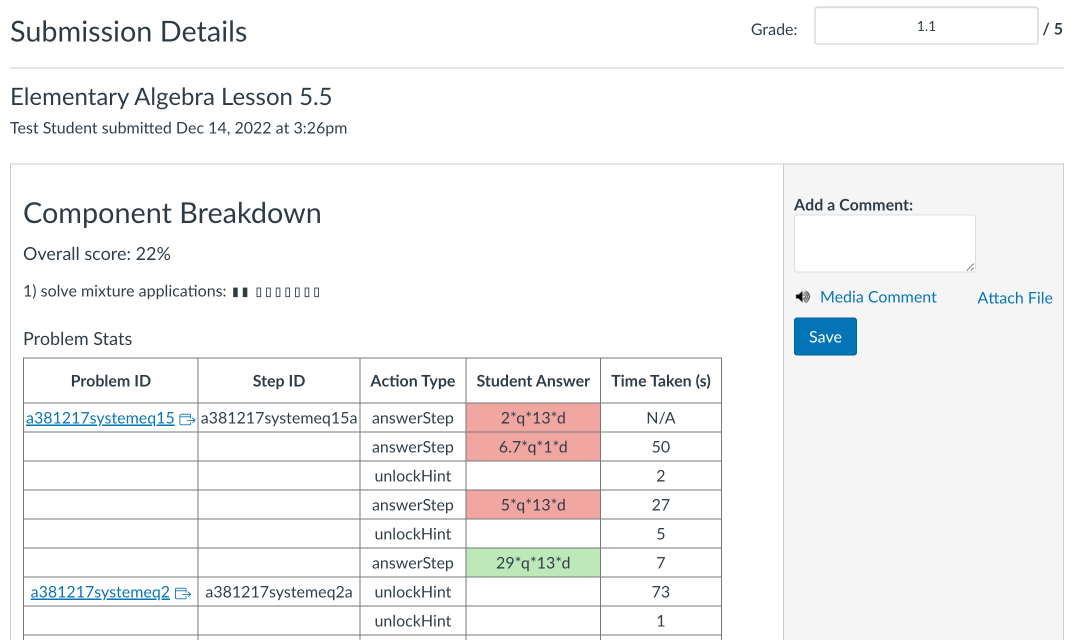 [Speaker Notes: LTI dashboard code available, maybe support LAK dashboard research]
T1
D1
Accessibility compliance under Section 508 is a requirement for software regularly used in classrooms
Teacher
Dean
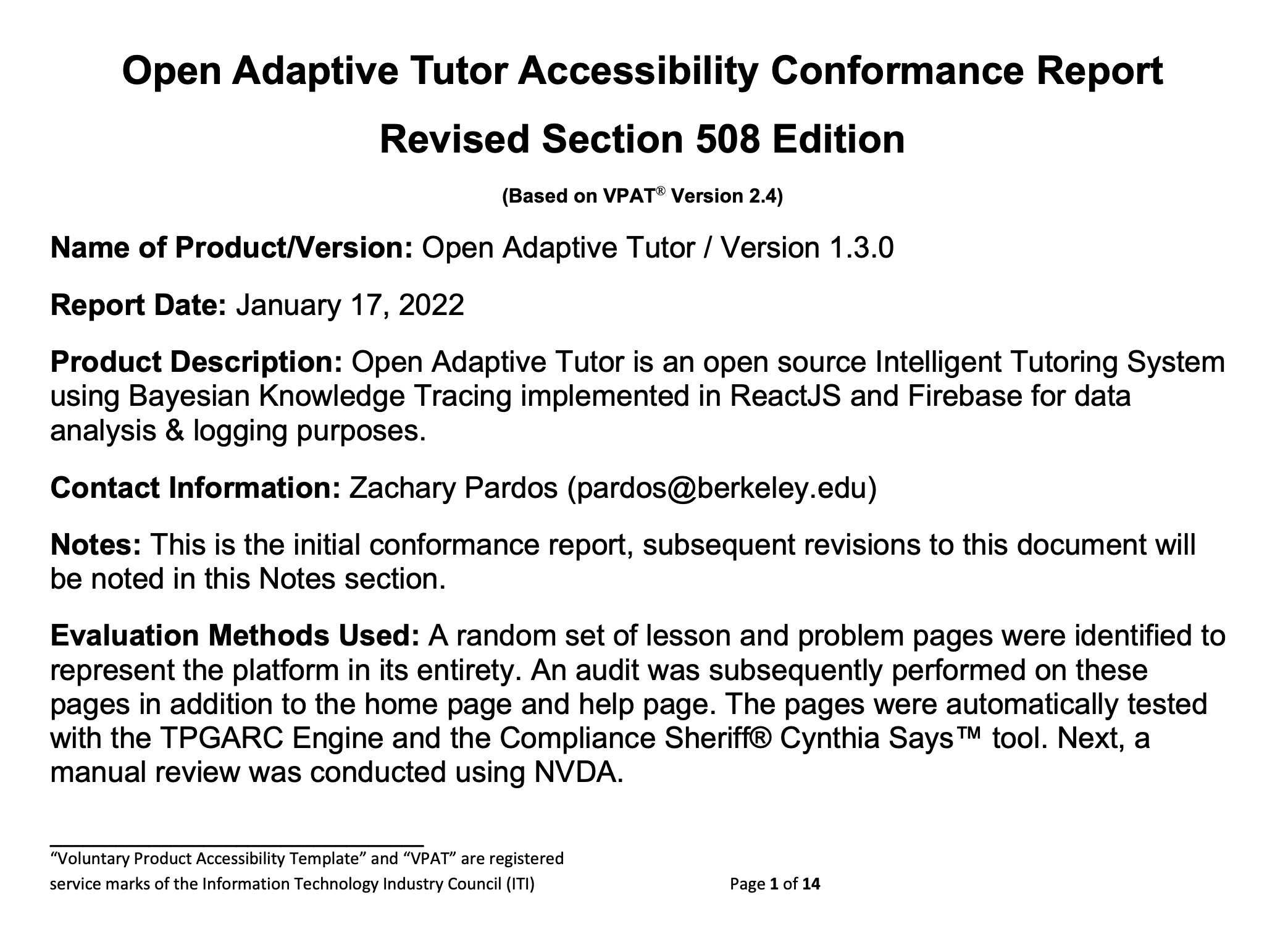 https://cahlr.github.io/OATutor/static/documents/OATutor_Sec508_WCAG.pdf
[Speaker Notes: 14-page checklist
Alt text for all UI elements
Researchers in the US can be confident deploying the system in institutional settings (receiving federal funding)]
Workshops / Tutorials
github.com/CAHLR/OATutor
July 7th (full day) @ Artificial Intelligence in EducationConducting Rapid Experimentation with an Open-source Adaptive Tutoring System
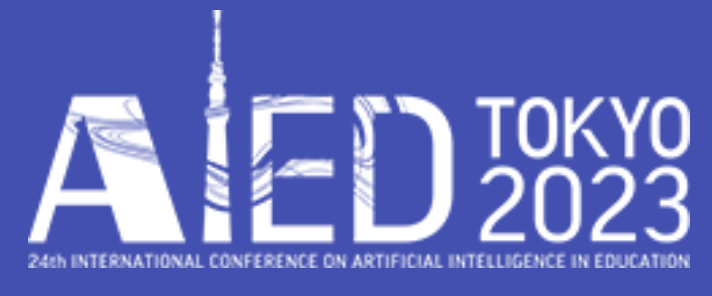 July 20th (half day) @ Learning at Scale Introducing an Open-Source Adaptive Tutoring System to Accelerate Learning Science Experimentation
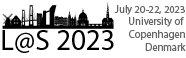 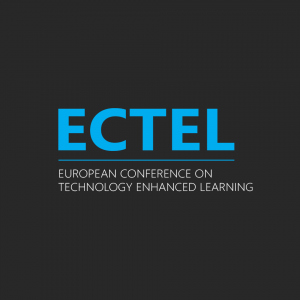 September 5th (half day) @ ECTELIntroducing an Open-Source Adaptive Tutoring System to Accelerate Learning Science Experimentation
September 19th (half day) @ KTHIntroducing an Open-source Adaptive Tutoring System to Accelerate Learning Sciences Experimentation
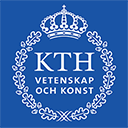 [Speaker Notes: Please check our github out which includes a quick deploy collab notebook and mailing list sign-up link to keep up to date on platform developments and workshops]
Discussion / Future Directions
Increasing adaptivity to teachers
Localization / Multi-lingual content
Generative AI
[Speaker Notes: We see OATutor as having the potential to contribute to inventive
HCI research [ 22 ], in enabling investigators to address their domain-
specific and cross-disciplinary questions through the development
and deployment of our tool. OATutor is both an adaptive tutor and
a curated content library, revealing a system that brings together
a set of capabilities to lower barriers to experimentation. Further
research on OATutor usage is needed to study the magnitude and
types of impacts the system can have on the broader research
community]
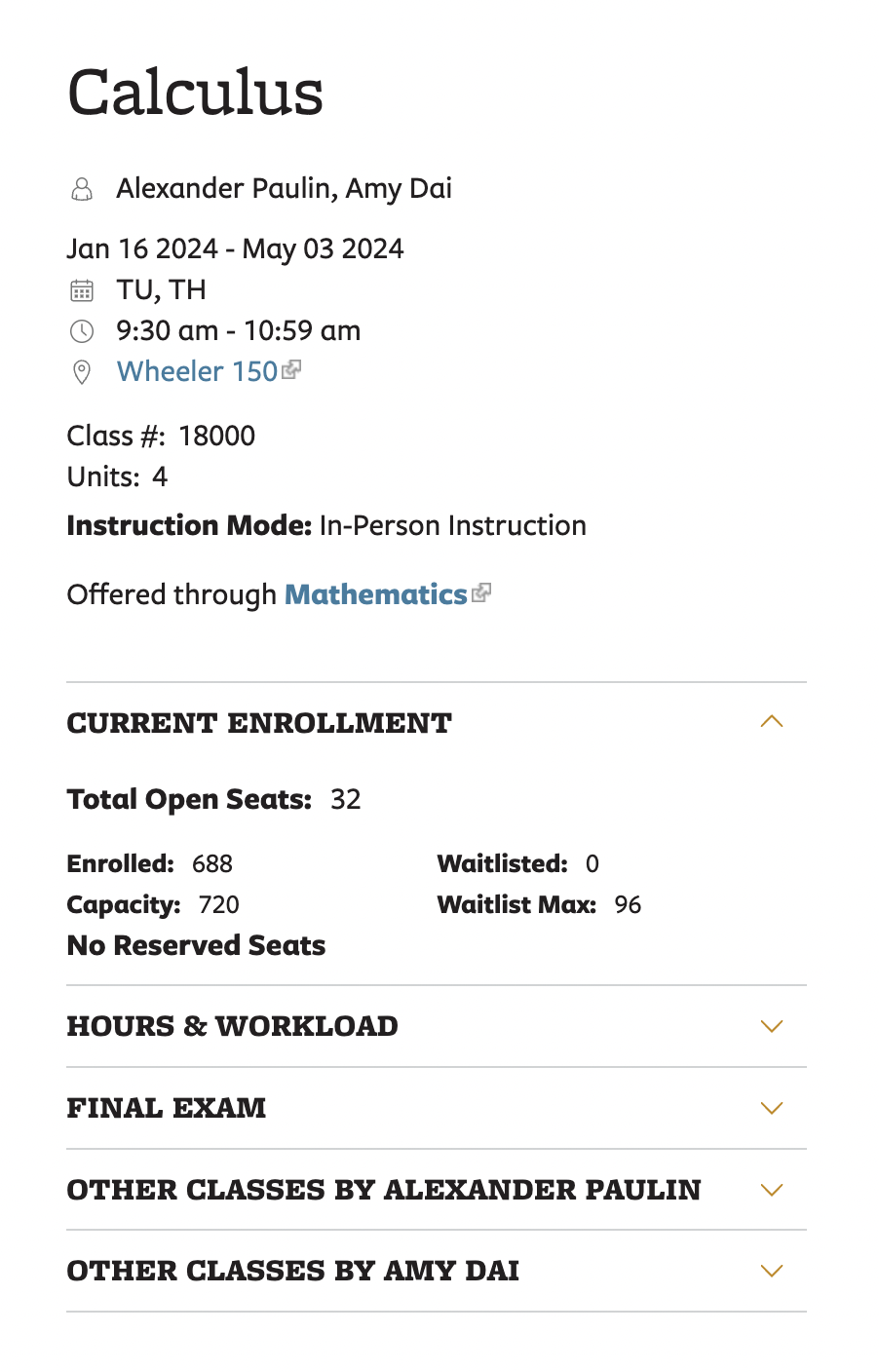 Implementation in MATH 1B
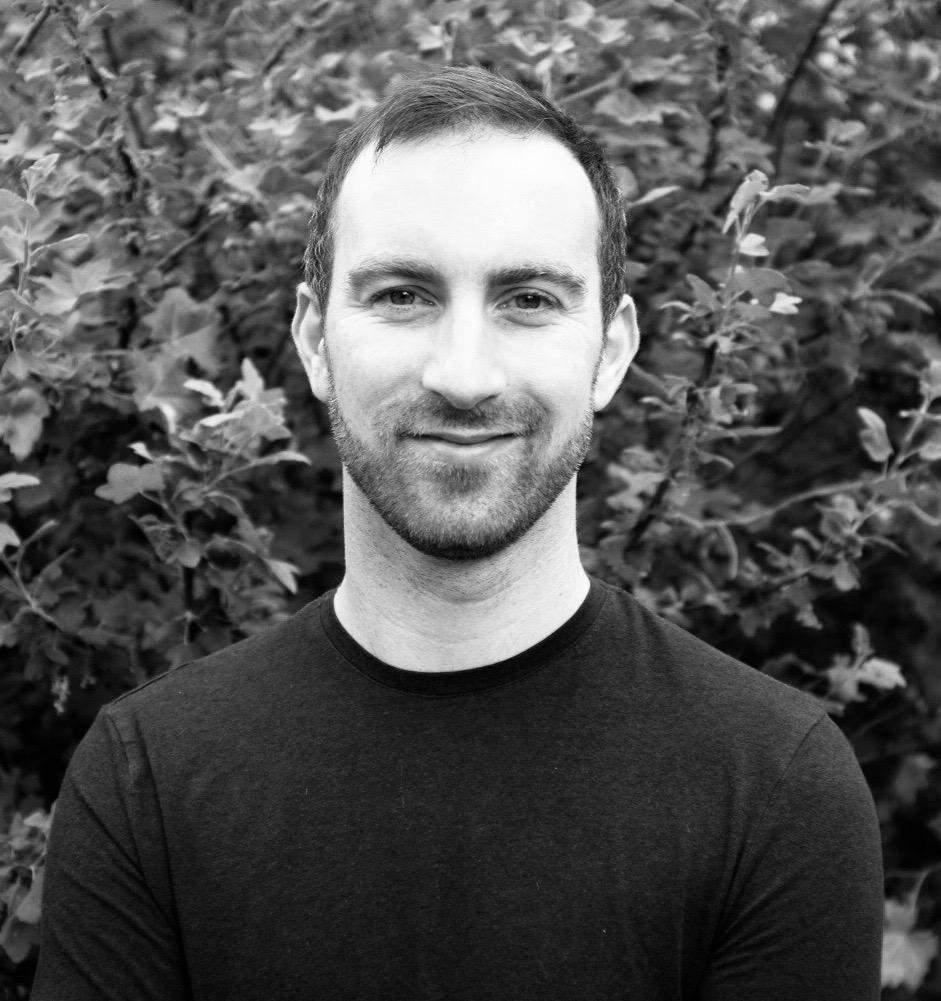 Problem Identified: Prof. Alexander Paulin has observed that many students struggled with certain prerequisite topics throughout the course. 
Intervention Goal: Develop custom prerequisite mastery content in OATutor to help address gaps in prerequisite skill mastery by developing adaptive lessons for:
Exponents/Logarithms
Inequalities
Composition of Functions
Geometry in Algebra
Inverse Functions
Trigonometry/Trigonometric Functions
Transformation of Functions
Implementation in MATH 1B
Pre-Calculus Supplementary Content
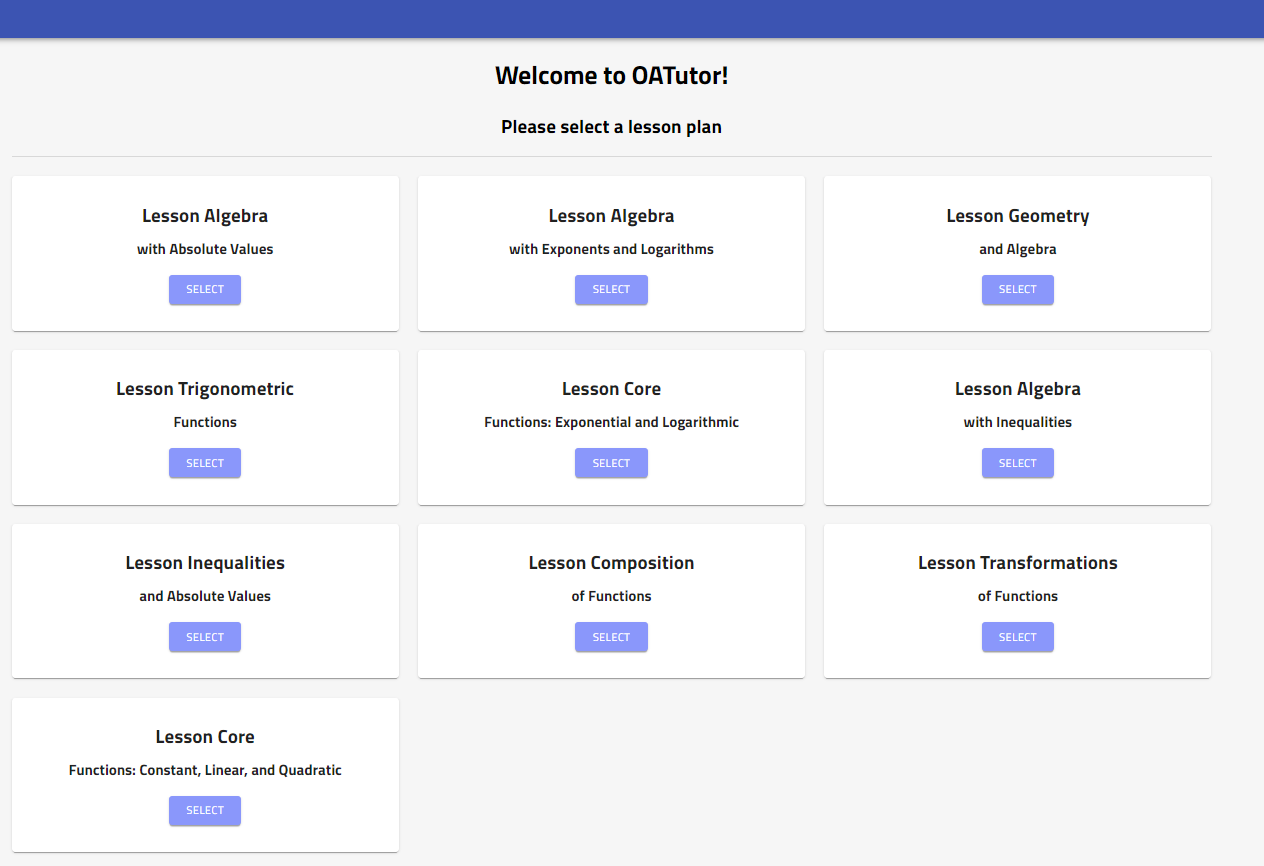 We authored 110 questions spanning 10 lessons.
Jenny Wang (URAP) and Aaron Haim (visiting student) assisted Ioannis with content authoring
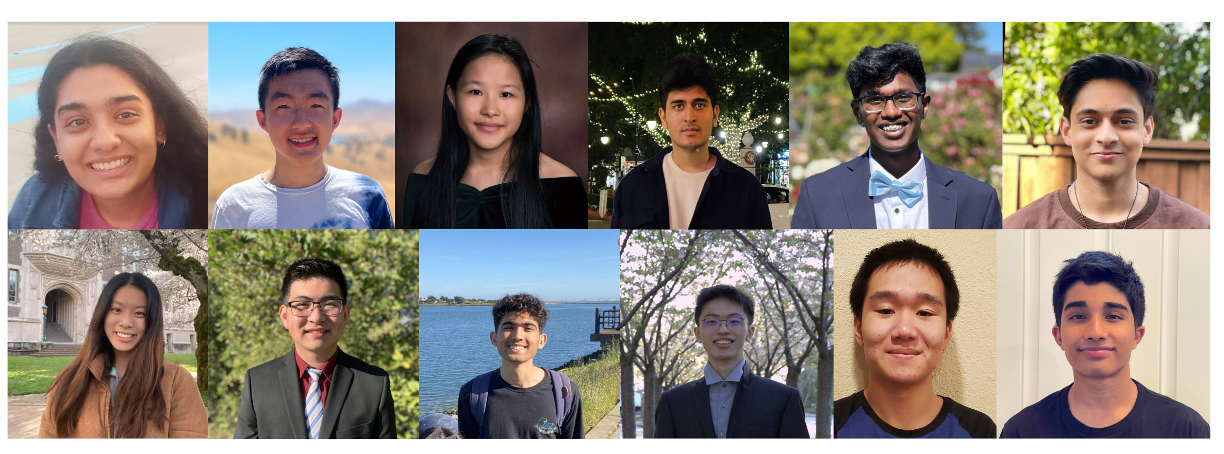 Implementation in MATH 1B
Pre-Calculus Supplementary Content
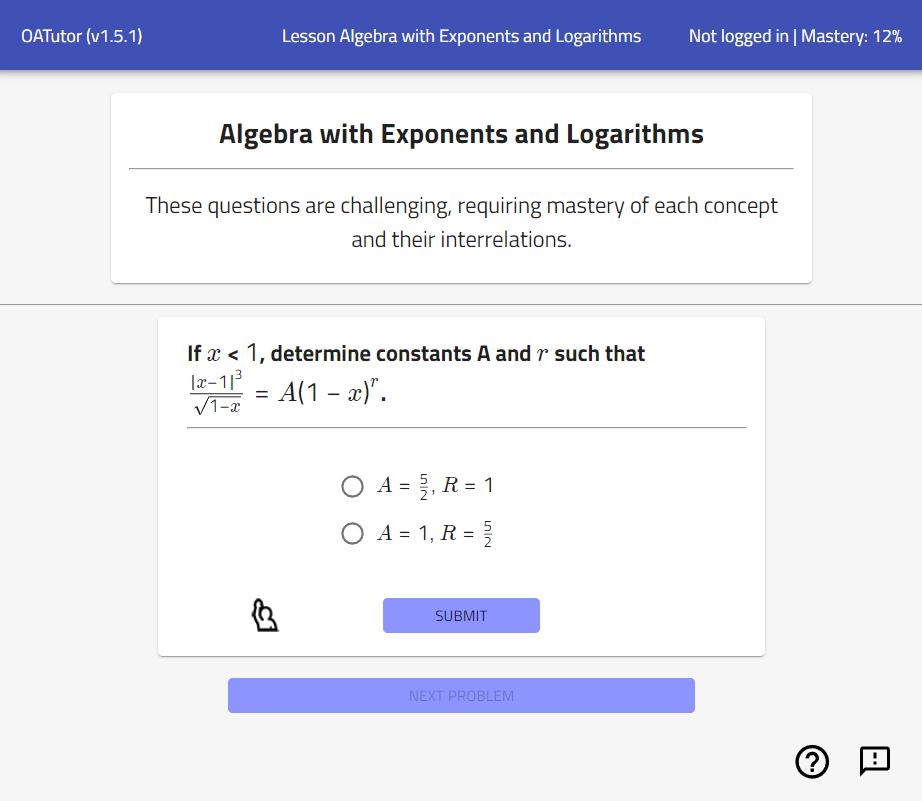 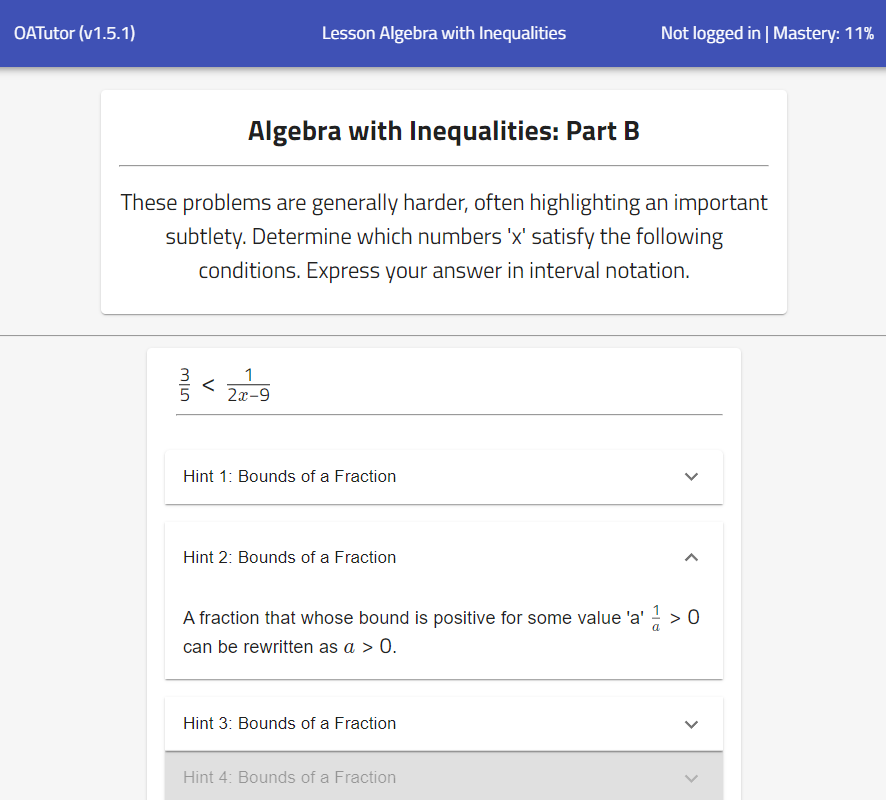 Discussion / Future Directions
Increasing adaptivity to teachers
Localization / Multi-lingual content
Generative AI
[Speaker Notes: We see OATutor as having the potential to contribute to inventive
HCI research [ 22 ], in enabling investigators to address their domain-
specific and cross-disciplinary questions through the development
and deployment of our tool. OATutor is both an adaptive tutor and
a curated content library, revealing a system that brings together
a set of capabilities to lower barriers to experimentation. Further
research on OATutor usage is needed to study the magnitude and
types of impacts the system can have on the broader research
community]
Upcoming OATutor feature milestones
Localization
A/B study management
Dynamic Feedback
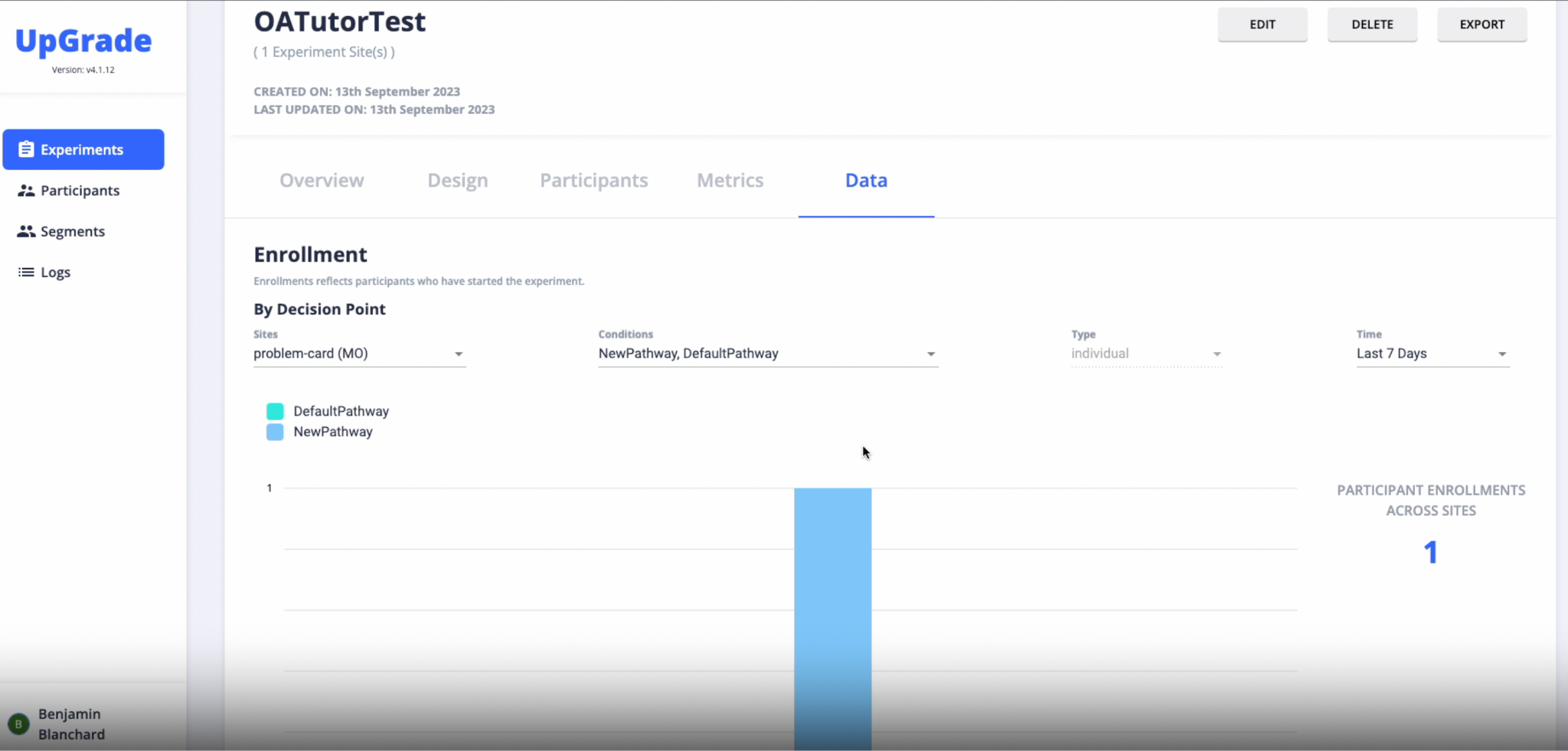 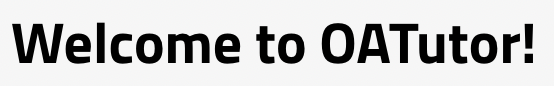 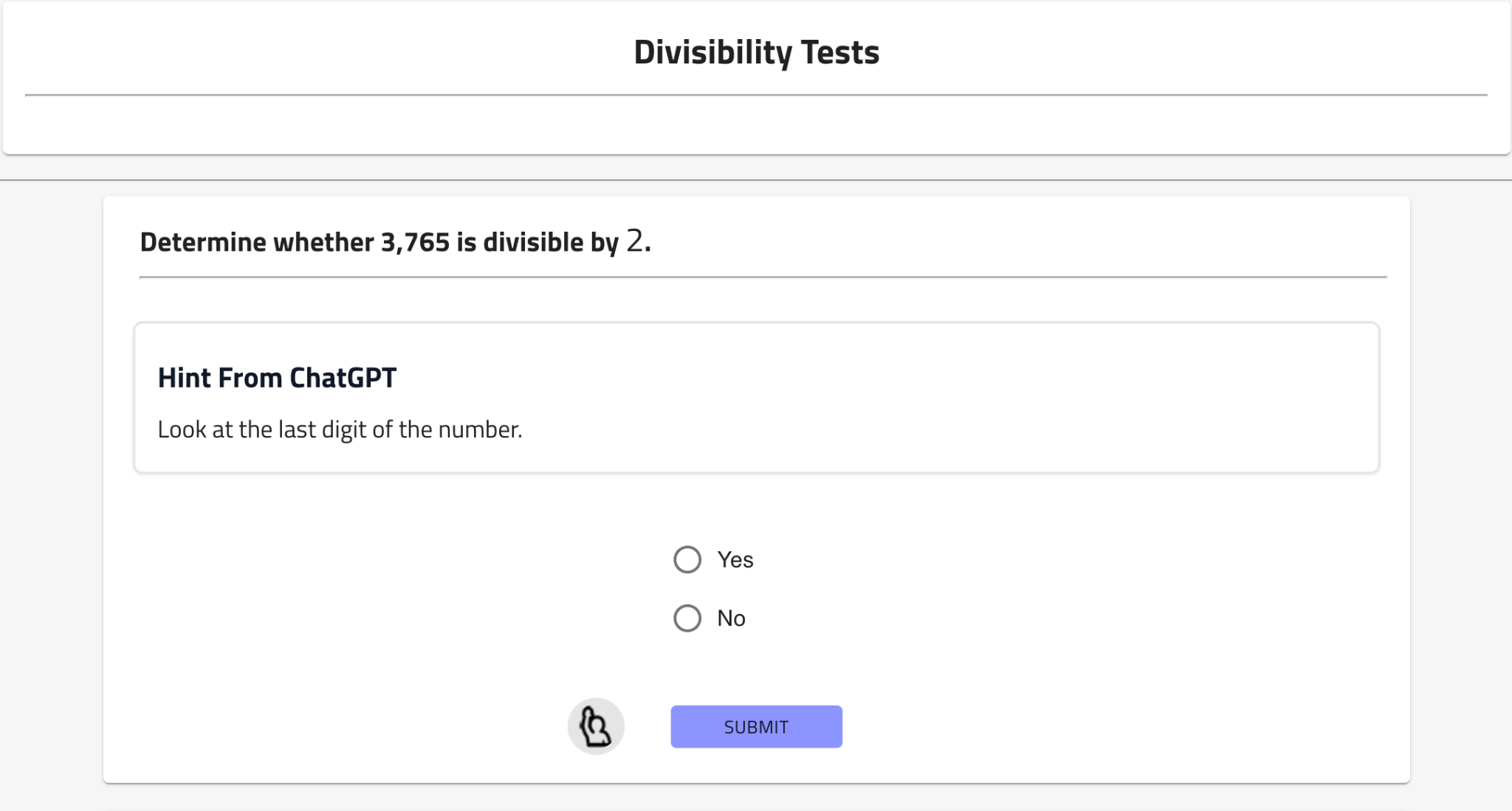 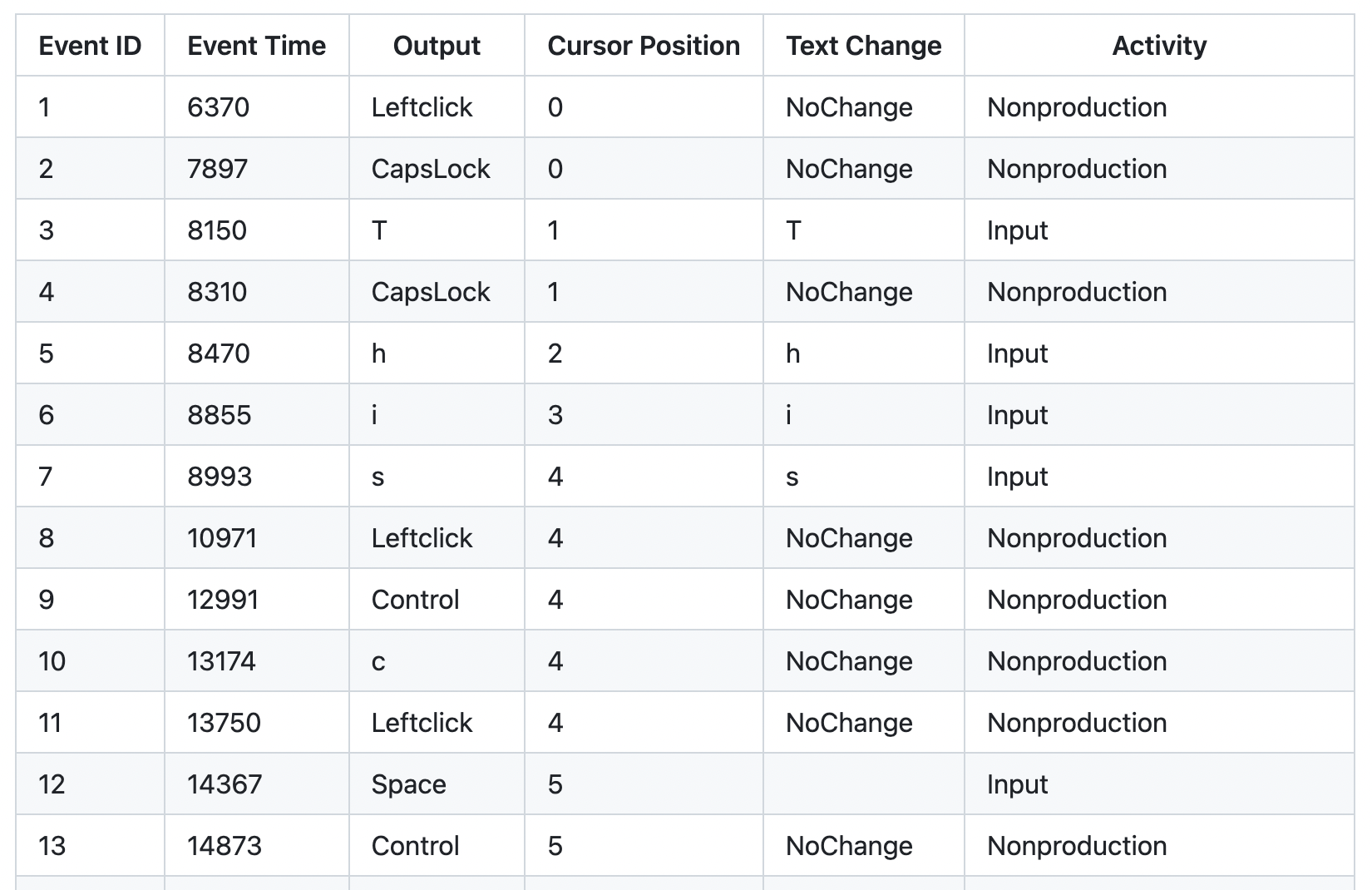 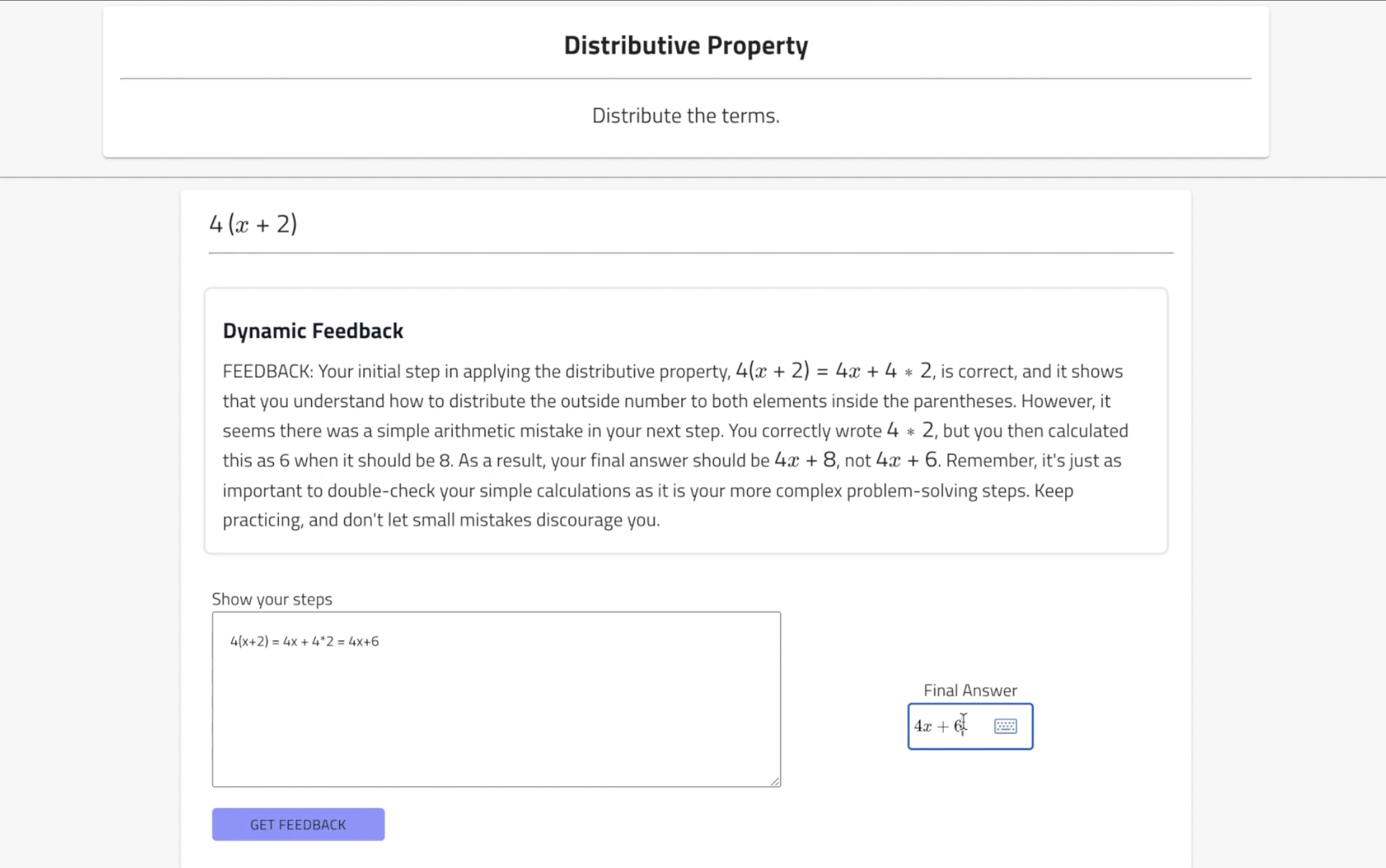 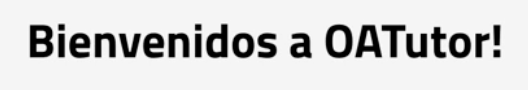 Supporting different languages and adapting to country culture, both on the UI and content.
Collaboration with UpGrade to add a dashboard management system and incorporating keystroke logging.
Generating feedback from any LLM endpoint, given their answer and/or work inputted
Observation: Content production was EXPENSIVE
Creating each adaptive textbook took the equivalent of one year of an FTE
This is a problem for scaling and further personalizing adaptive tutoring
Discussion / Future Directions
Increasing adaptivity to teachers
Localization / Multi-lingual content
Generative AI
[Speaker Notes: We see OATutor as having the potential to contribute to inventive
HCI research [ 22 ], in enabling investigators to address their domain-
specific and cross-disciplinary questions through the development
and deployment of our tool. OATutor is both an adaptive tutor and
a curated content library, revealing a system that brings together
a set of capabilities to lower barriers to experimentation. Further
research on OATutor usage is needed to study the magnitude and
types of impacts the system can have on the broader research
community]
GenAI tutoring system research
👉
GPT assessment items indistinguishable from textbook items in psychometric, IRT properties
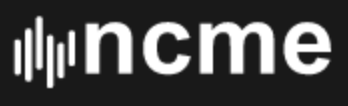 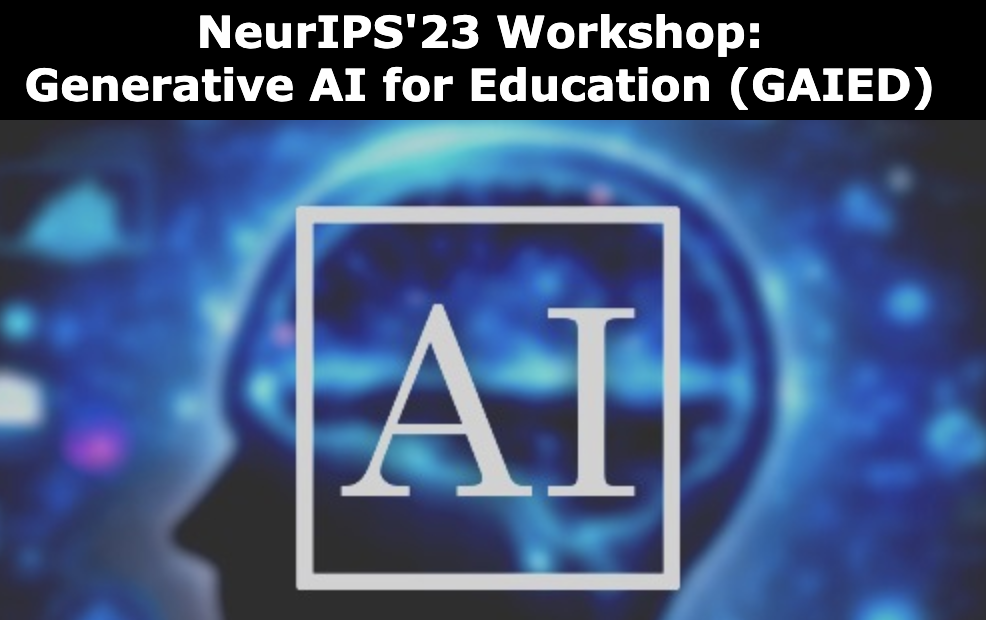 Assessment items
(Bhandari, Liu, Pardos, 2023)
GenAI
Hint generation
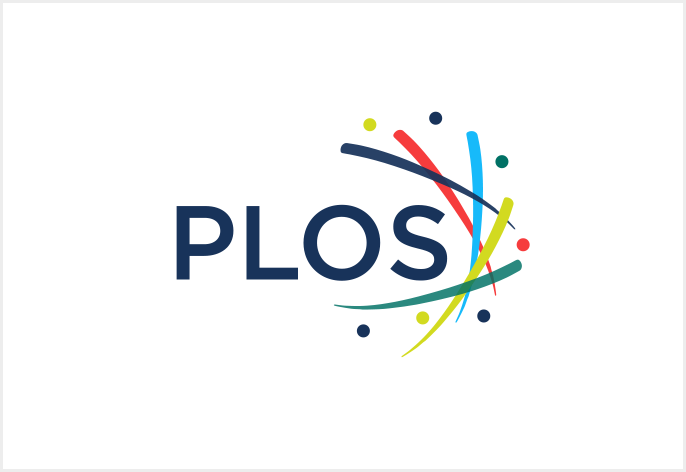 (Pardos & Bhandari, forthcoming)Builds on https://arxiv.org/abs/2302.06871(cited 80+ times)
👉
GPT3.5 hints contained hallucinations 30% of the time 
      GPT hints were 20x faster to produce (including manual hallucination checks)
      GPT and human-authored hintsproduce significant learning gains
👉
👉
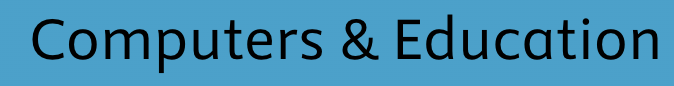 Skill tagging
(Li, Pardos, & Cheng, 2024)
👉
Zero-shot new taxonomy predictionRecall @ 3 of 0.671
These studies were approved by the UC Berkeley Committee for the Protection of Human Subjects under IRB Protocol 2023-04-16246
Ethical considerations
Maintaining alignment with stakeholders (staff/teachers/faculty)
What AI error rate is low enough for interventions?
Privacy considerations when using web-based AI models
Equity gaps in benefit of technology
Mitigating the potential for displacement
Commercial/proprietary vs free/open-source AI

Other considerations?
Big picture
AI’s strength in text comprehension makes it well suited for course equivalence estimation tasks involved in improving credit mobility (e.g., common course numbering / articulation)
Human factors in AI interactions can be unpredictable and require study
Collaboration with AI for administrative tasks, if designed effectively, could help expand access to higher education
Generative AI can significantly reduce tutor content authoring costs while maintaining quality (as observed thus far)
[Speaker Notes: Inclusive of push back on decisions that may represent systemic biases]
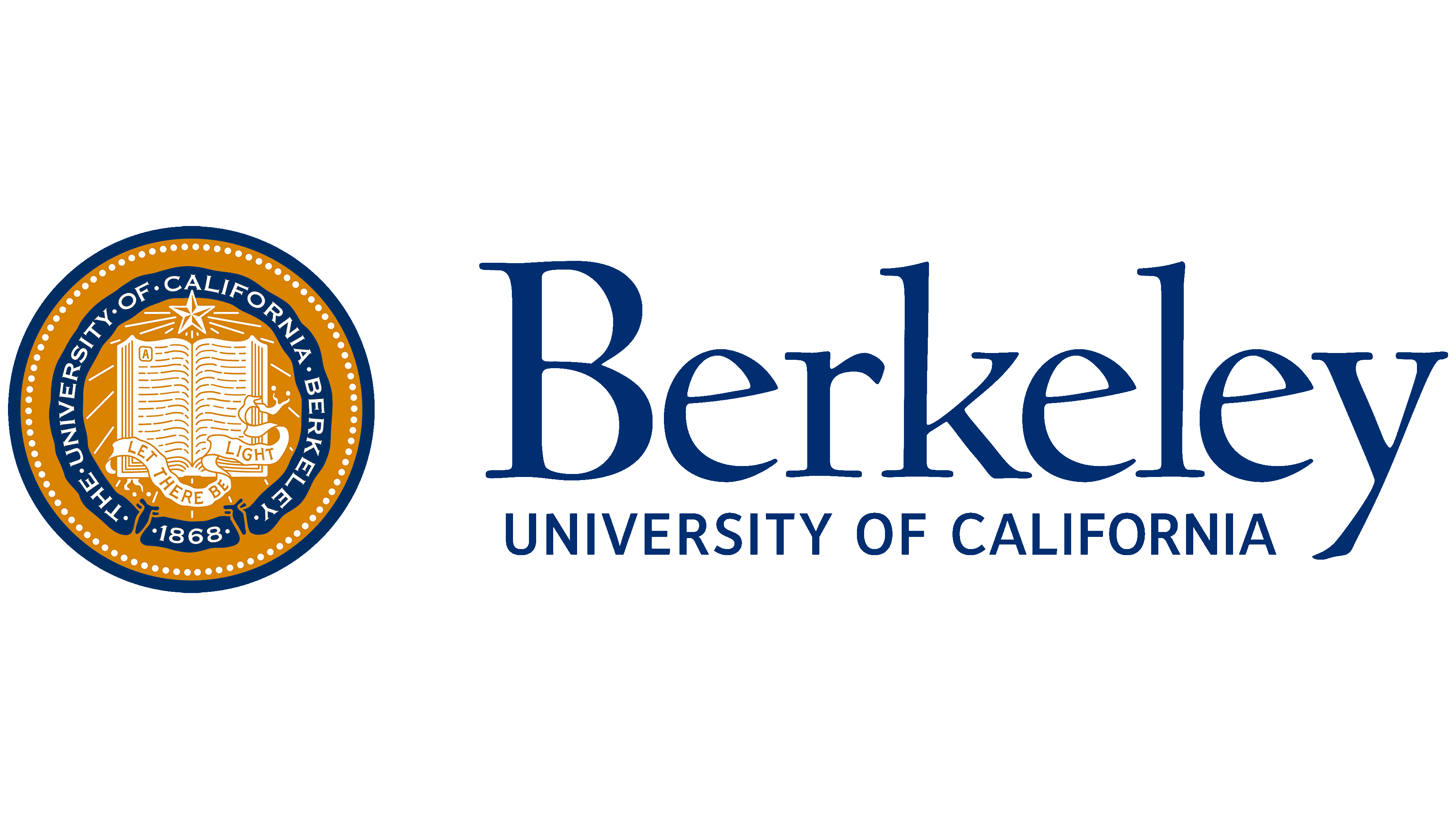 Thank you! Questions?
Zach Pardos(zp@Berkeley.edu)
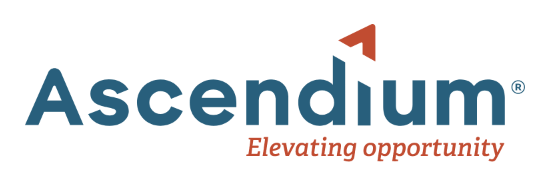 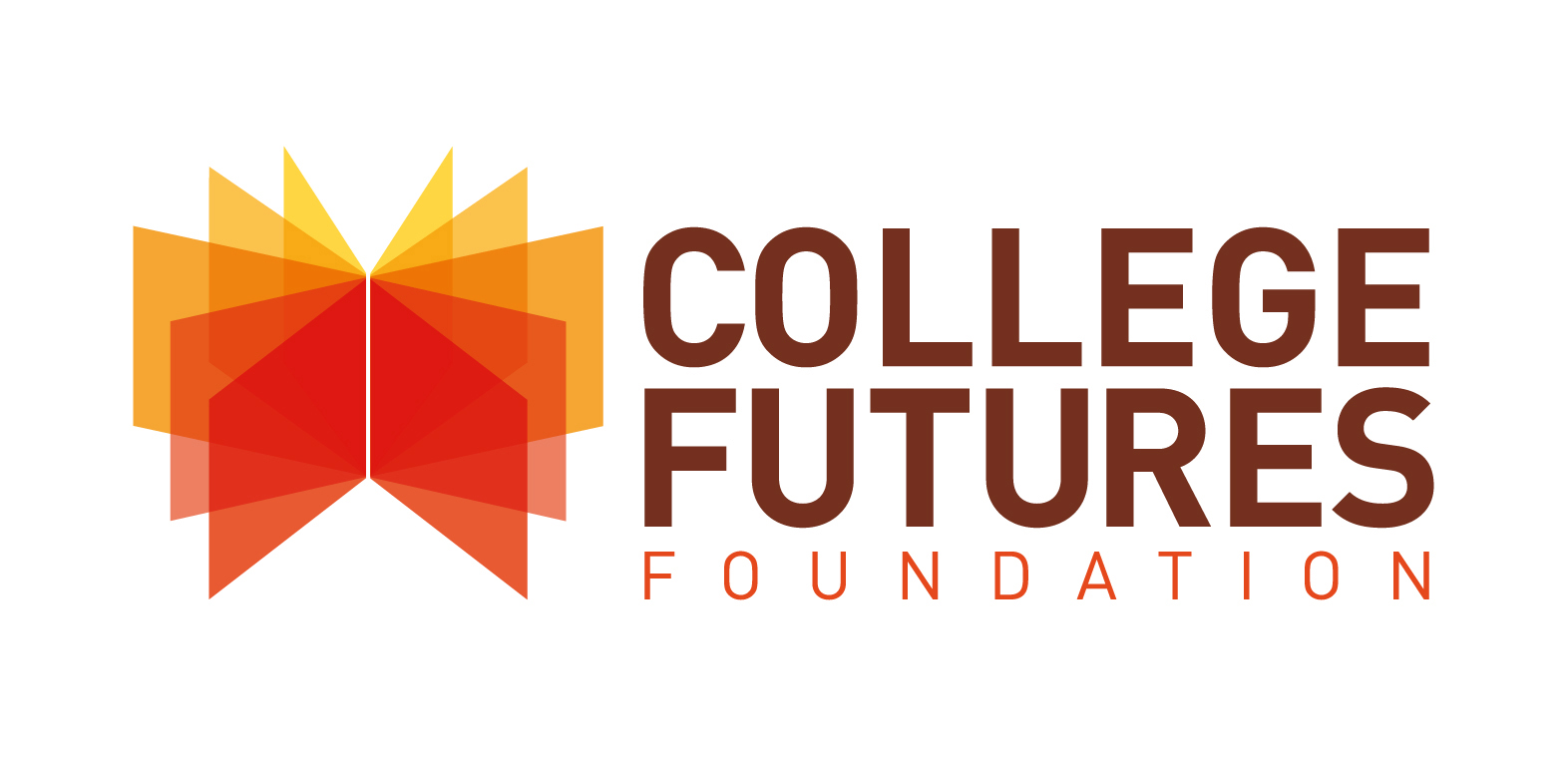 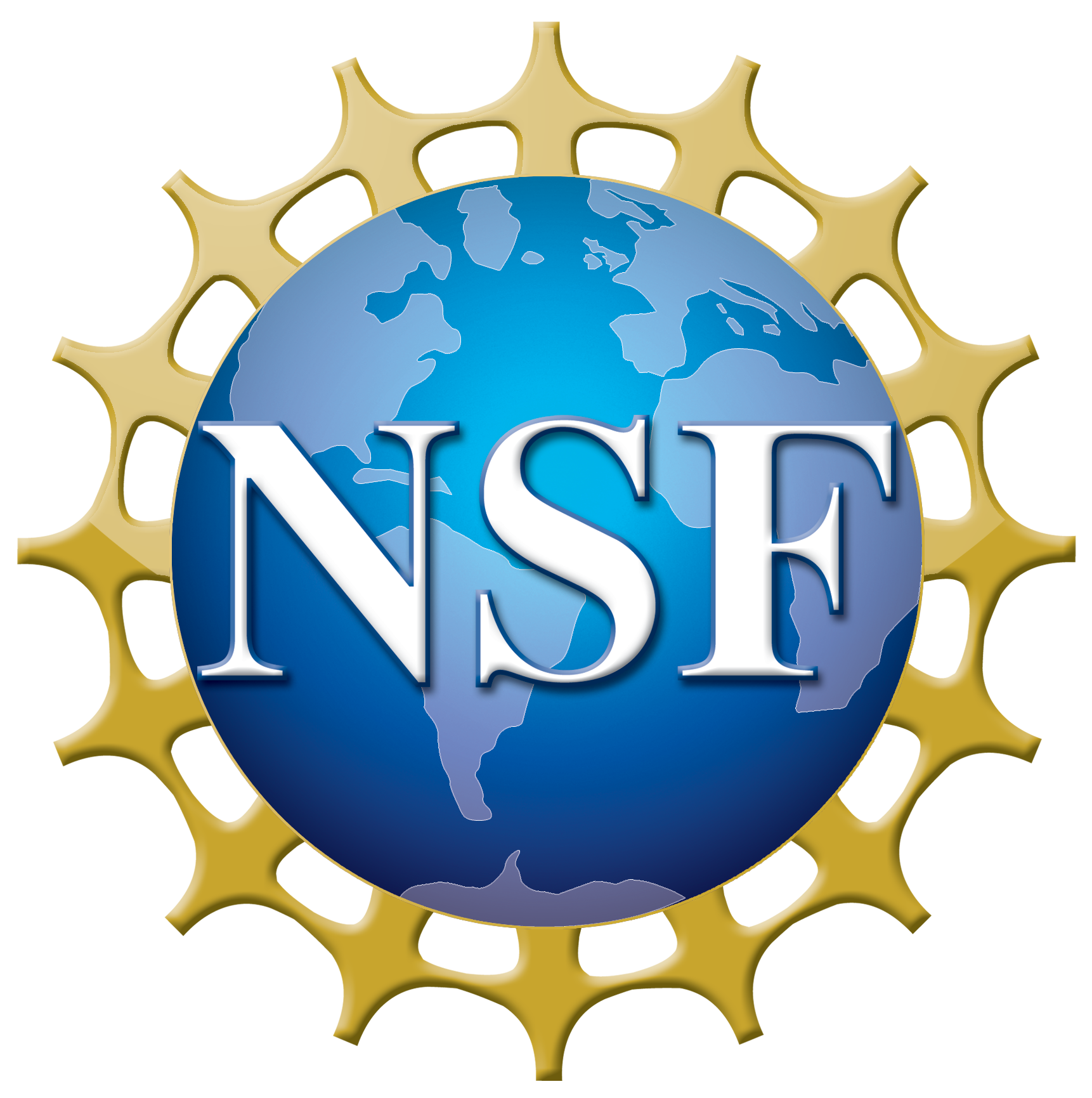 Funding Acknowledgements:
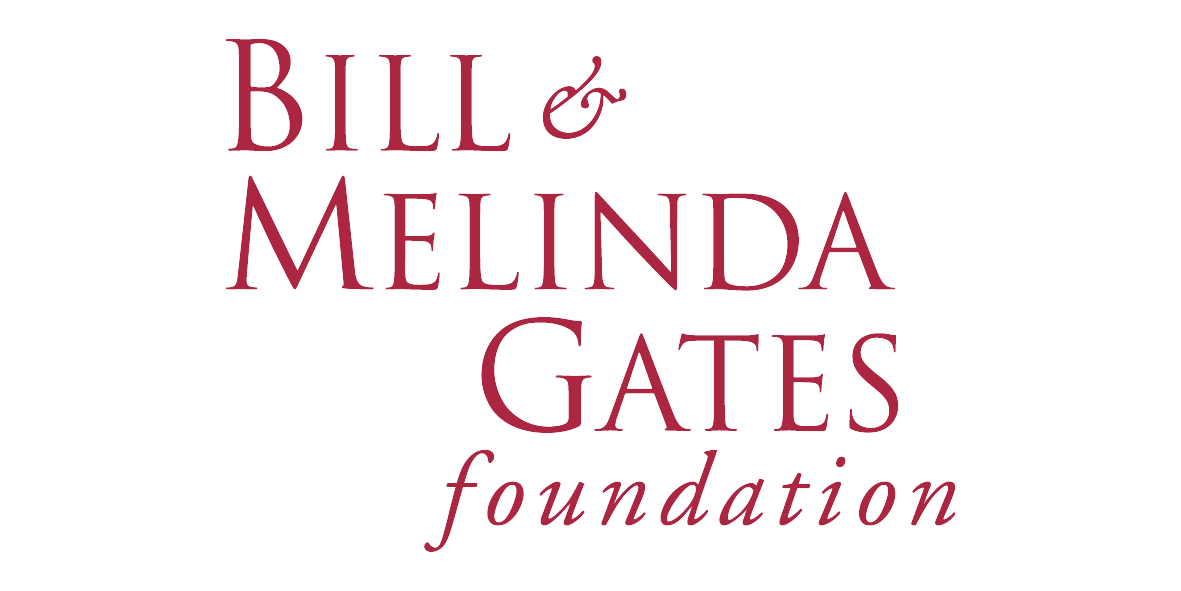 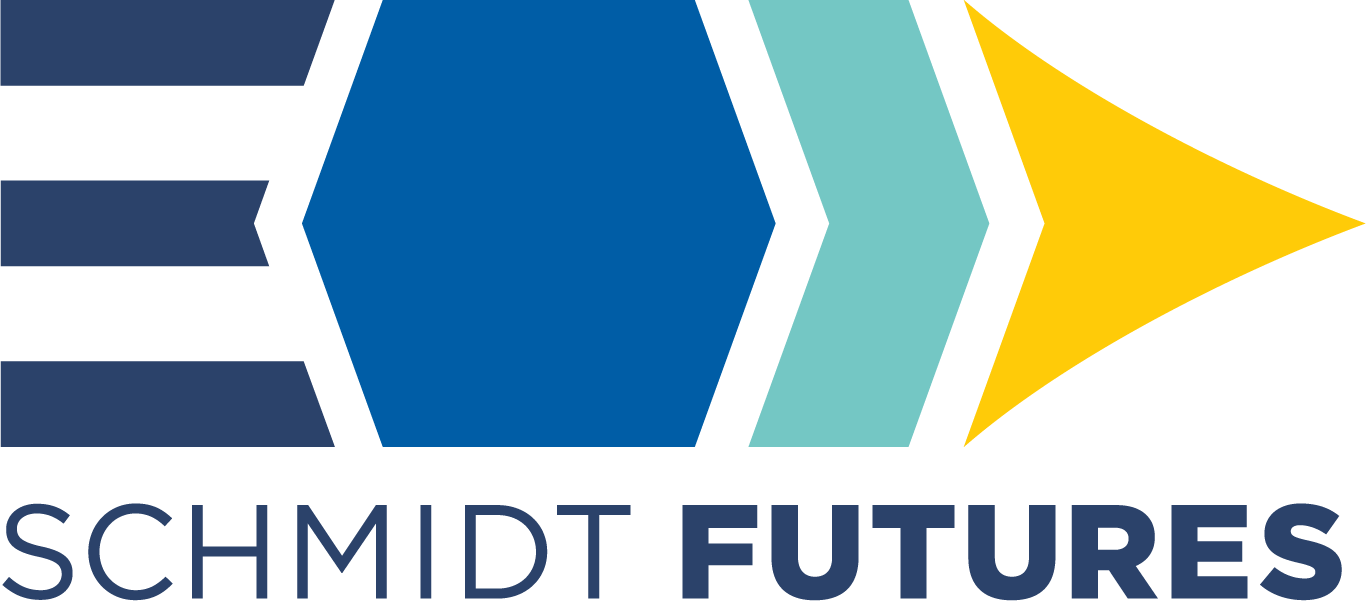 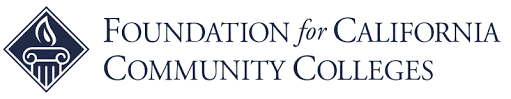